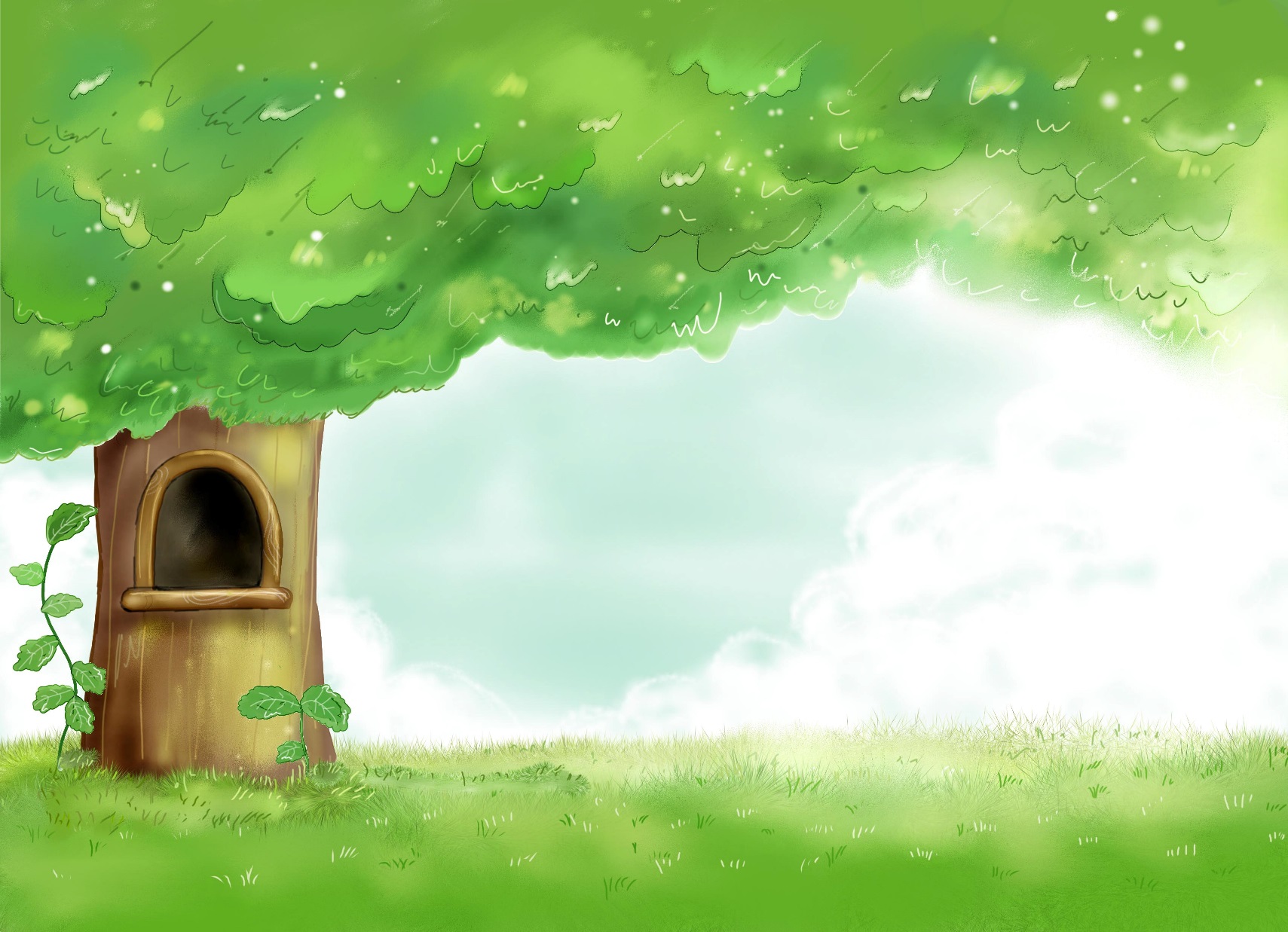 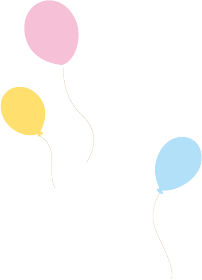 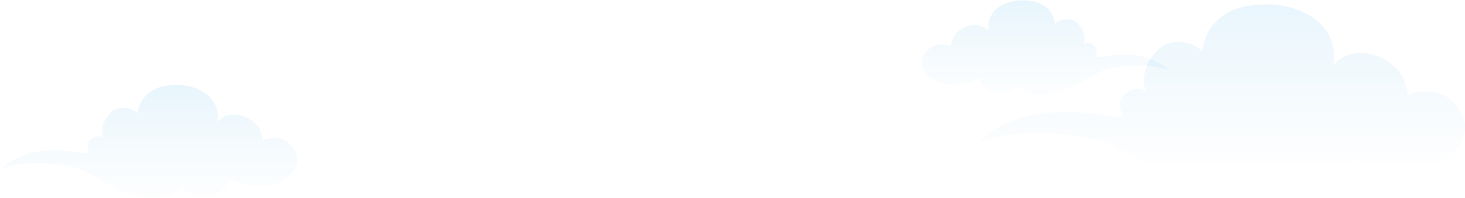 TIẾT 76:
THỰC HÀNH TIẾNG VIỆT
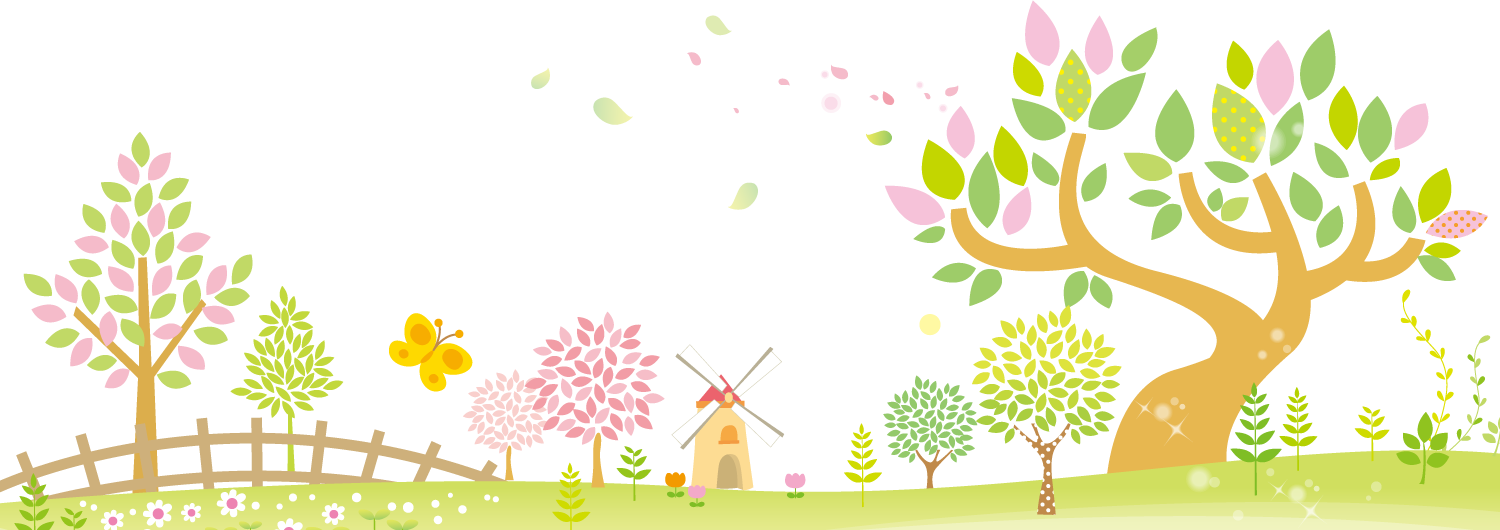 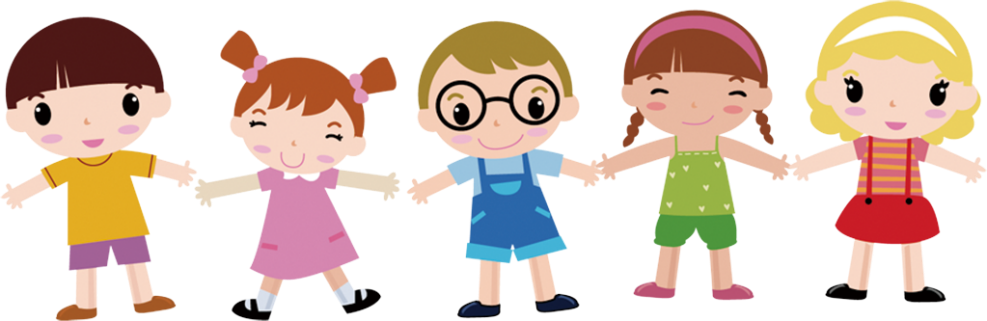 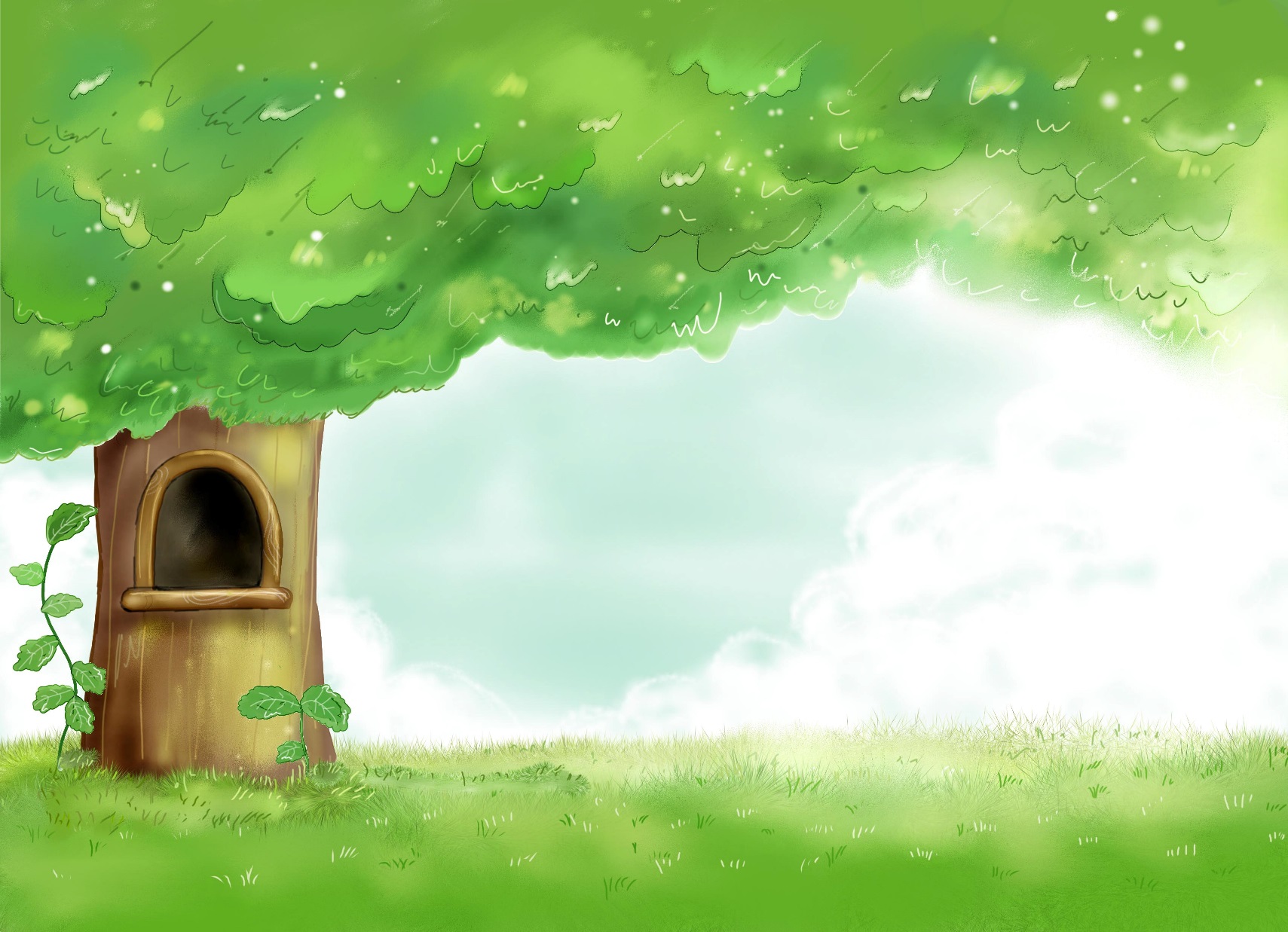 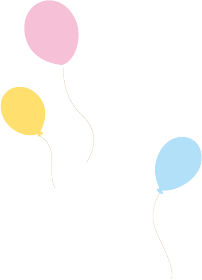 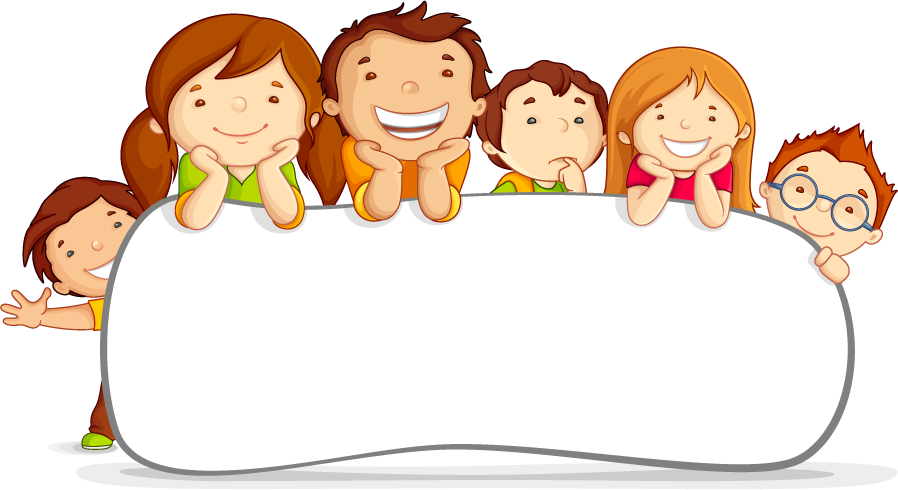 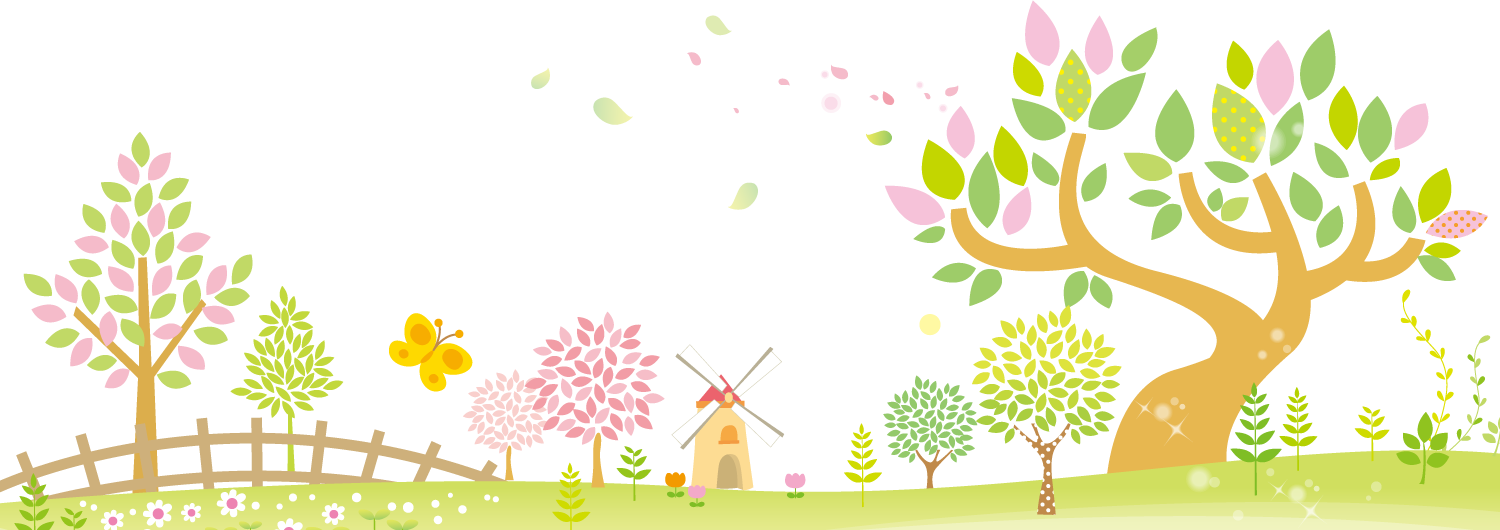 KHỞI ĐỘNG
VƯỢT CHƯỚNG NGẠI VẬT
G
Ồ
M
C
Ó
0
6
C
H
Ữ
C
Á
I
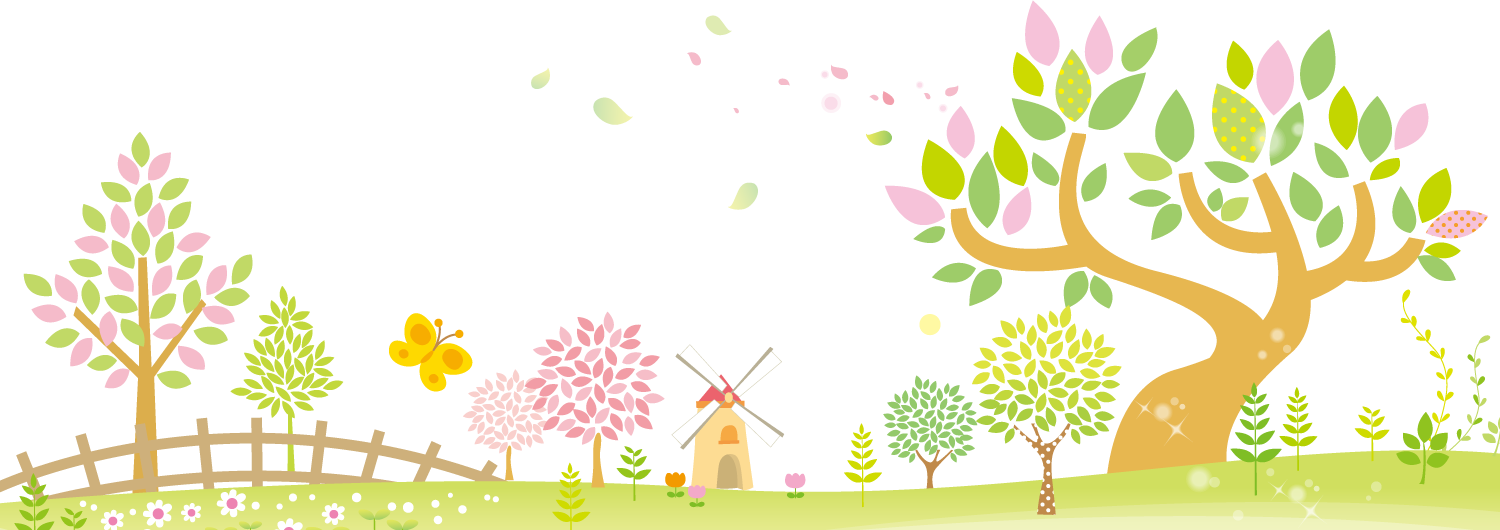 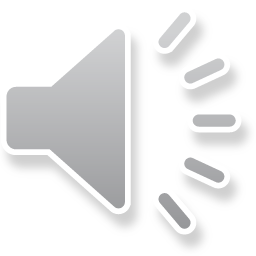 VƯỢT CHƯỚNG NGẠI VẬT
T
1
?
N
1
T
Ế
G
I
?
?
?
?
?
?
Ừ
2
2
T
Đ
?
Ừ
?
?
N
Ơ
?
?
3
?
P
3
H
?
?
P
Â
?
N
I
O
?
Ạ
?
?
L
?
?
4
H
?
4
?
Í
T
H
T
N
?
?
?
?
Ừ
?
?
Ứ
5
5
?
C
H
?
Ứ
?
C
Ụ
?
V
?
?
?
6
C
6
C
?
Â
?
U
?
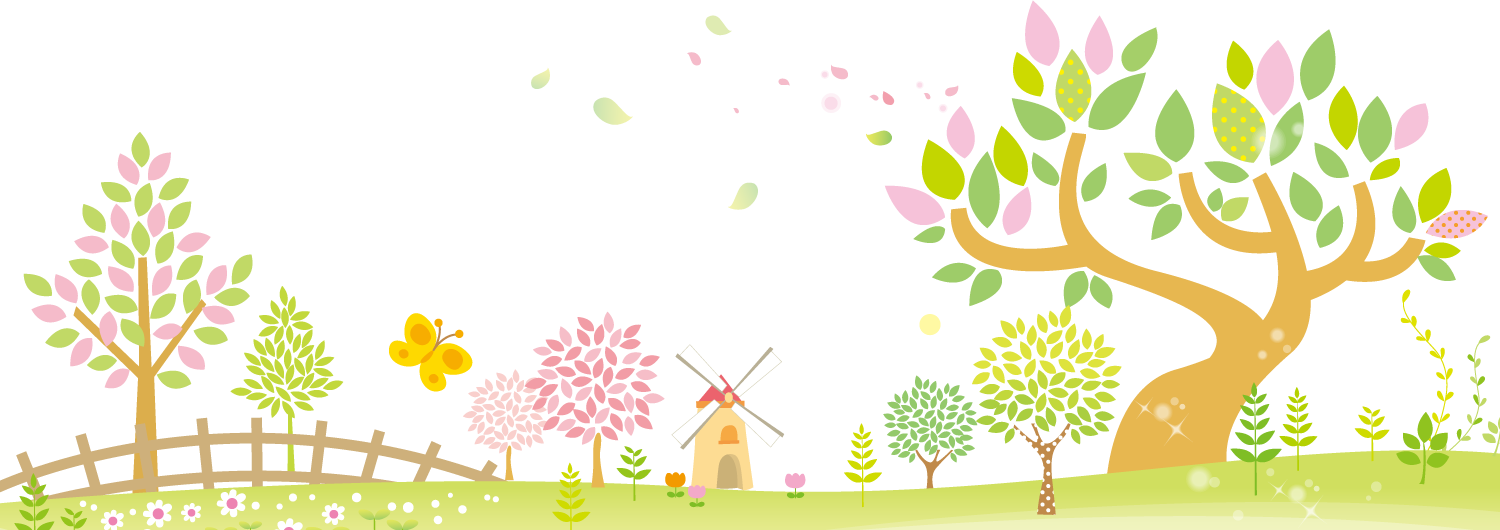 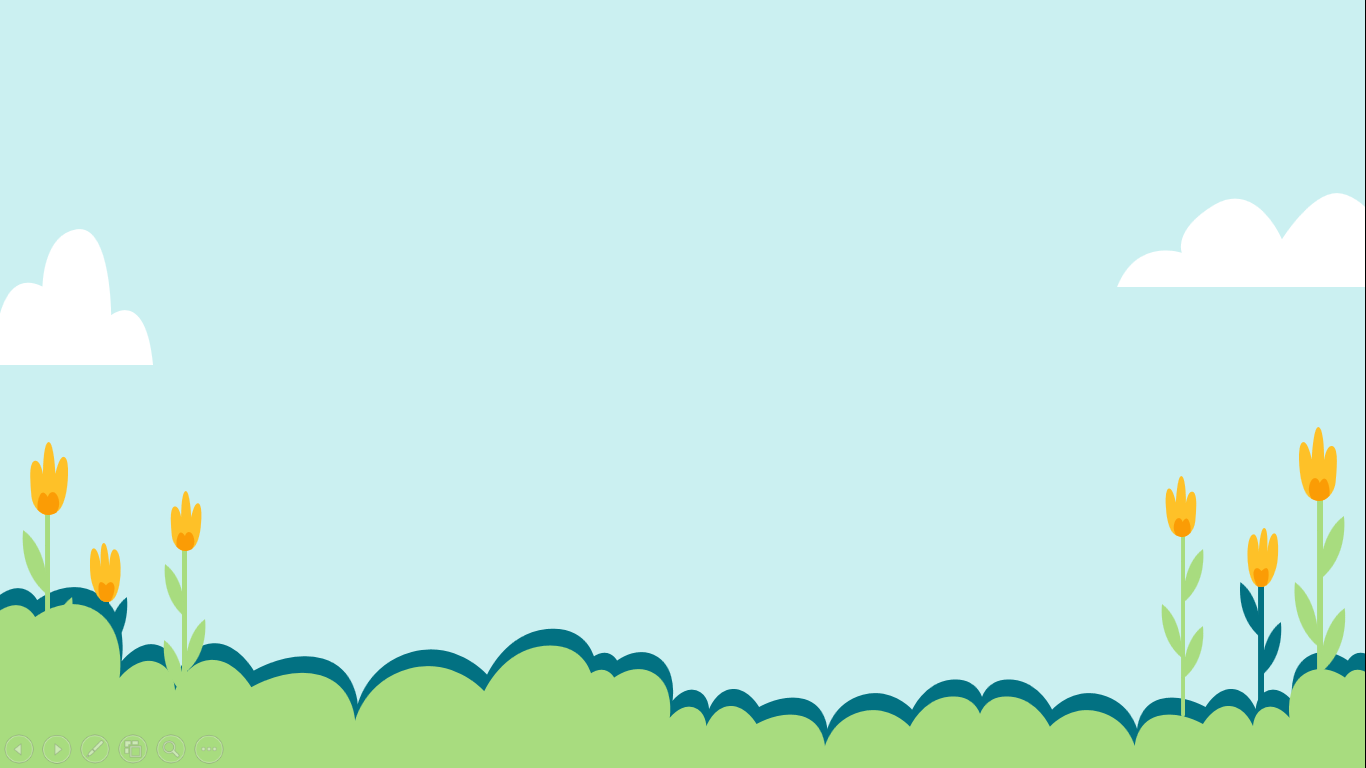 6
6
6
6
6
6
Câu 1. Đơn vị nhỏ nhất cấu tạo nên từ?(6 kí tự)
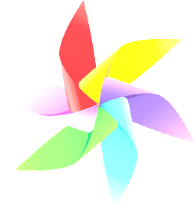 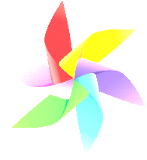 QUAY VỀ
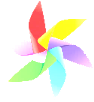 [Speaker Notes: Hồ Chí Minh]
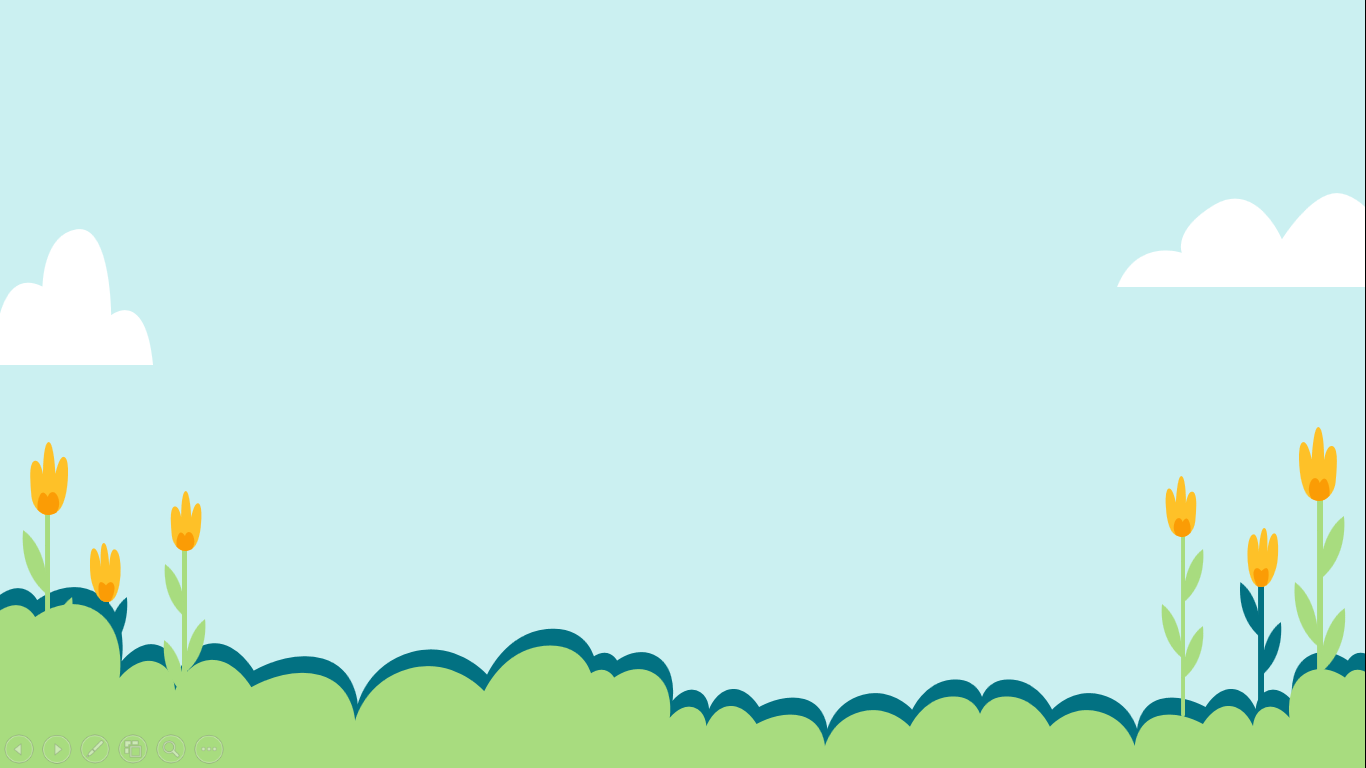 5
5
5
5
5
Câu 2. Từ gồm một tiếng có nghĩa tạo thành được gọi là (5 kí tự)
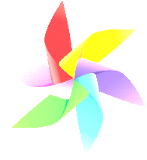 QUAY VỀ
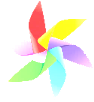 [Speaker Notes: 1954]
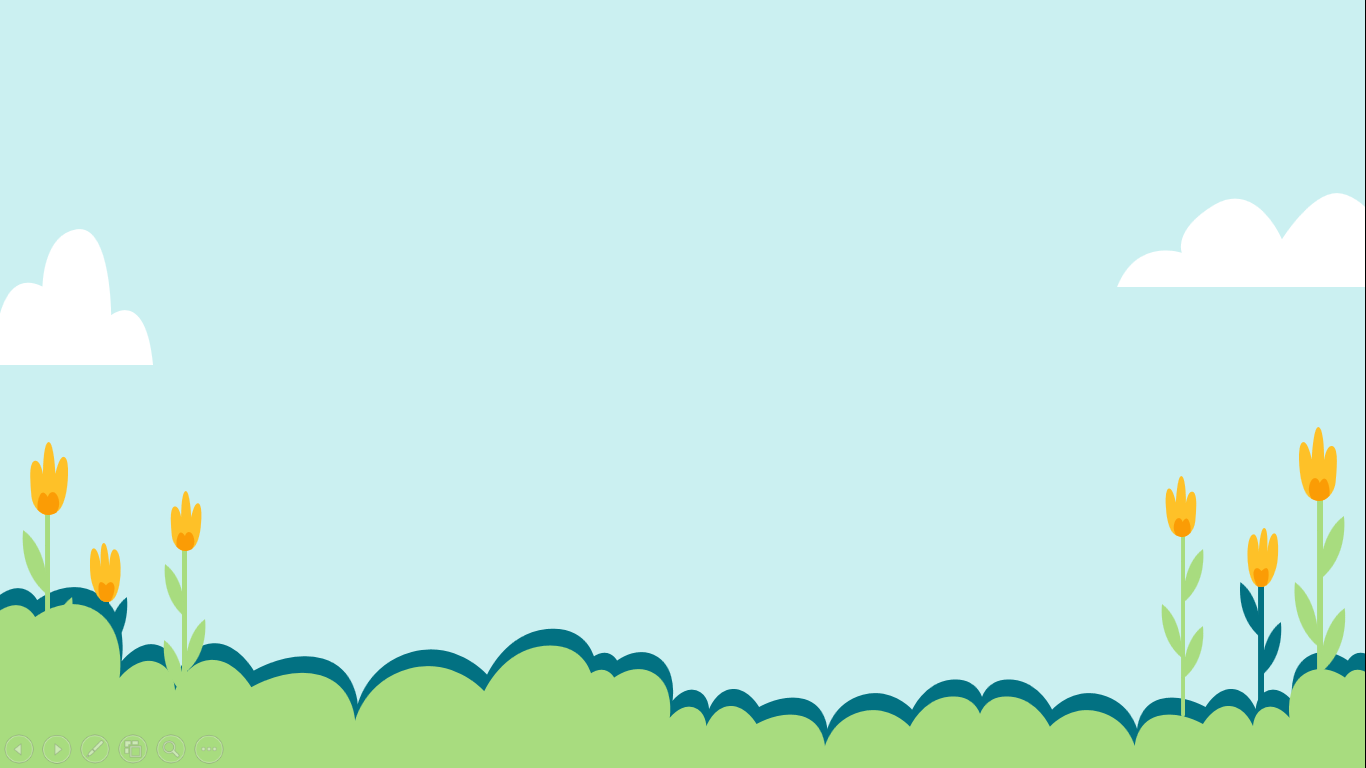 8
8
8
8
8
8
8
8
Câu 3. Chia ra thành nhiều loại khác nhau, được gọi là gì?
(8 kí tự)
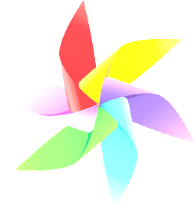 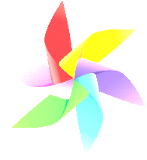 QUAY VỀ
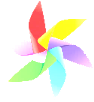 [Speaker Notes: Thủ đô]
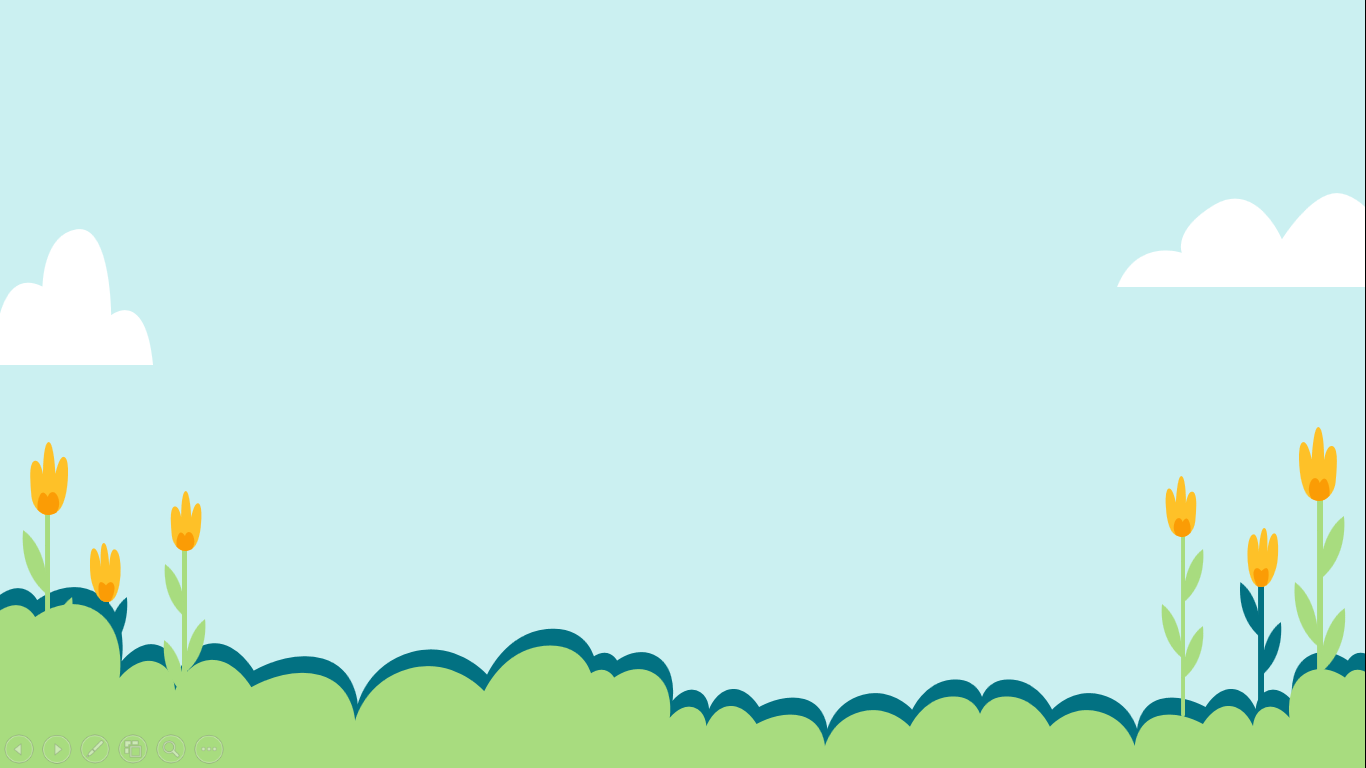 6
6
6
6
6
6
Câu 4. Xác định từ loại của các từ sau: xanh xanh, tươi tắn, rực rỡ, nhỏ nhỏ. ( 6 kí tự)
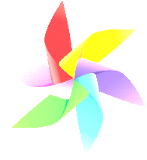 QUAY VỀ
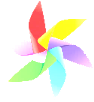 [Speaker Notes: 15]
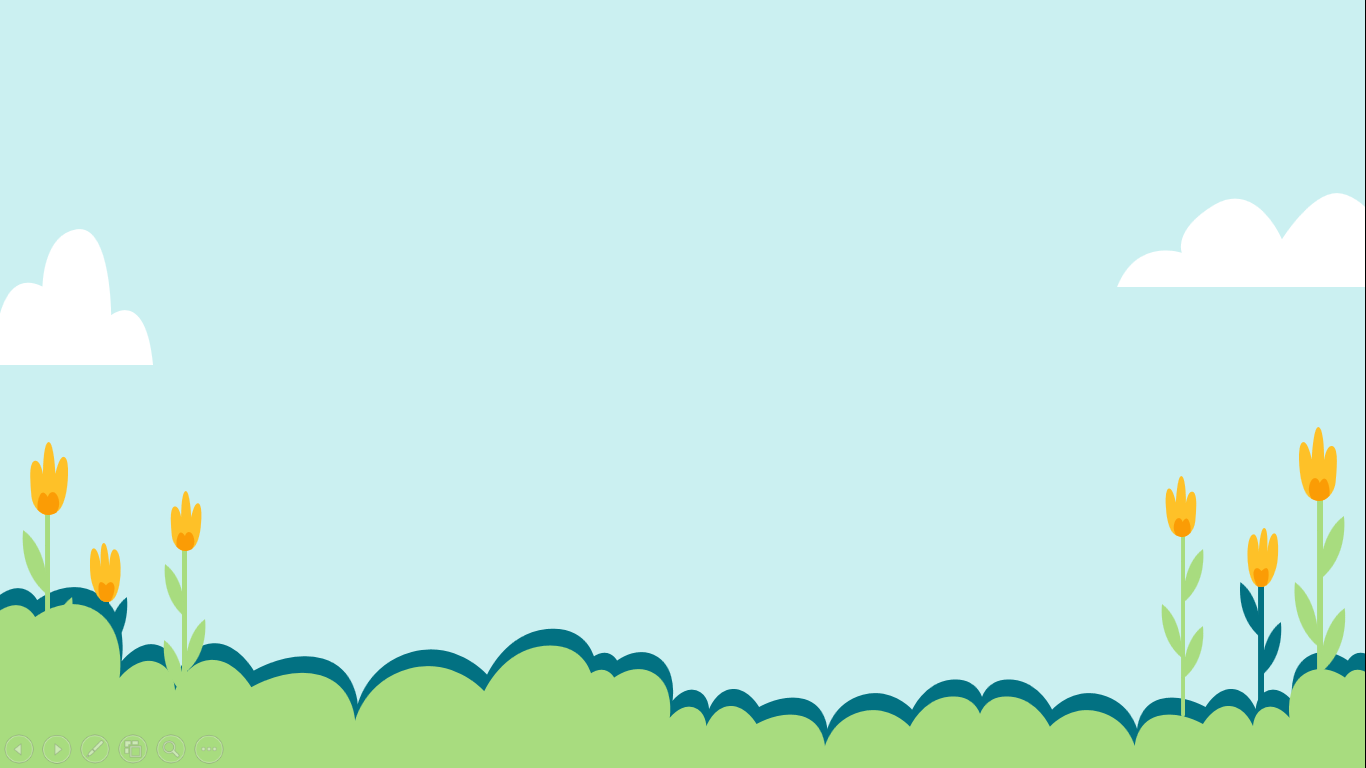 6
6
6
6
6
6
Câu 5. Điền từ còn thiếu vào chỗ trống:
Danh từ có…. làm chủ ngữ trong câu.
(6 kí tự)
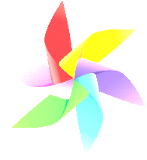 QUAY VỀ
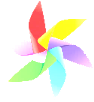 [Speaker Notes: 15]
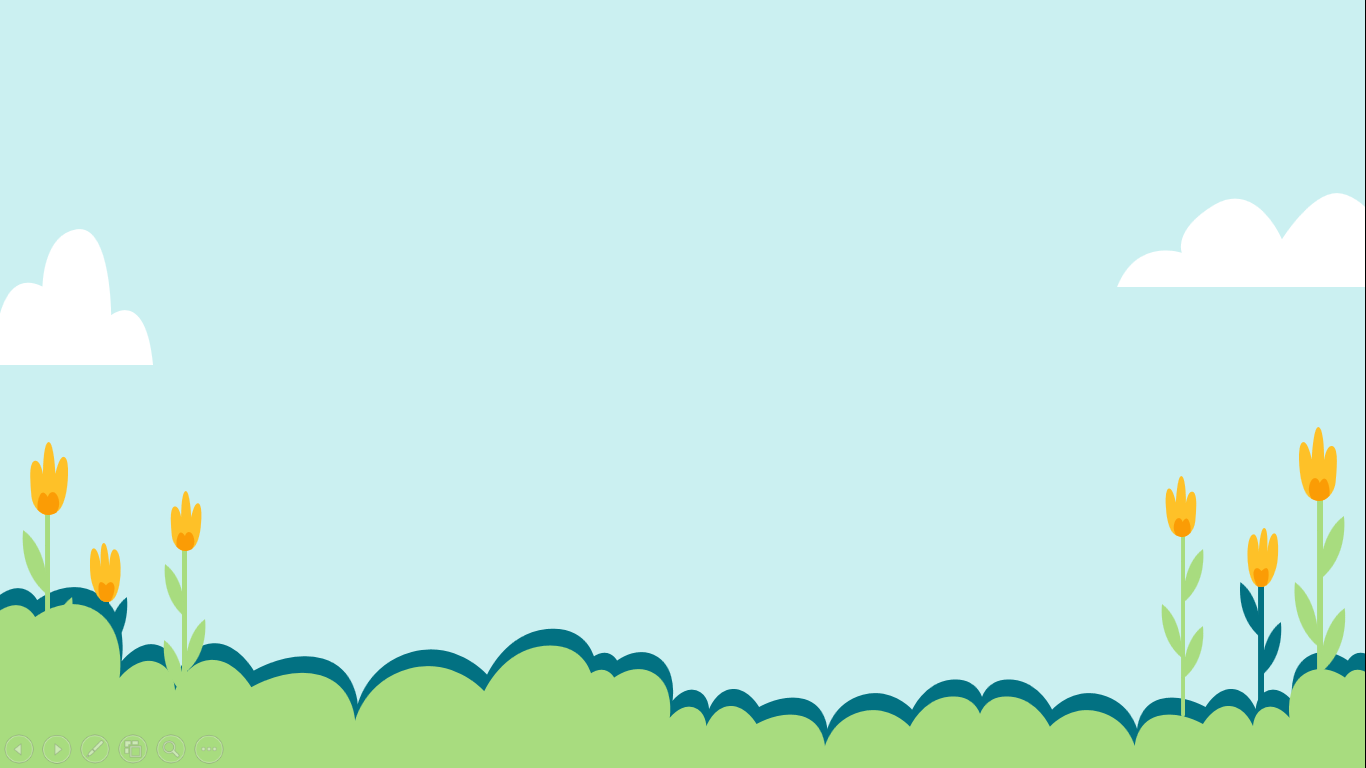 4
4
4
4
Câu 6. Điền từ thích hợp vào chỗ trống: “Từ là đơn vị nhỏ nhất dung để đặt ………” (3 kí tự)
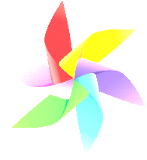 QUAY VỀ
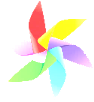 [Speaker Notes: 15]
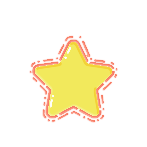 Sắp xếp các từ đã cho vào từ ghép hoặc từ láy: chăm chỉ, băn khoăn, tráng sĩ, làng xóm, ung dung, bầu trời, trong trẻo, sứ giả, so đo, đồi núi.
+ Từ ghép: làng xóm, bầu trời, sứ giả, tráng sĩ, đồi núi
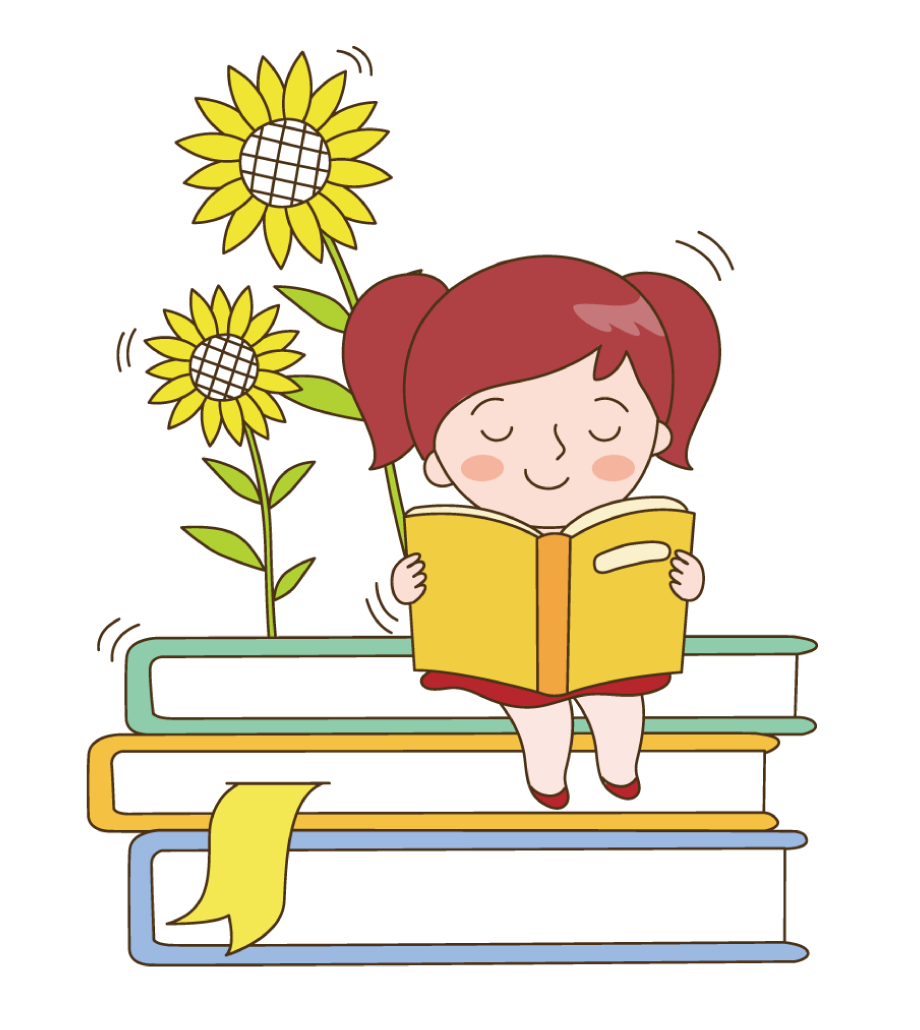 + Từ láy: chăm chỉ, băn khoăn, ung dung, trong trẻo, so đo
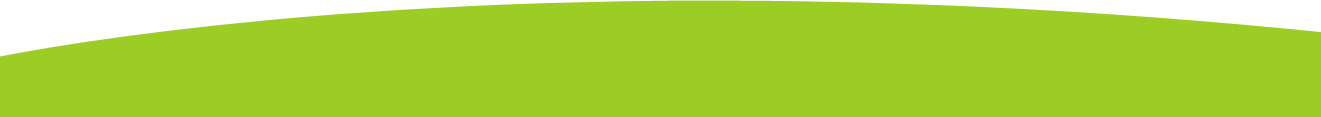 [Speaker Notes: Giáo án của Hạnh Nguyễn: https://www.facebook.com/HankNguyenn]
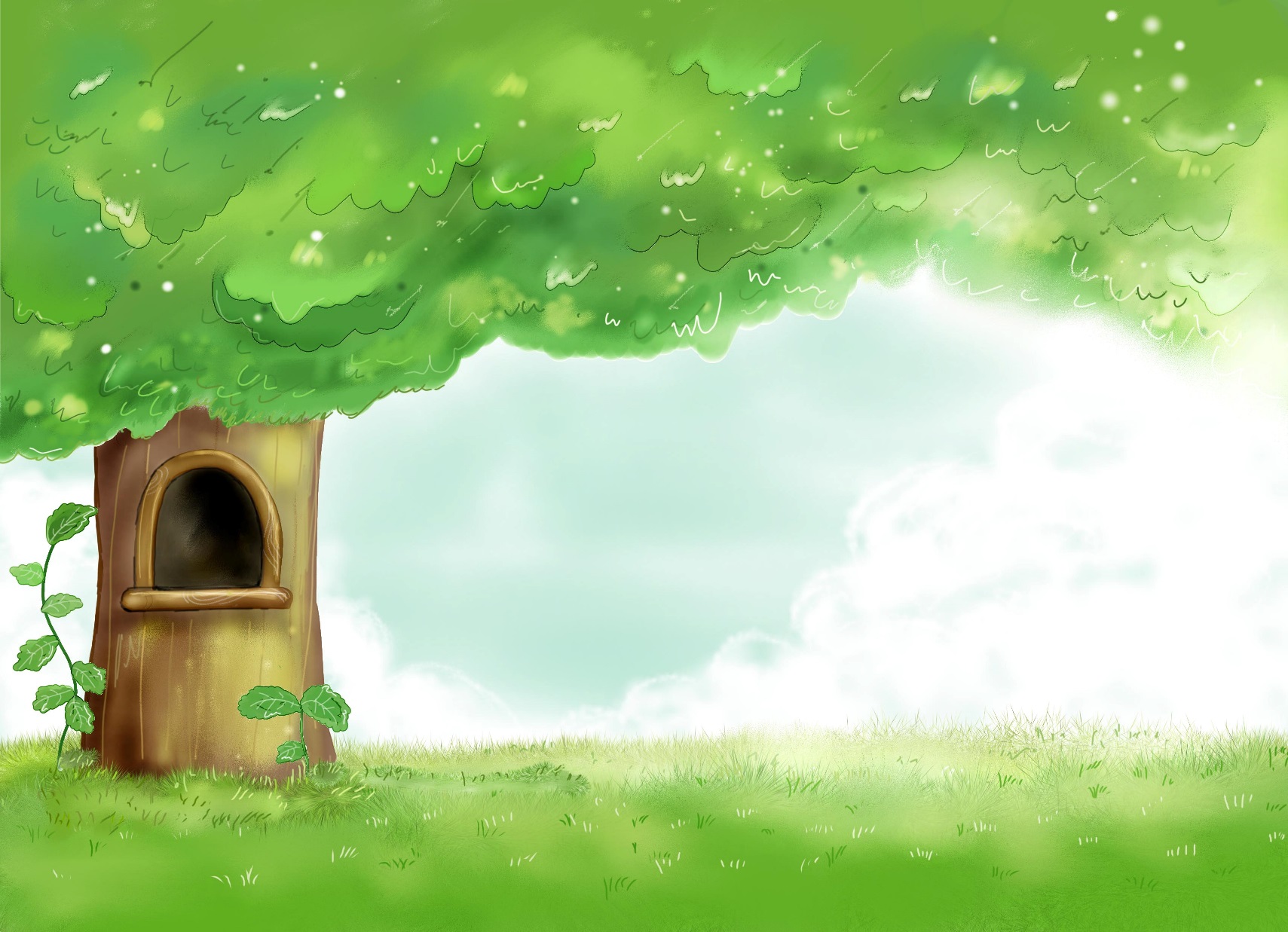 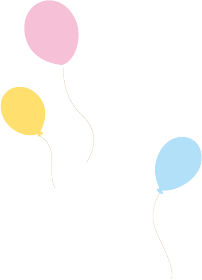 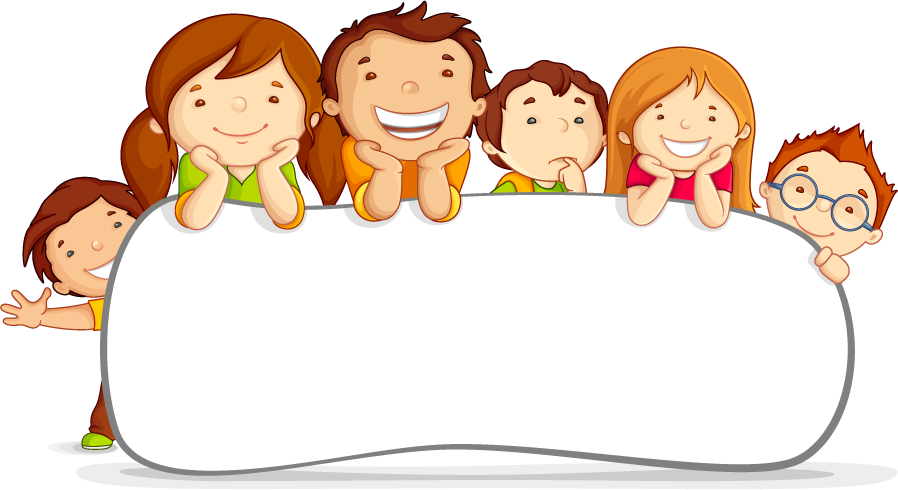 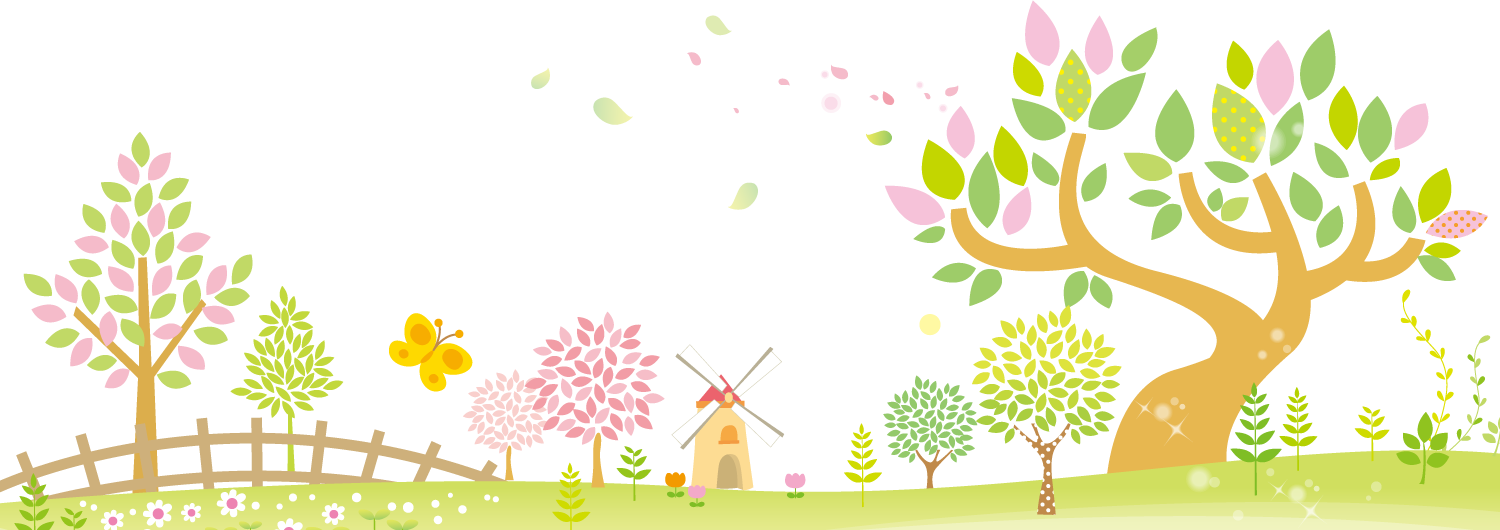 CỦNG CỐ KIẾN THỨC
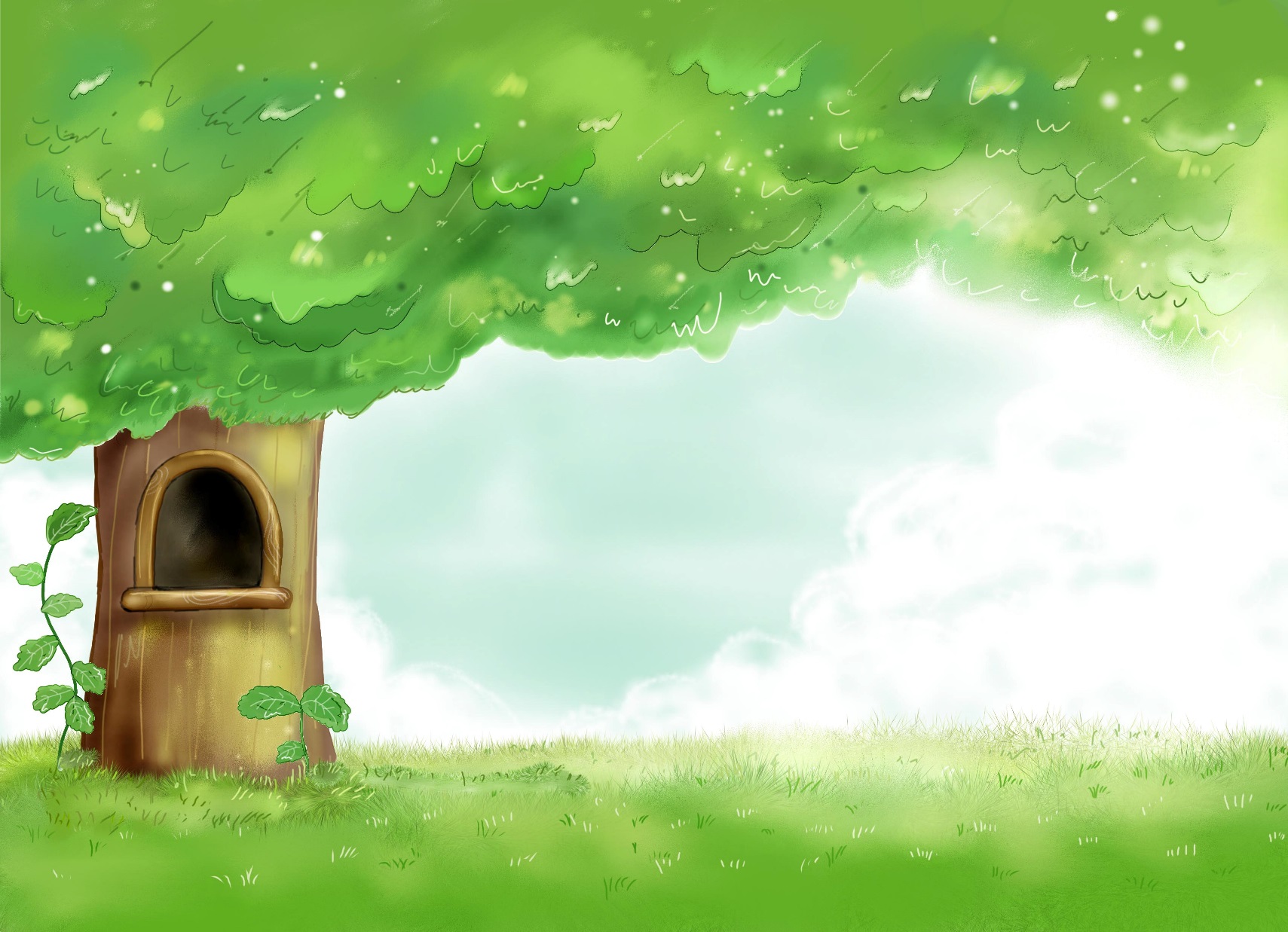 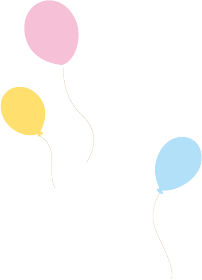 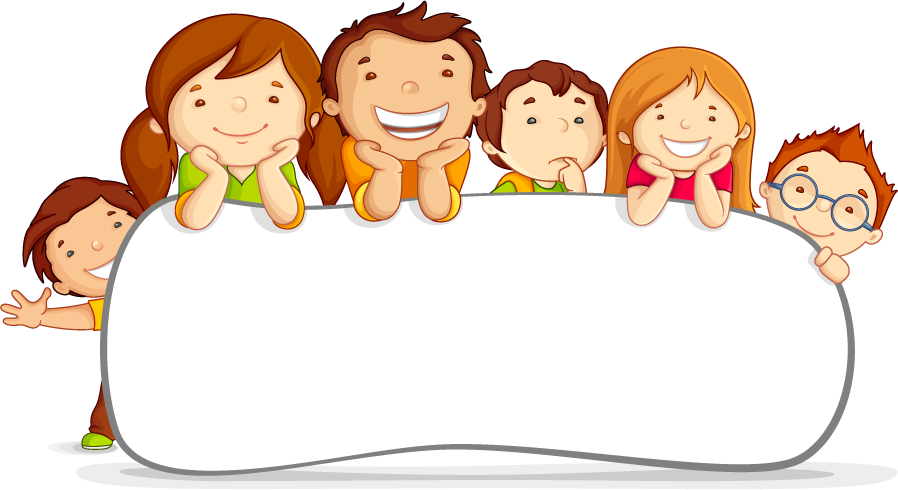 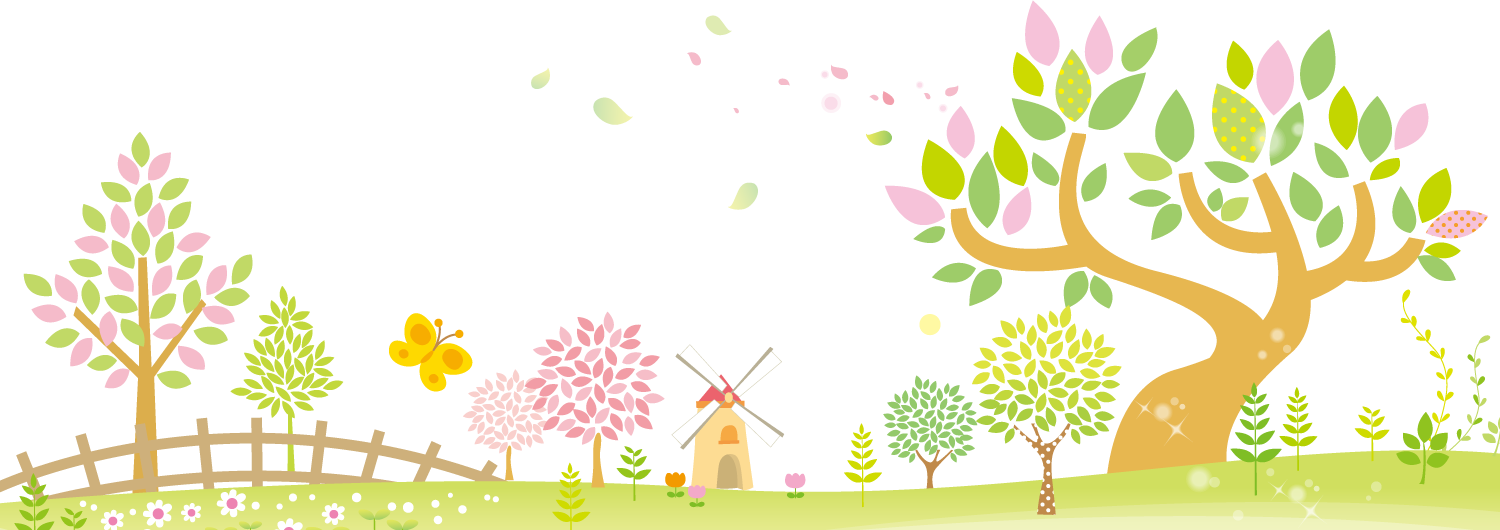 1. Từ ghép, từ láy
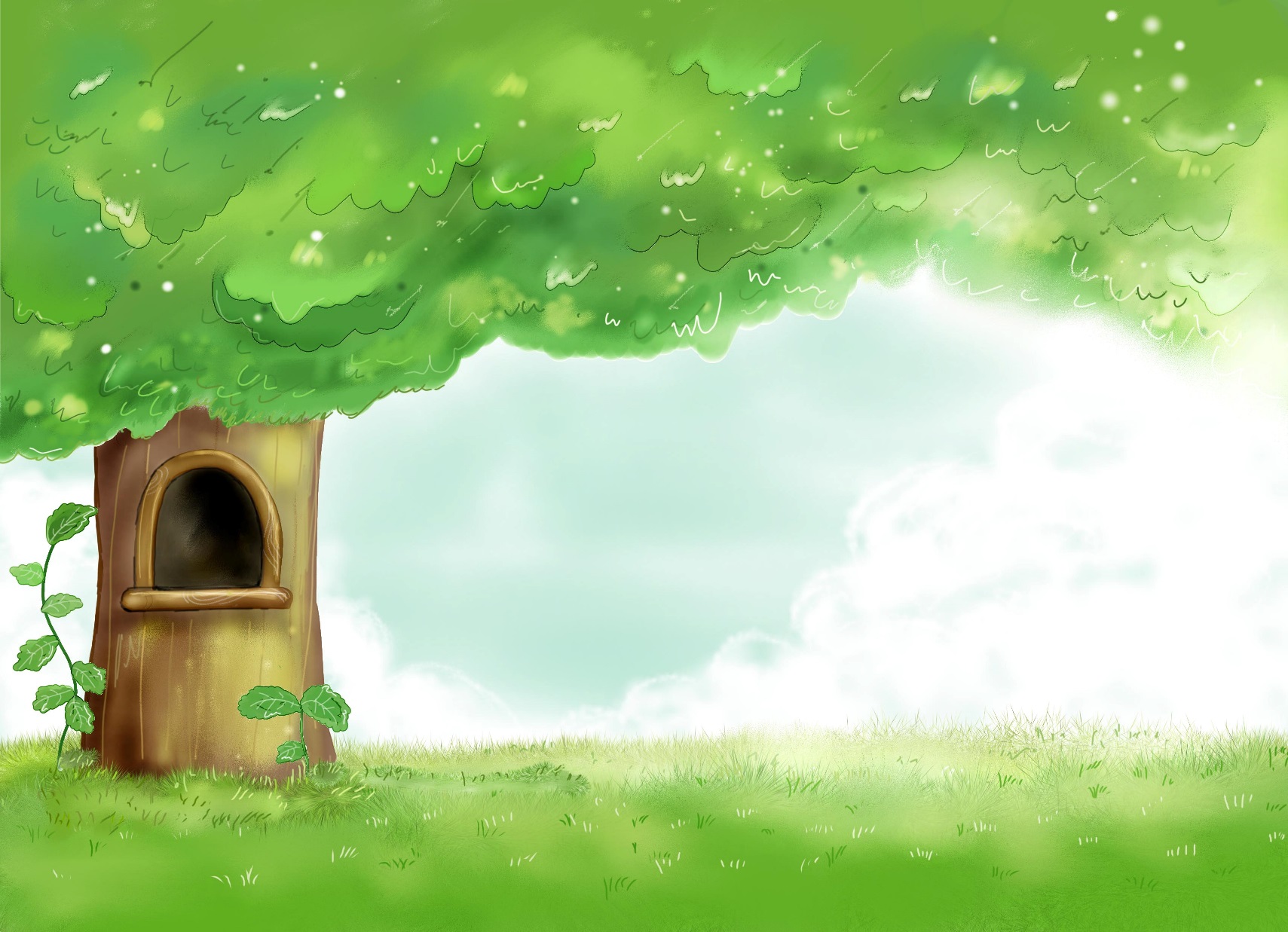 Từ ghép là những từ phức được tạo ra bằng cách ghép các tiếng có nghĩa với nhau.
Từ ghép
Ví dụ: quần áo, sách vở, bàn ghế, lá cờ…
Thế nào là từ ghép và từ láy?
Từ phức
Từ láy là những từ phức được tạo ra nhờ phép láy âm.
Từ láy
Ví dụ: phanh phách, phành phạch, ngoàm ngoạp, văng vẳng…
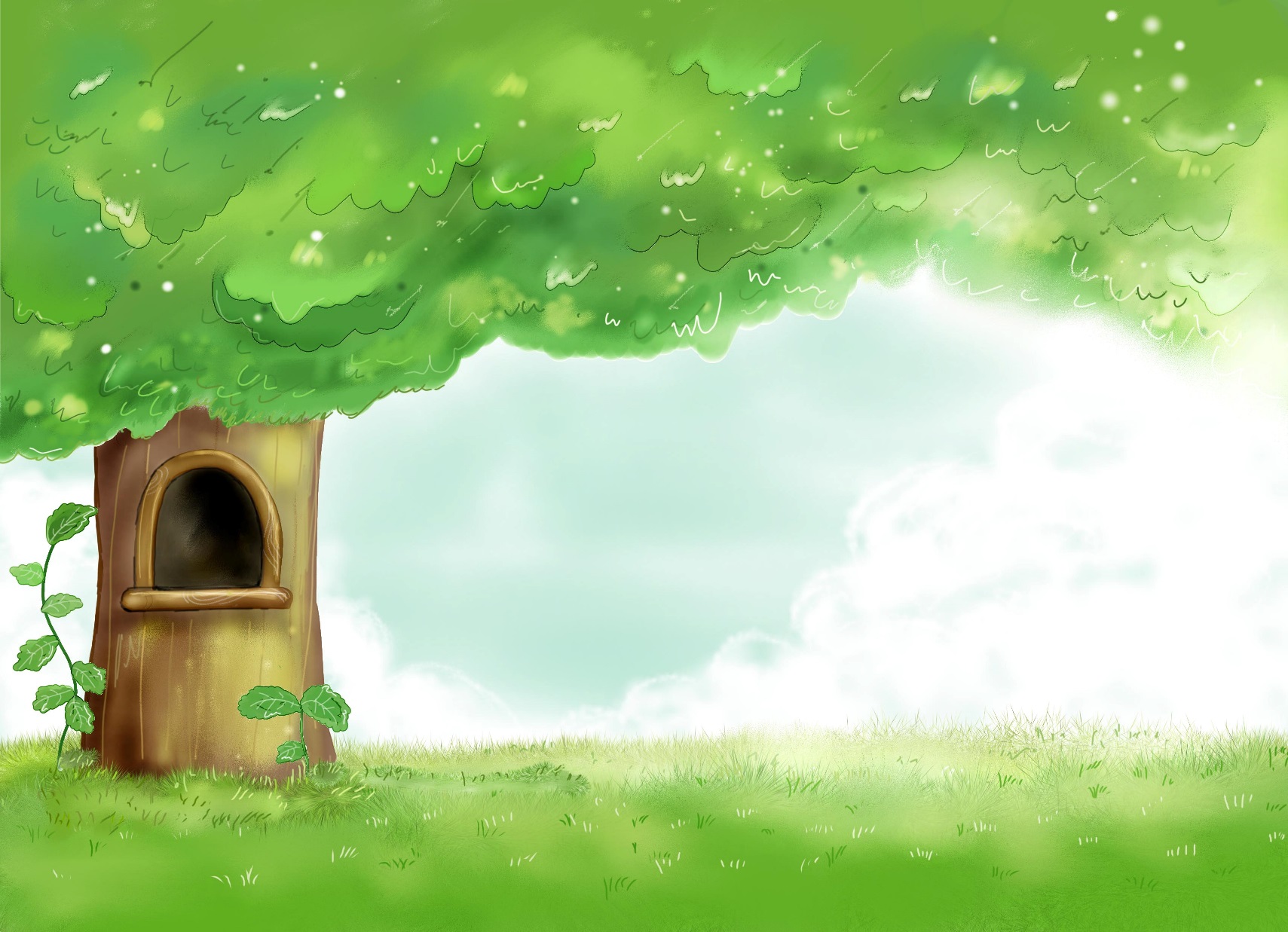 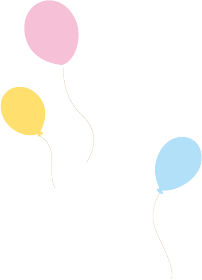 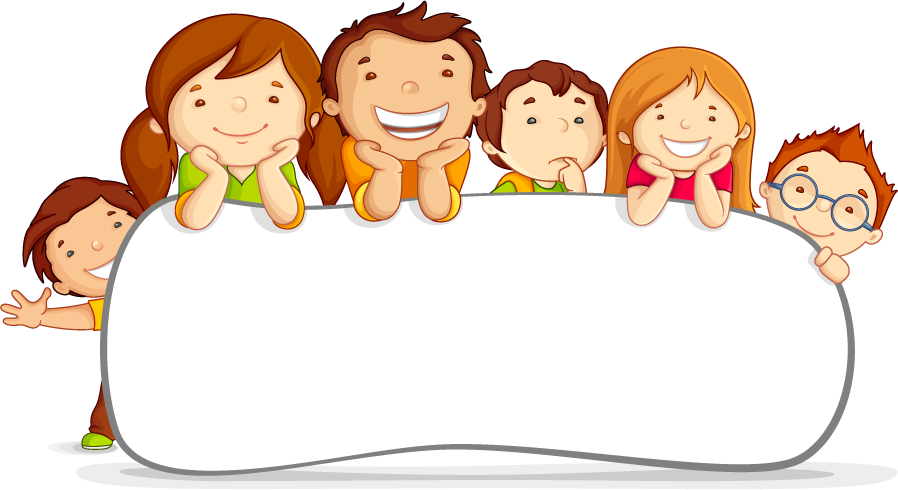 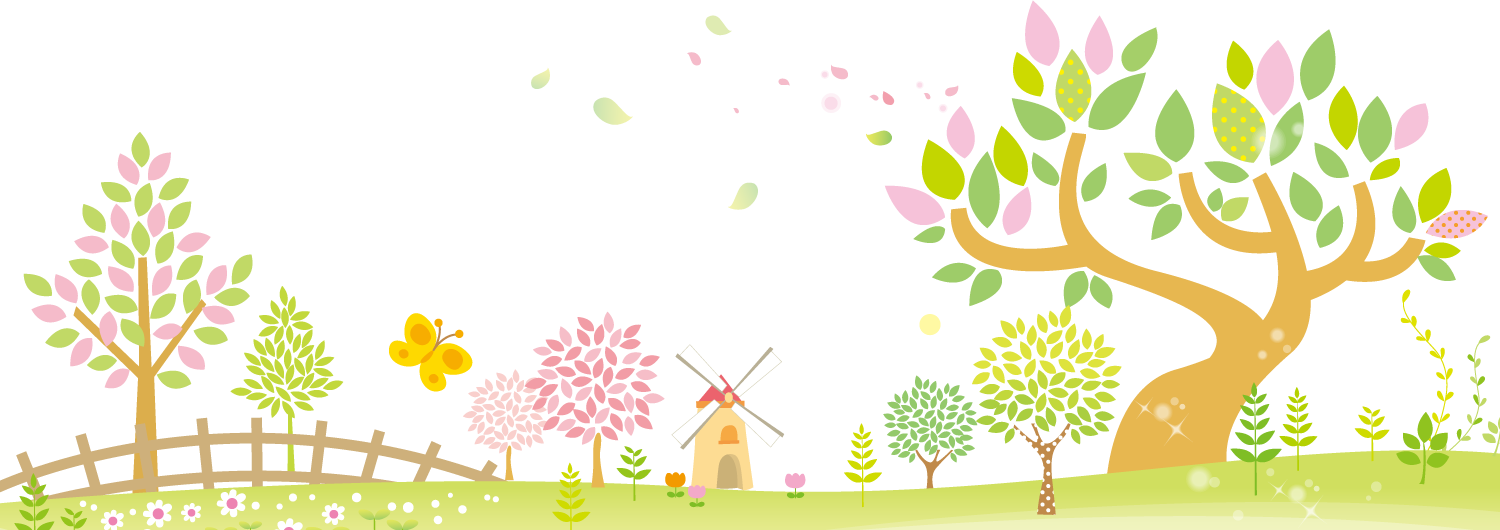 2. Từ và cụm từ
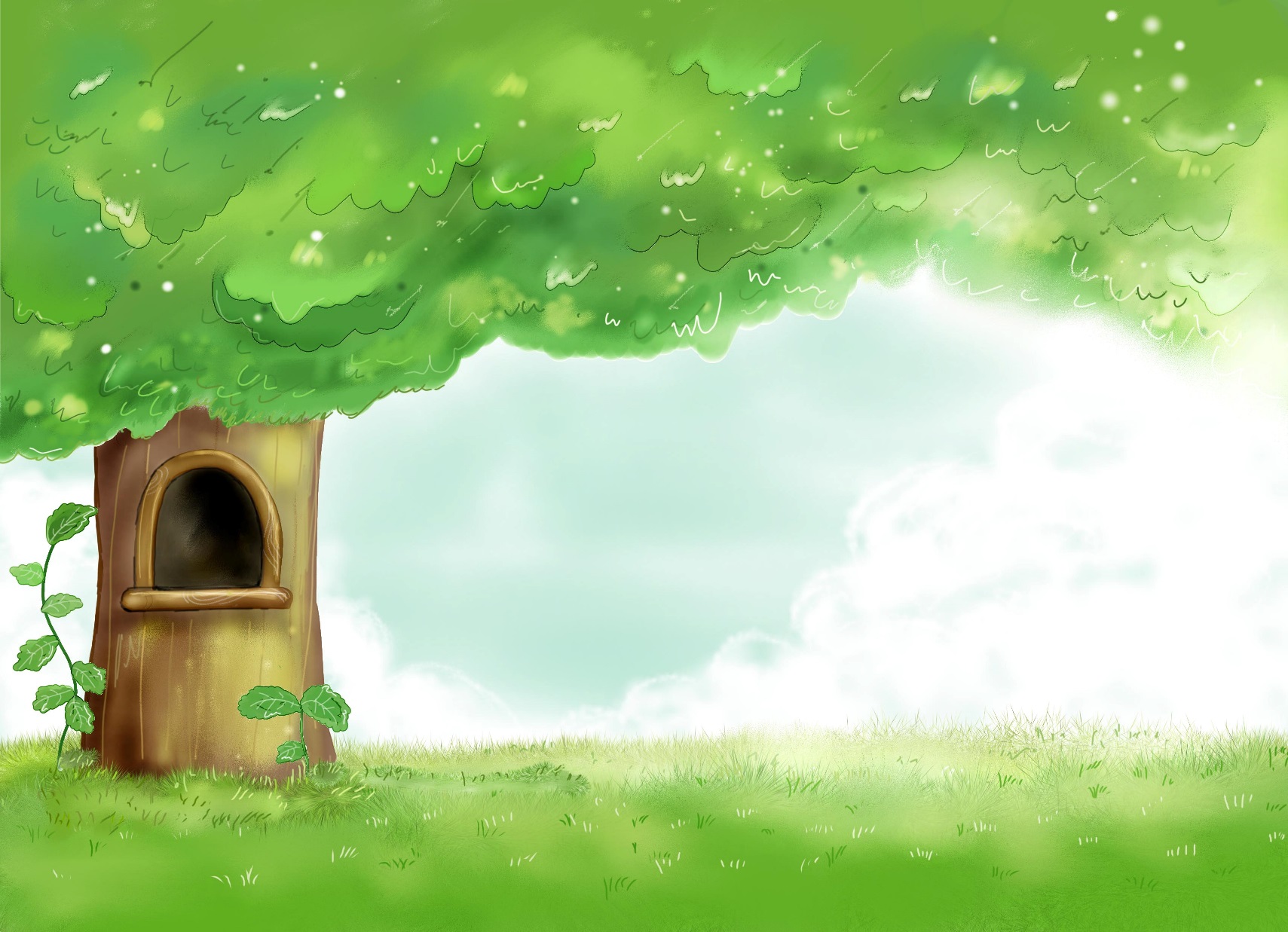 Nối cột A với cột B
A                                                      		 B
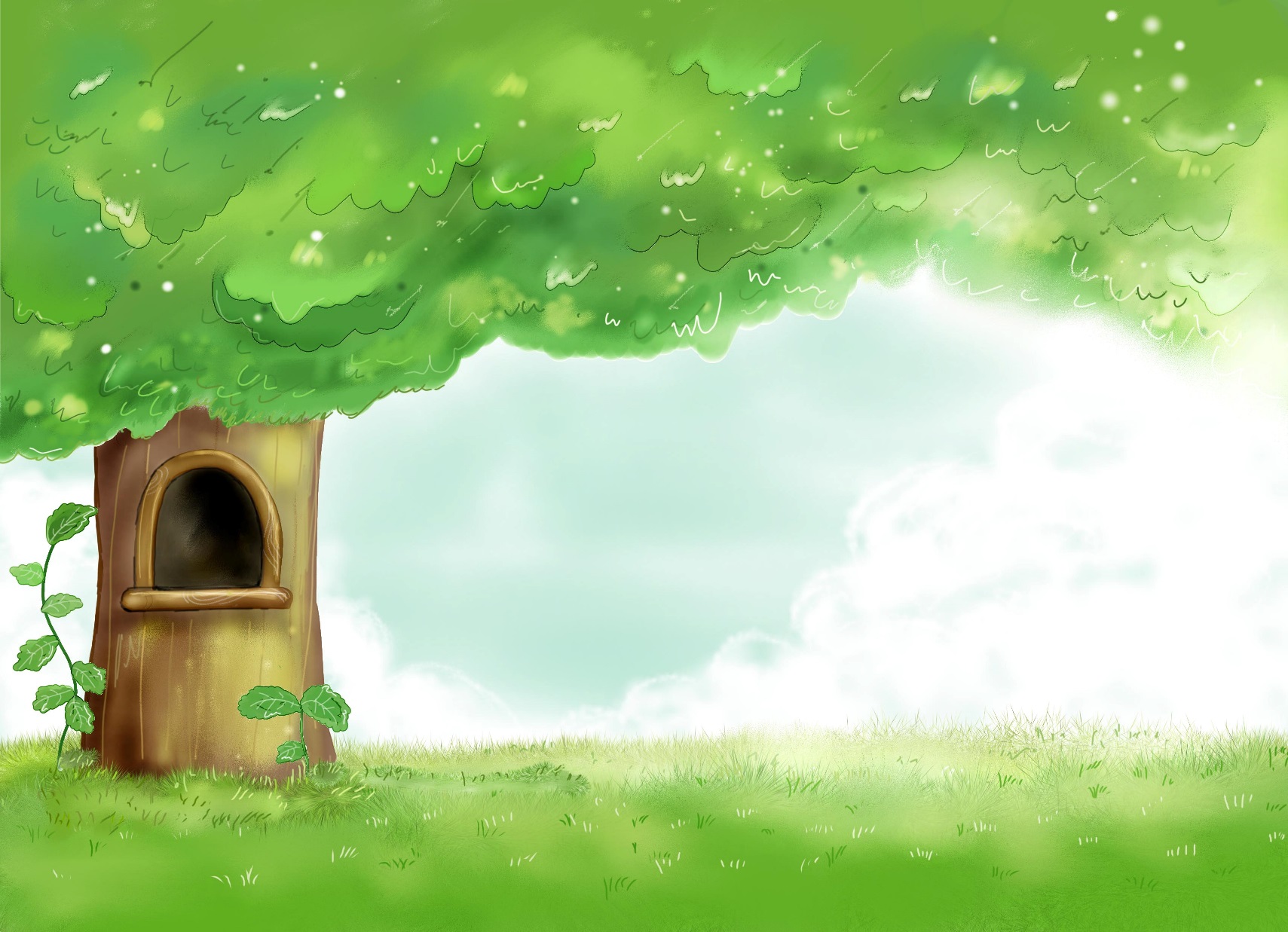 Cụm từ: Nhóm, tập hợp nhiều từ
Nhỏ, dài, xanh, đỏ, ….
Vui, buồn, chạy, nhảy….
Cụm danh từ: Những học sinh 
Cụm động từ: đã đi nhiều nơi
Tính từ: Từ chỉ đặc điểm, tính chất của sự vật, hiện tượng và hoạt động.
2. Từ và cụm từ
Bệ hạ, giang sơn, sư phụ, phu nhân….
Động từ: Từ chỉ hoạt động, trạng thái của sự vật, hiện tượng.
Từ Hán Việt: Từ có nguồn gốc từ tiếng Hán, dùng theo cách cấu tạo, cách hiểu, đôi khi có đặc thù riêng của người Việt,
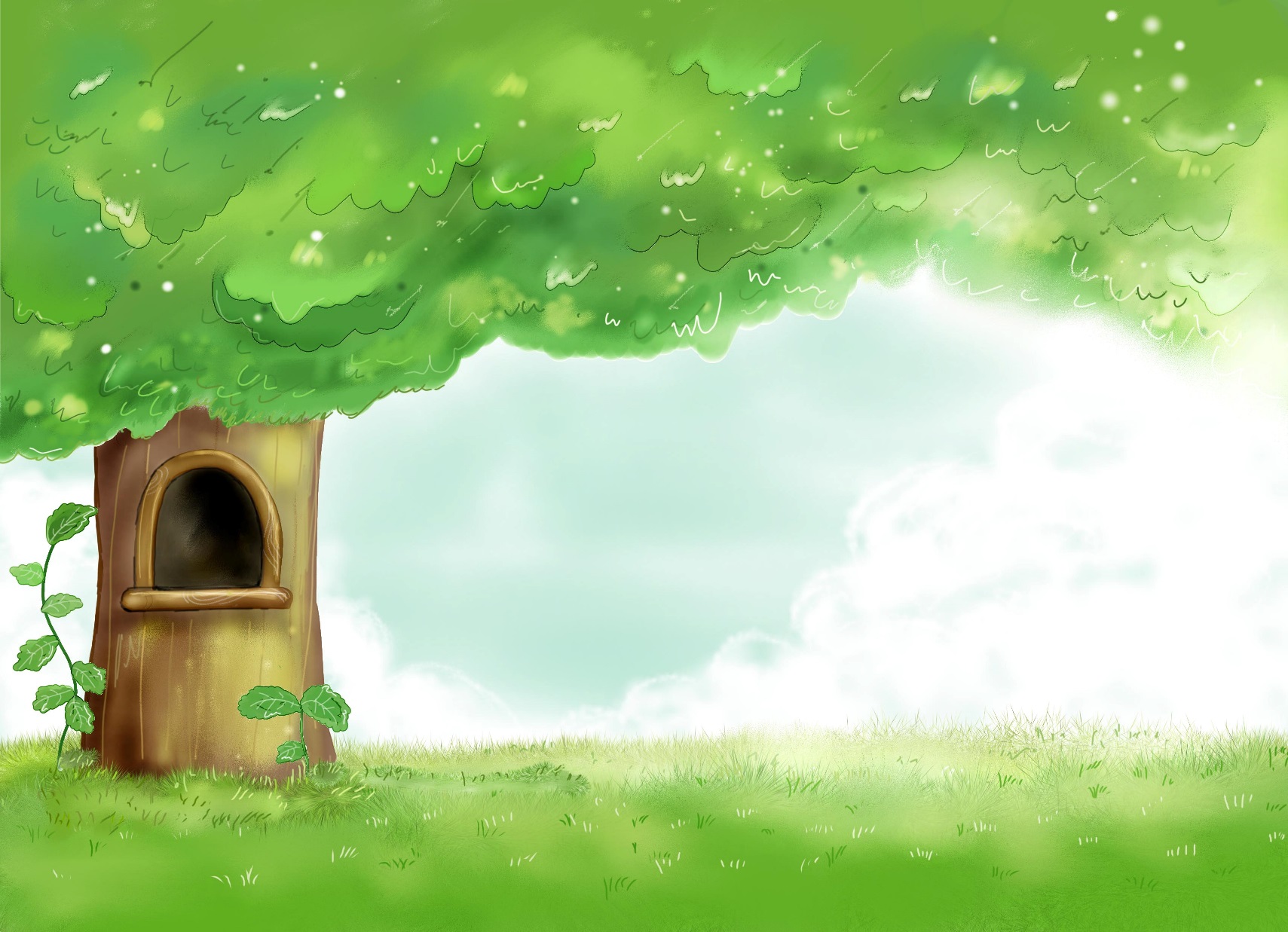 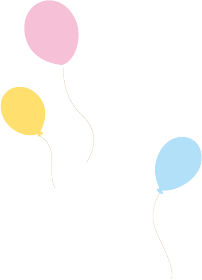 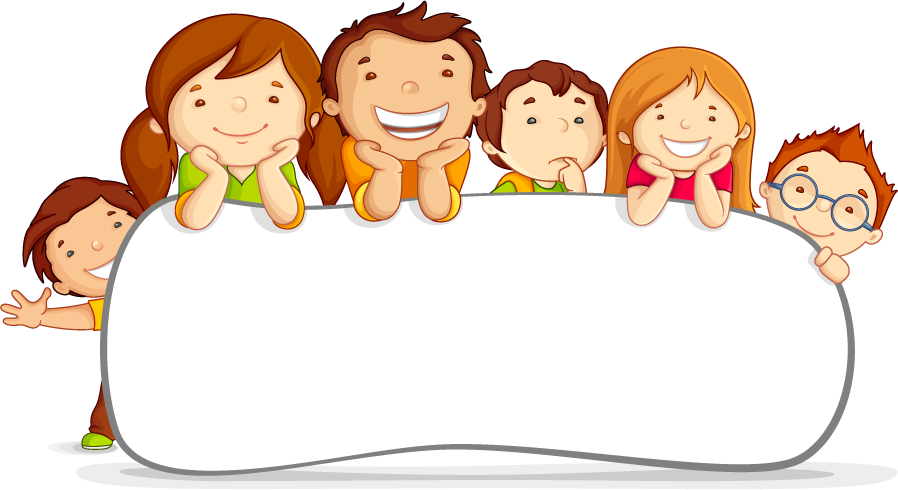 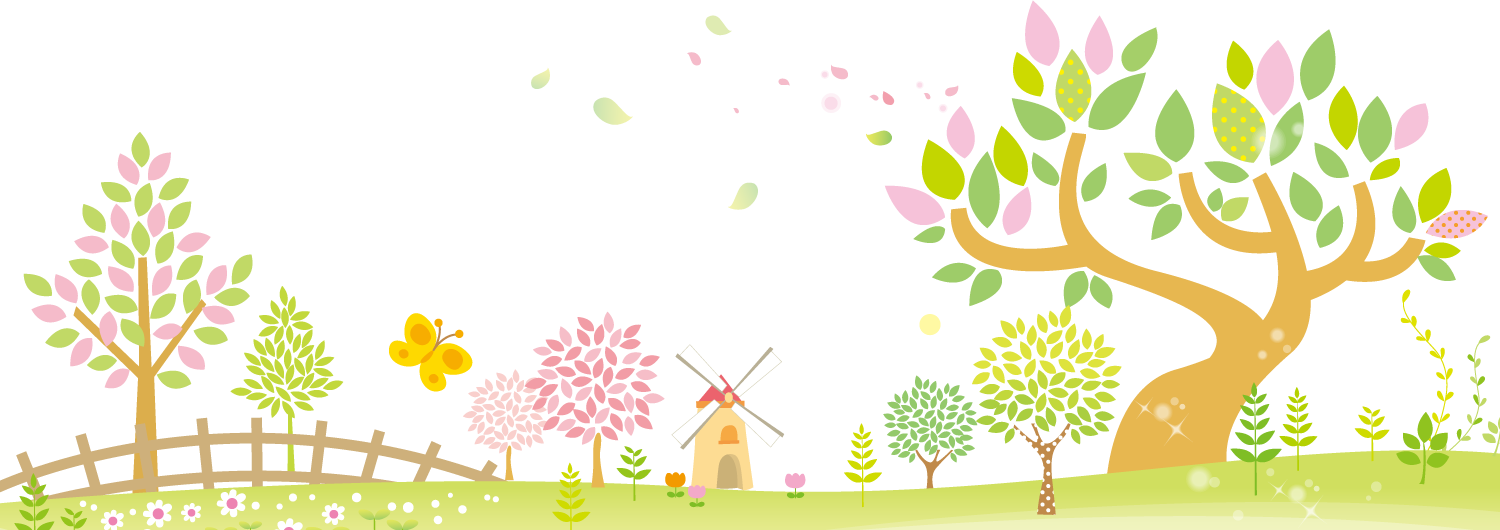 3. So sánh
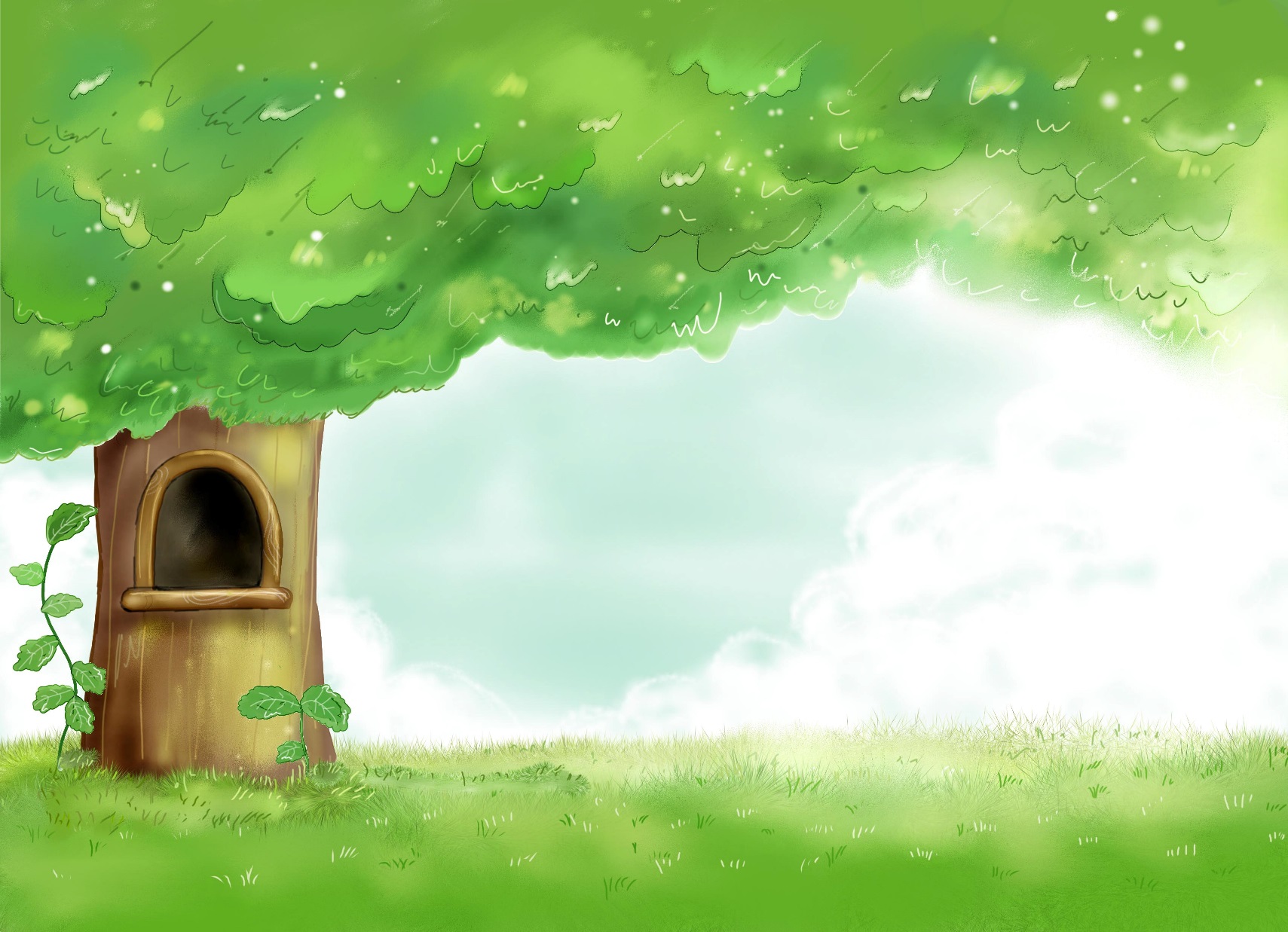 Là đối chiếu sự vật, sự việc này với sự vật, sự việc khác
So sánh là gì? Tác dụng của so sánh?
Ví dụ: Ngôi nhà như trẻ nhỏ
	Lớn lên với trời xanh.

                                    (Đồng Xuân Lan)
So sánh
Để tìm ra nét tương đồng và khác biệt giữa chúng.
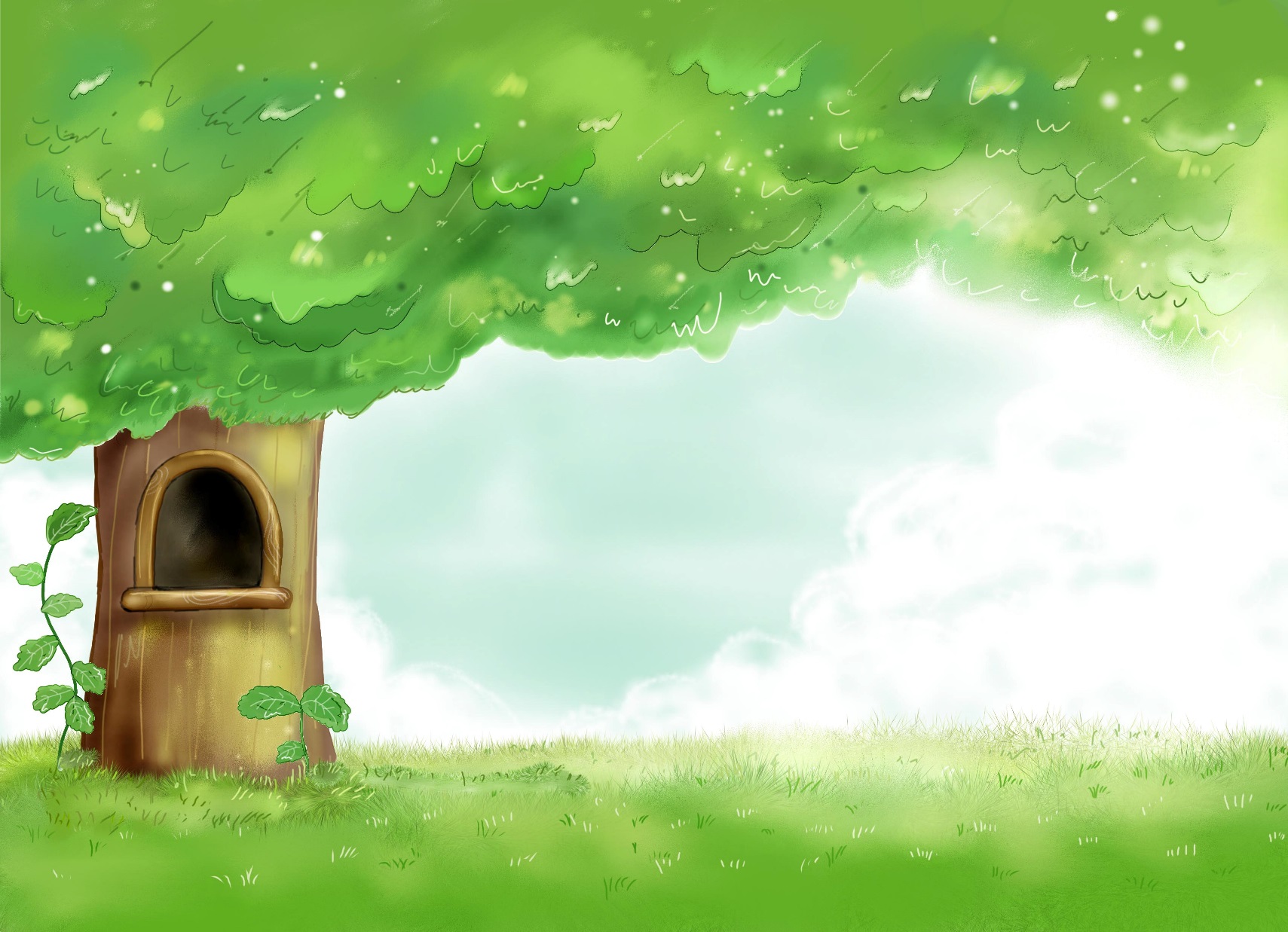 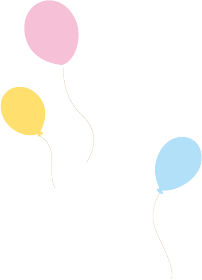 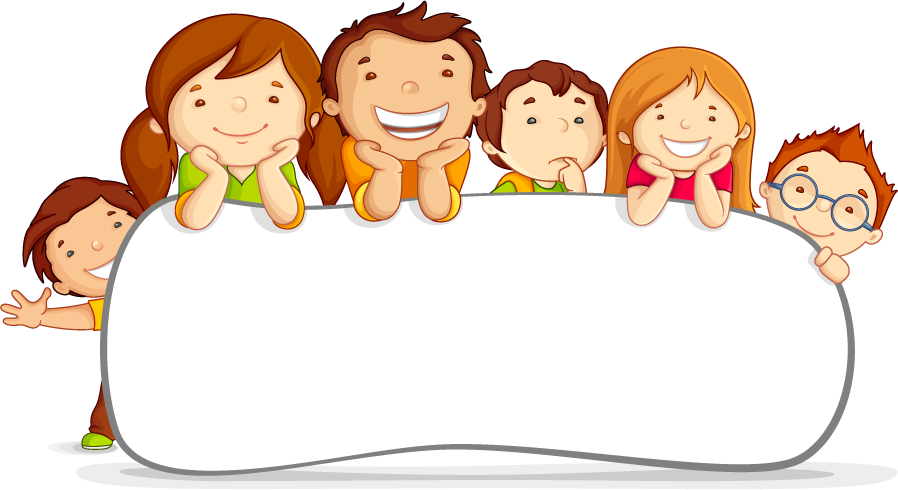 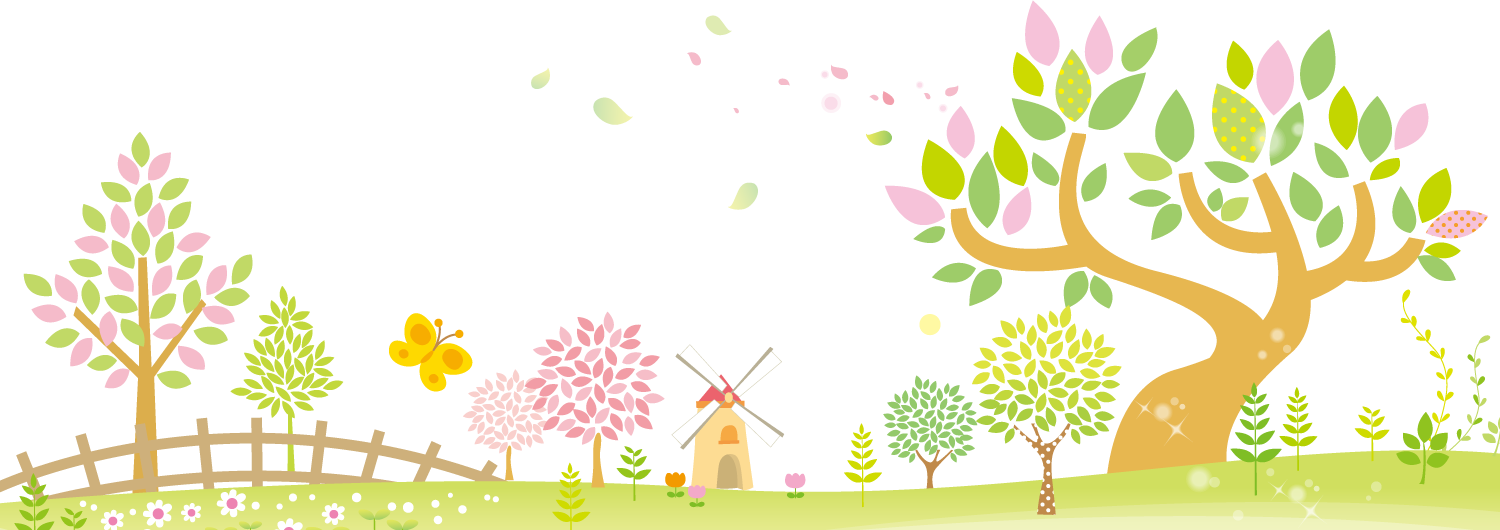 II. LUYỆN TẬP
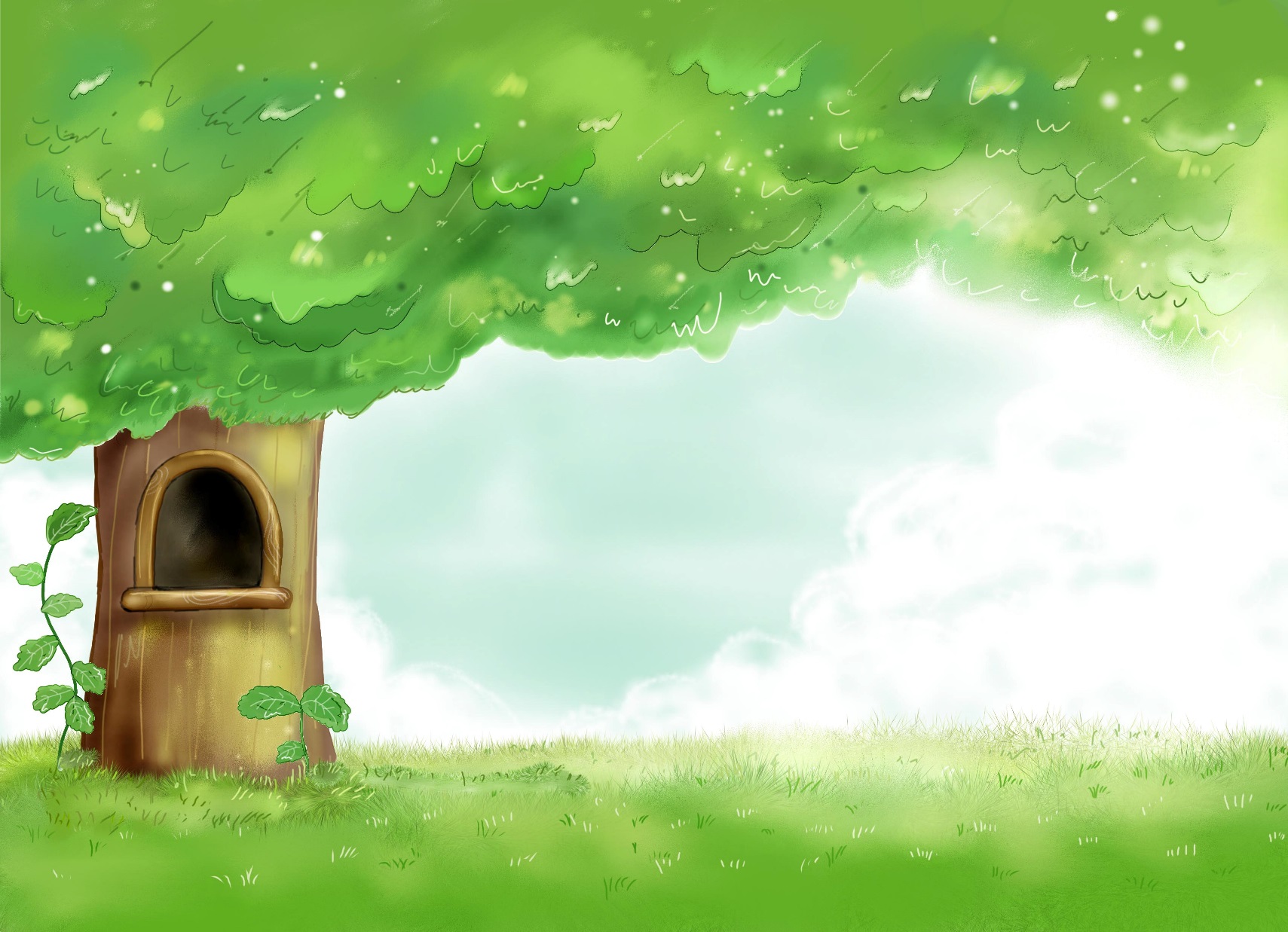 Bài tập 1/SGK T9.
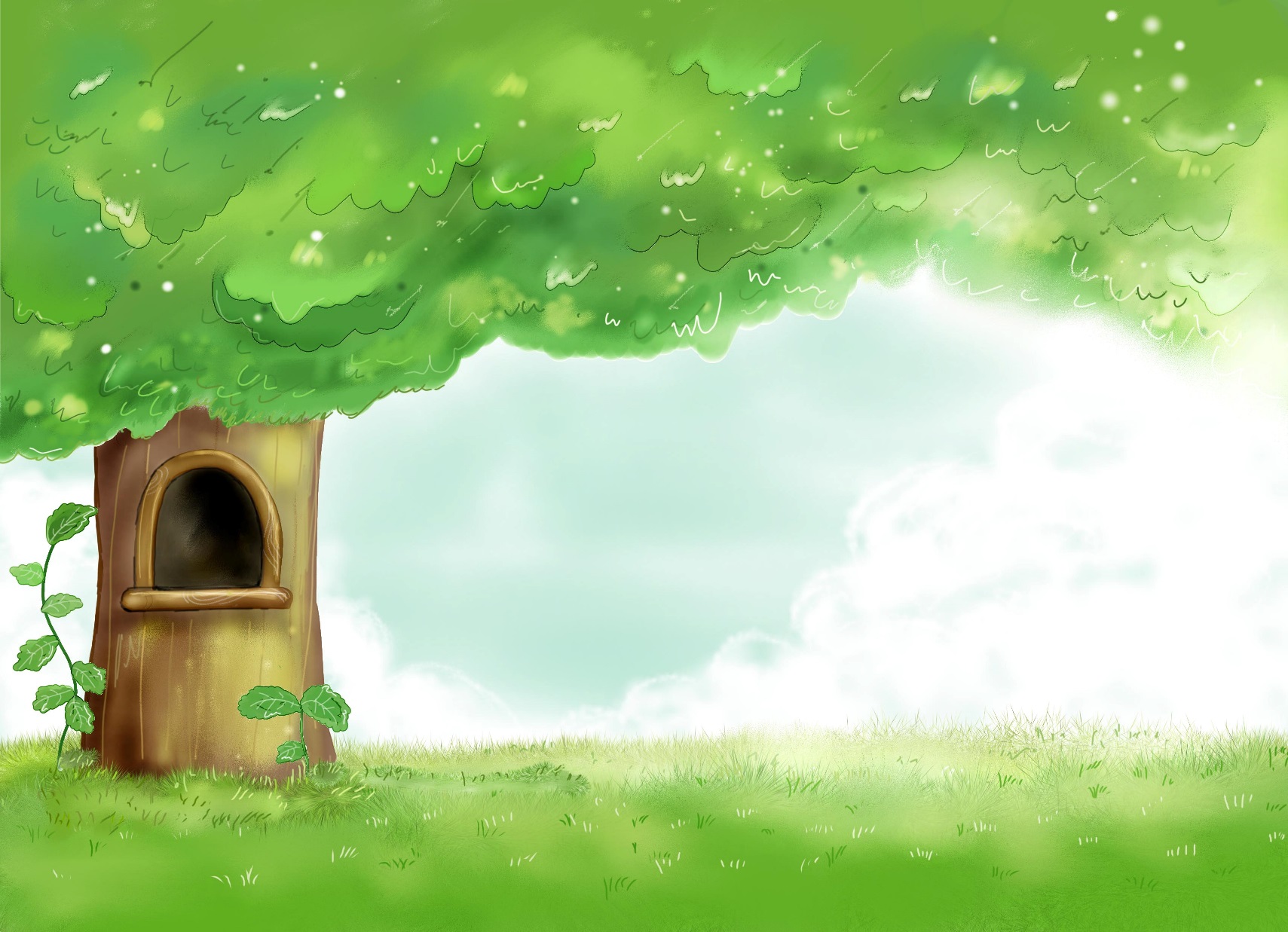 Bài tập 1/SGK T9.
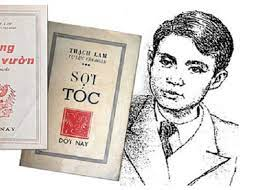 Diễn giả
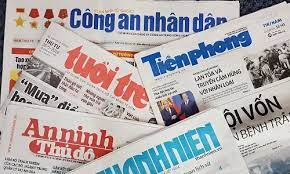 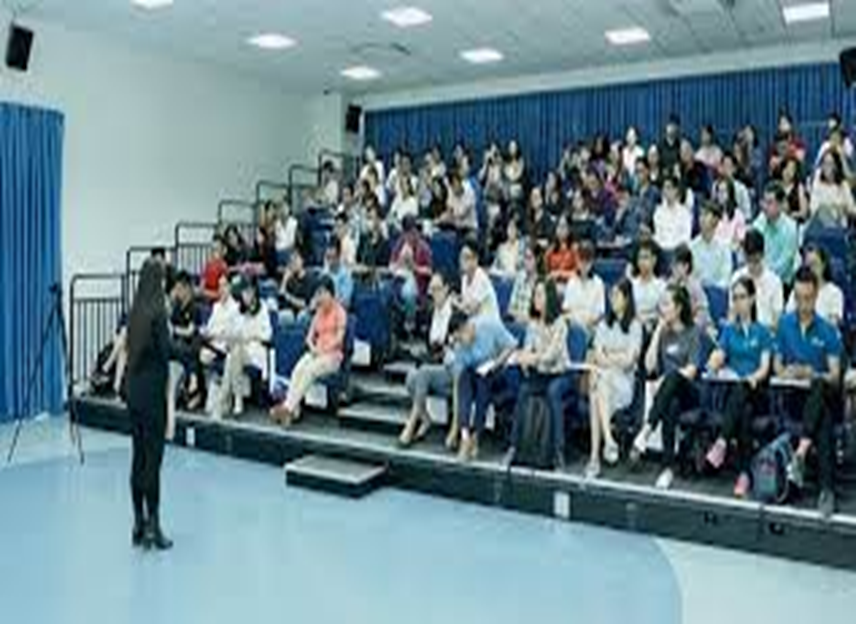 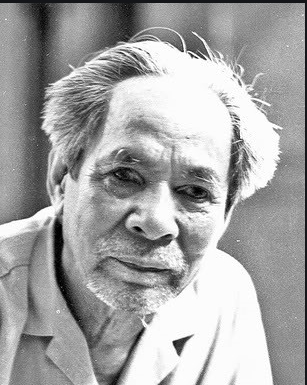 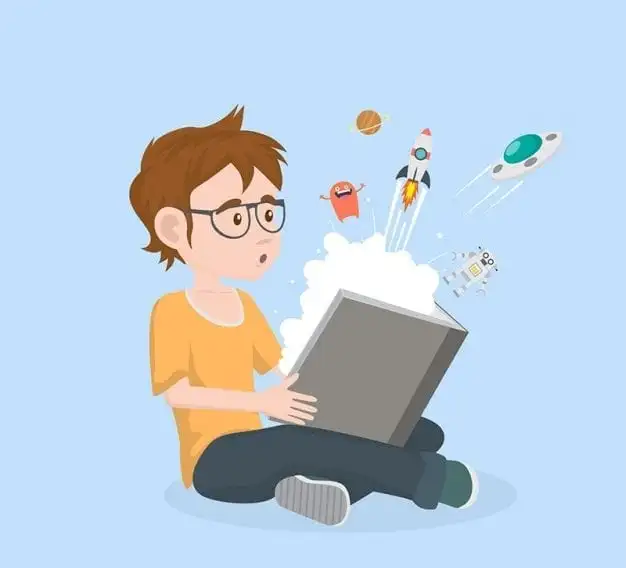 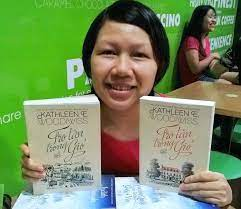 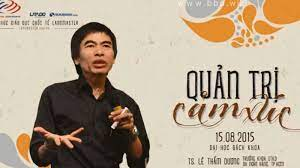 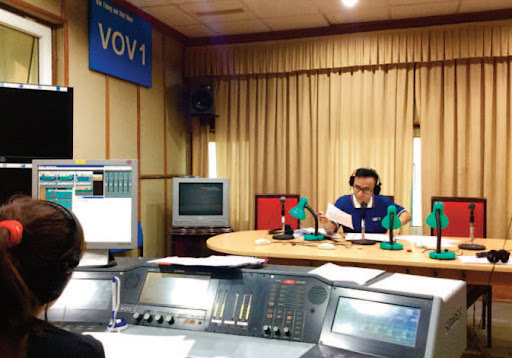 Tác giả
Dịch giả
Độc giả
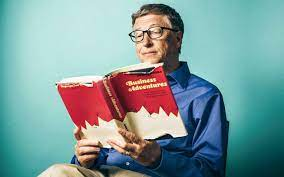 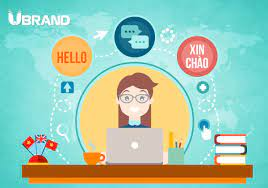 Kí giả
Thính giả
Khán giả
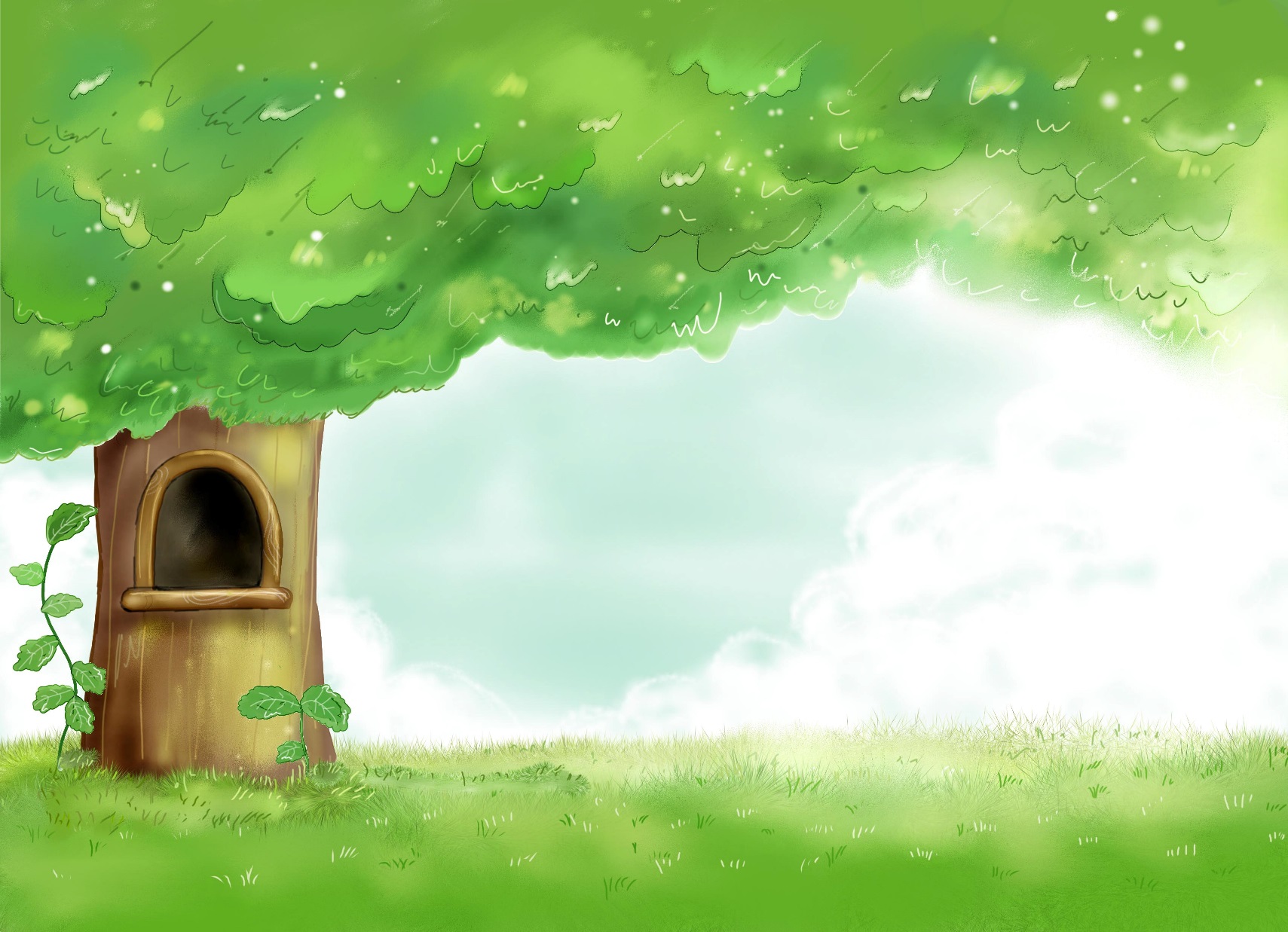 Bài tập 2/SGK T9.
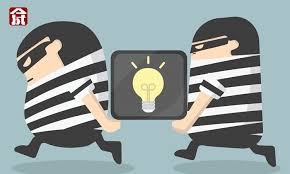 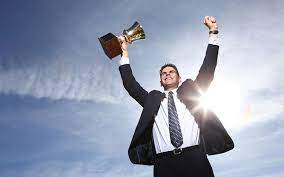 - Từ ghép:
xâm phạm
tài giỏi
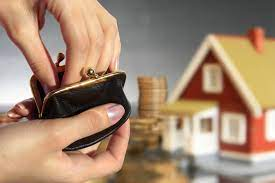 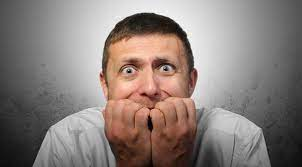 lo sợ
gom góp
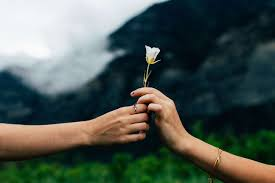 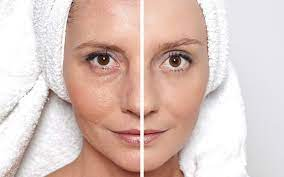 mặt mũi
đền đáp
Bài tập 2/SGK T9.
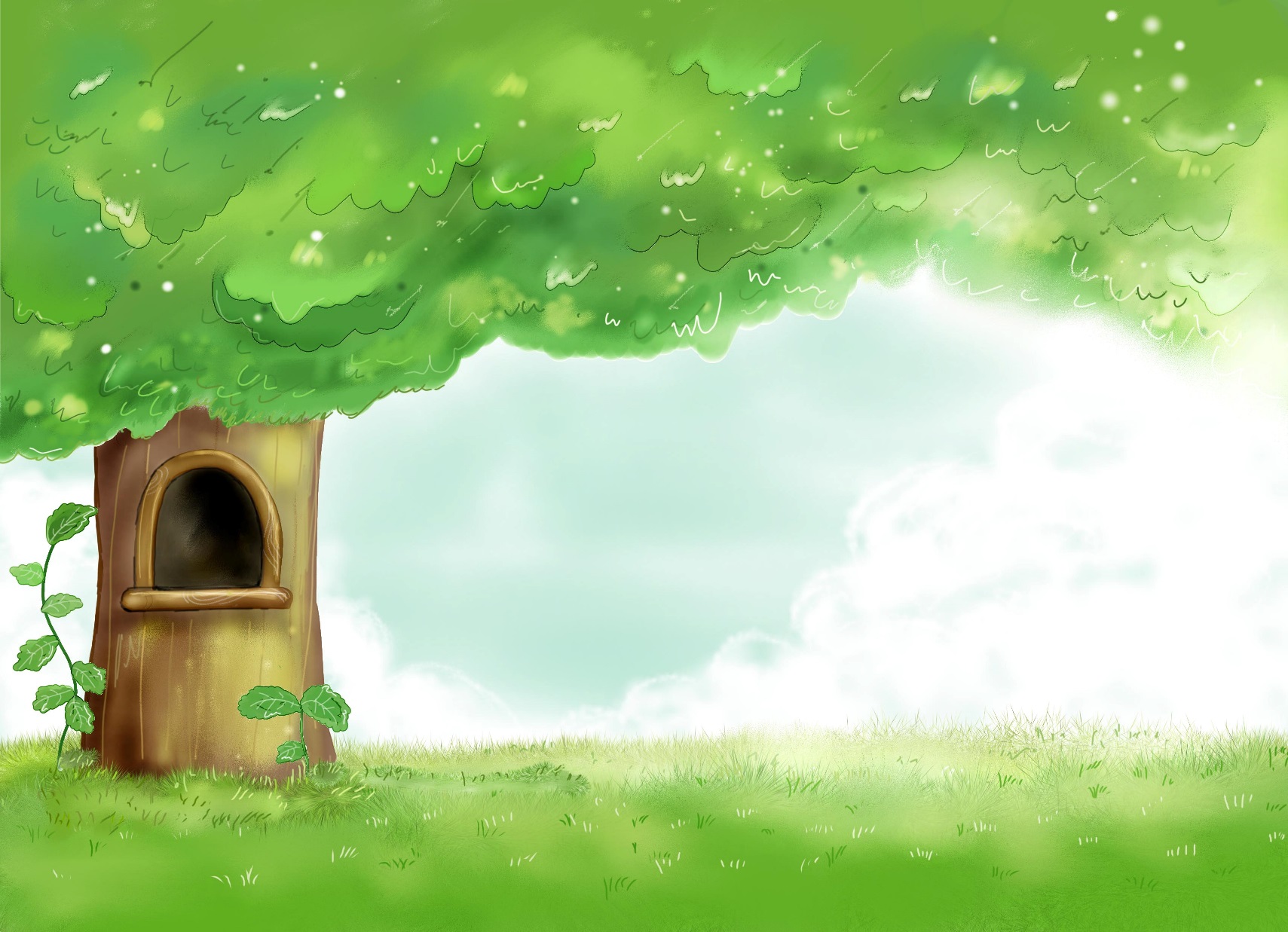 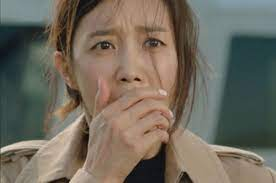 Cho biết cơ sở xác định từ láy, từ ghép.
- Từ láy:
Dựa vào khái niệm, đặc điểm cấu tạo của từ láy và từ ghép.
vội vàng
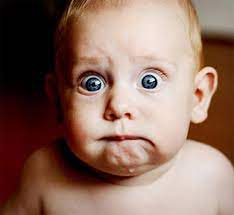 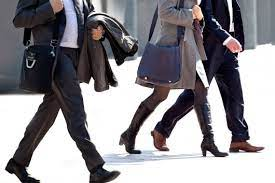 hoảng hốt
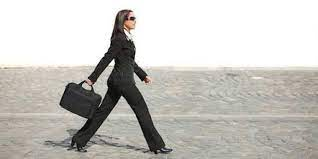 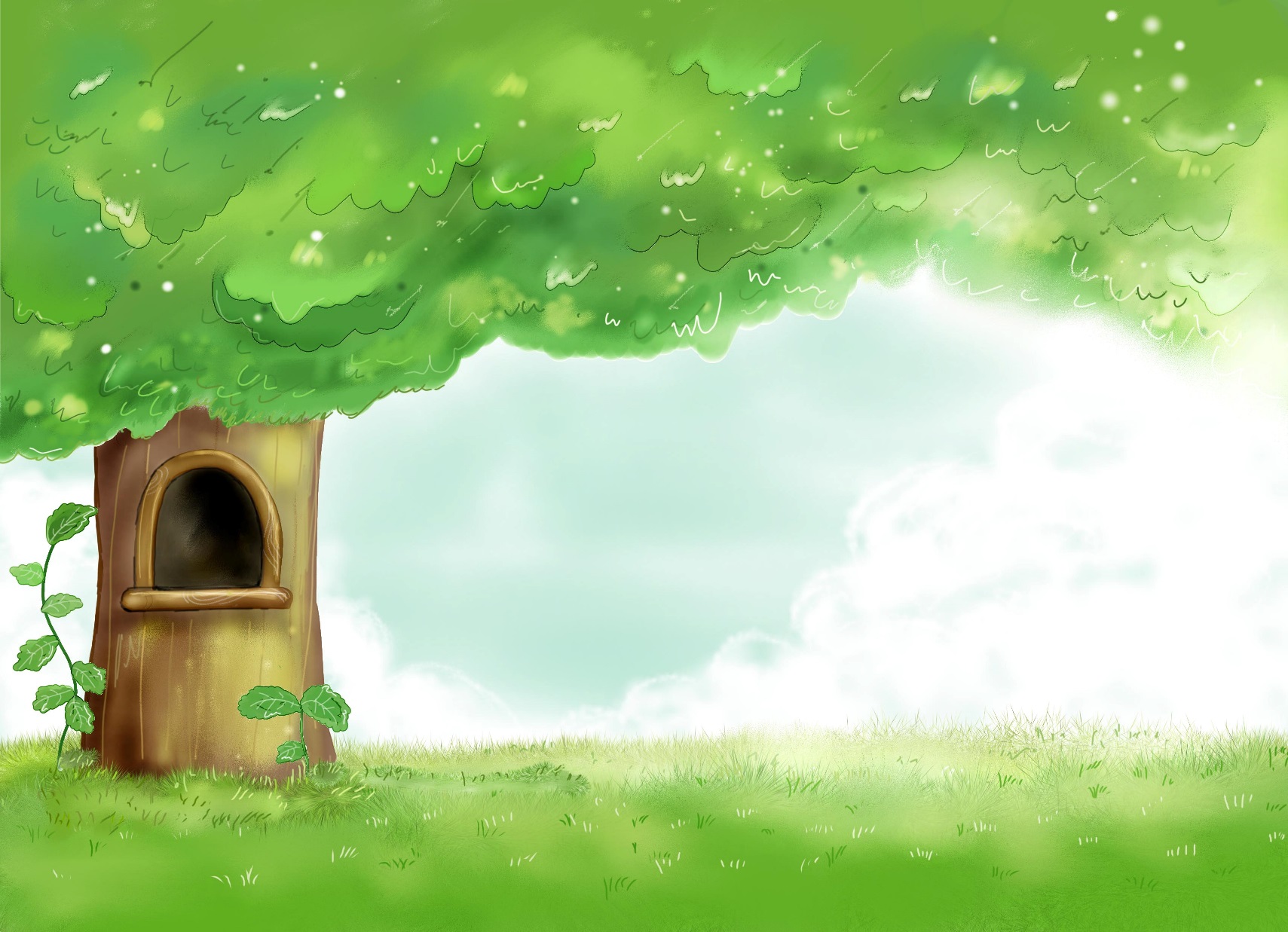 Bài tập 3/SGK T9.
a. - Cụm động từ: xâm phạm/bờ cõi, cất/tiếng nói, lớn /nhanh như thổi, chạy/nhờ.
- Cụm tính từ: chăm/làm ăn
- Đặt câu:
+ Gia đình em rất vui mỗi khi em Bi cất tiếng nói.
+ Mỗi khi cô chủ nhiệm cất tiếng nói các bạn đều ngồi im phăng phắc.
+ Con cún nhà em lớn nhanh như thổi
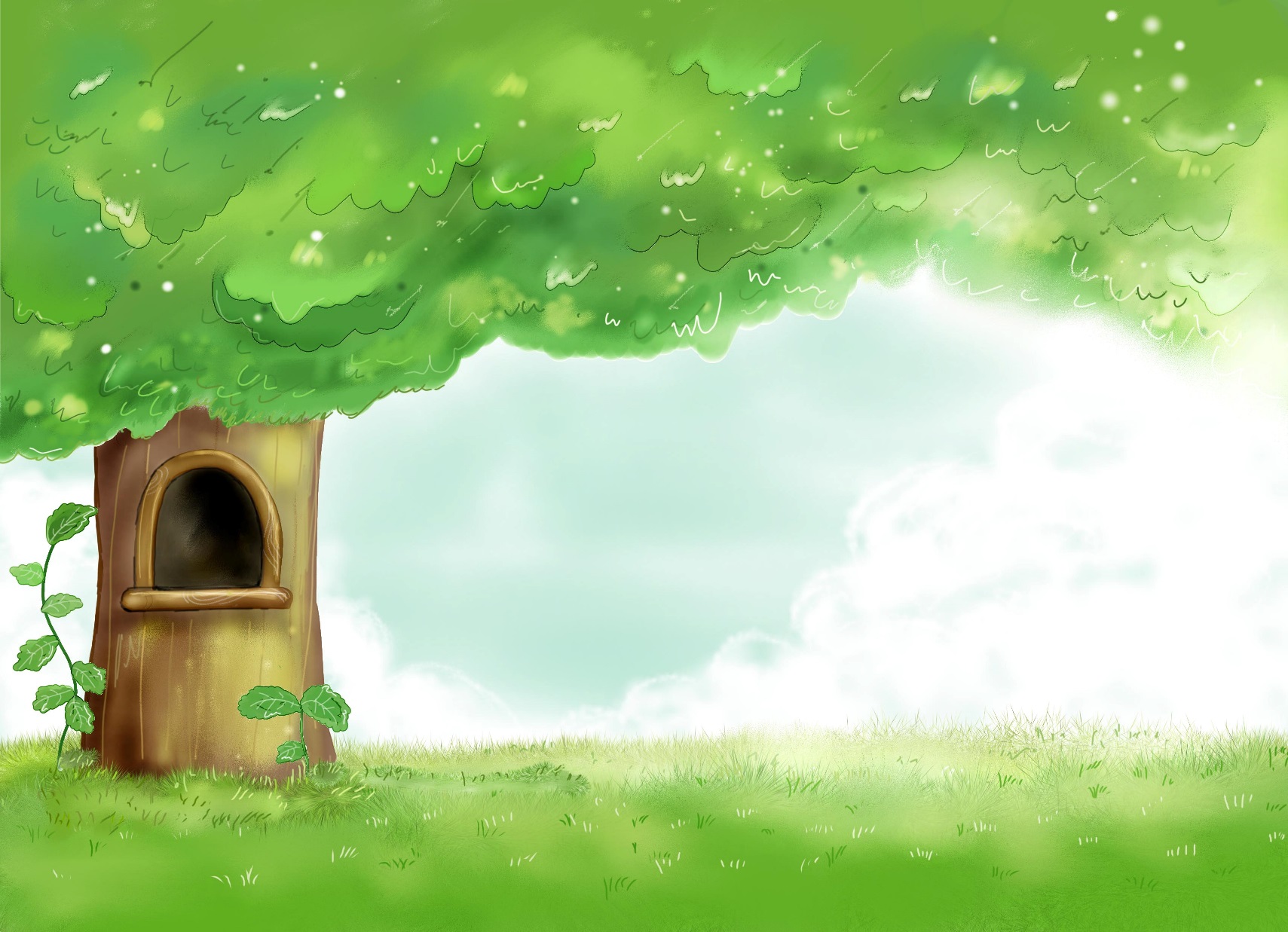 Bài tập 4/SGK T9.
- Biện pháp nghệ thuật so sánh: lớn nhanh như thổi và chết như ngả dạ ( Cấu trúc: A như B)
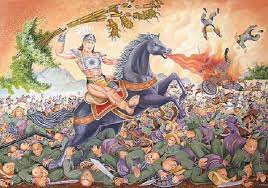 - Vận dụng biện pháp tu từ so sánh trong Thánh Gióng.
+ Giặc Ân chết như ngả rạ.
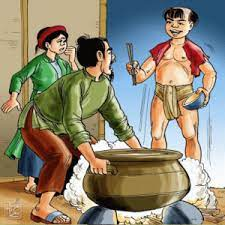 + Thánh Gióng lớn nhanh như thổi.
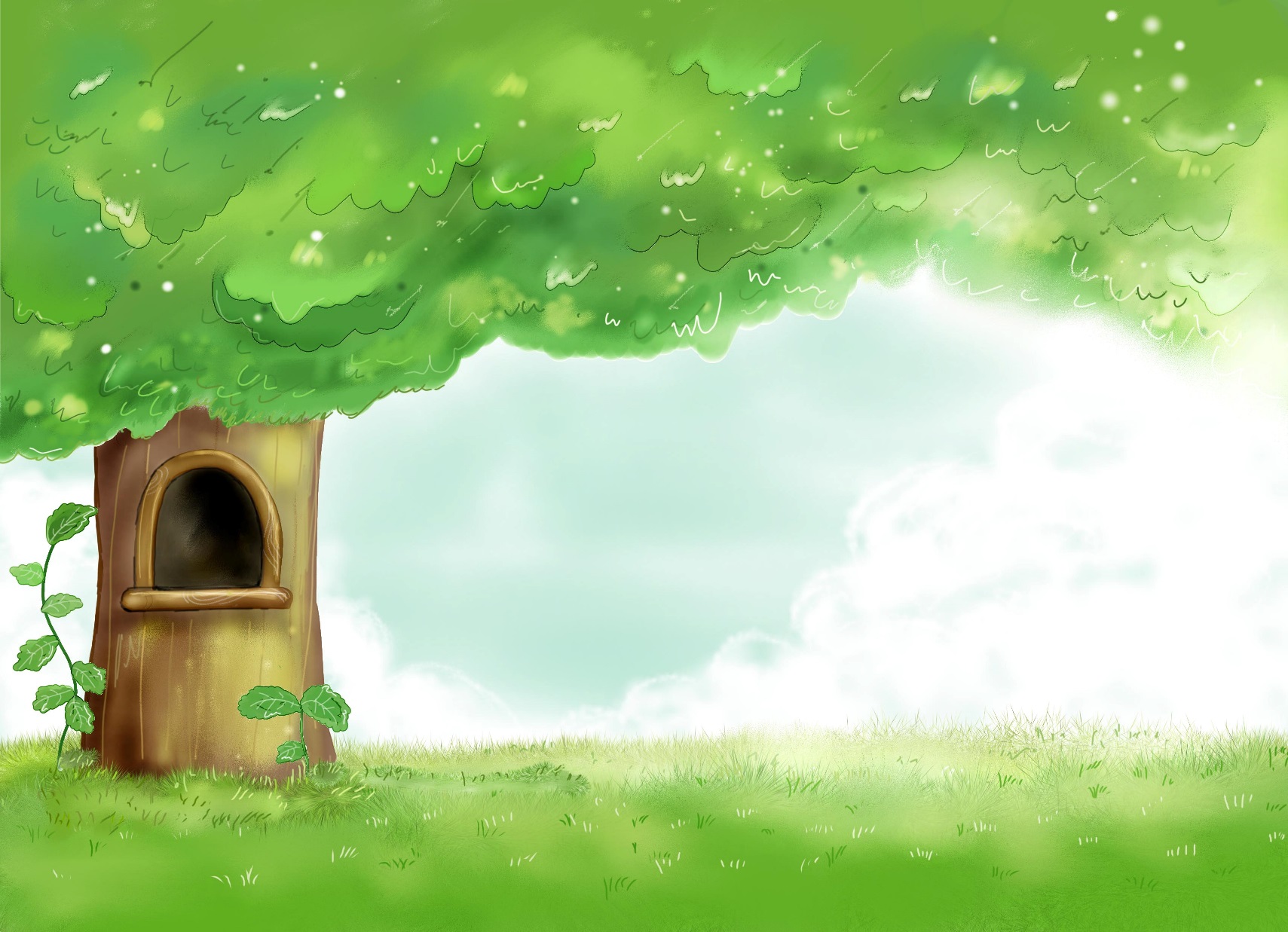 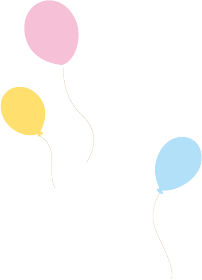 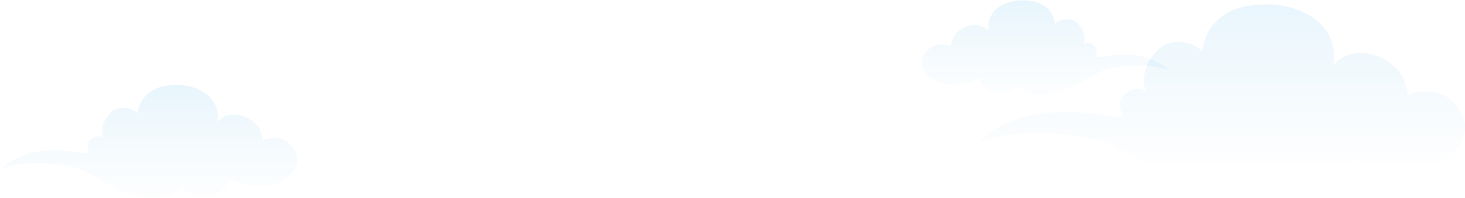 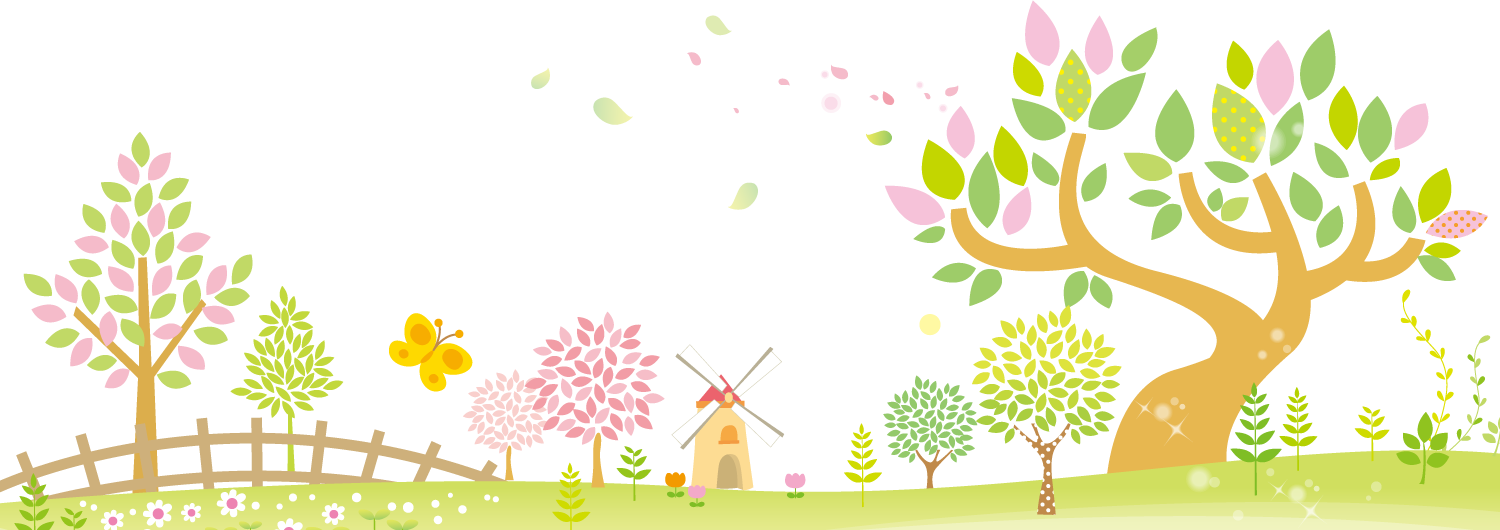 Trò chơi
AI NHANH HƠN
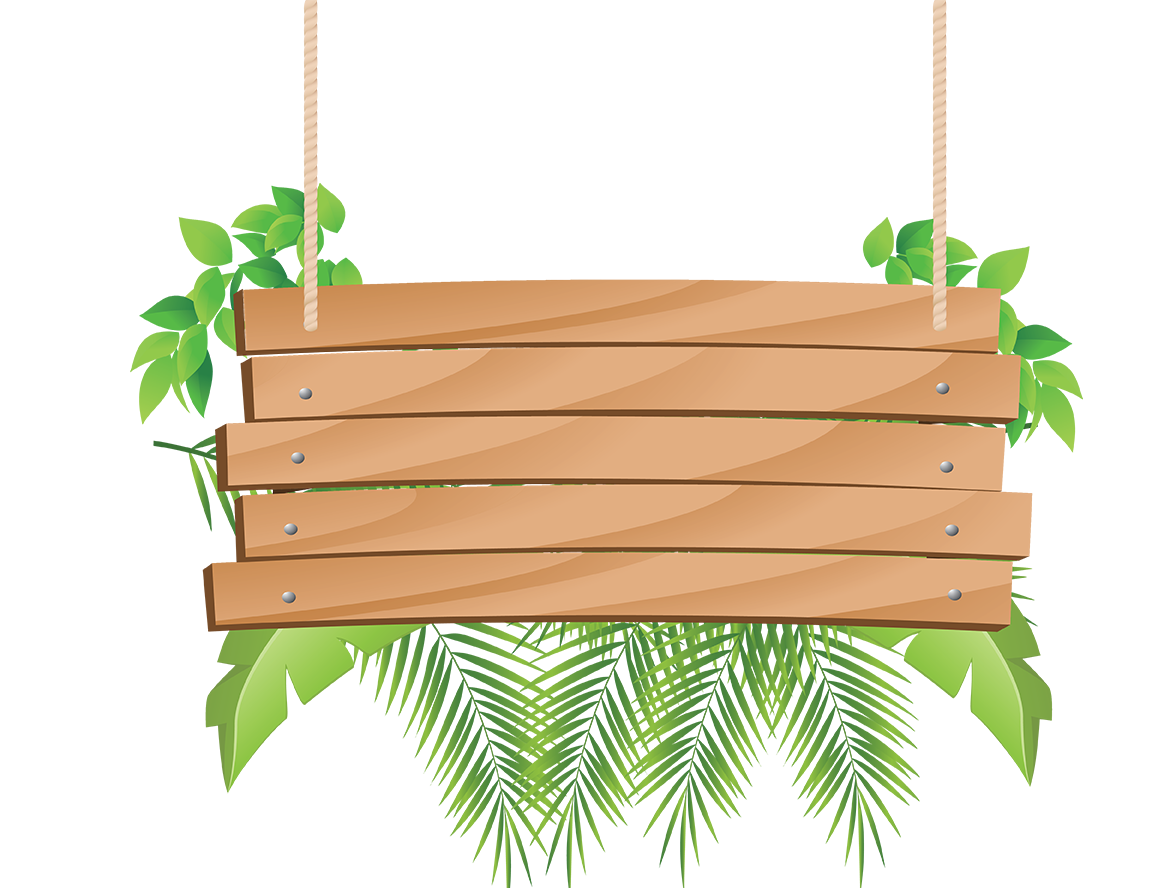 Câu 1. Từ phức chia ra làm mấy loại từ?
HẾT GIỜ
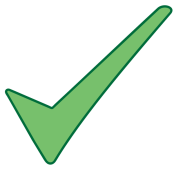 A
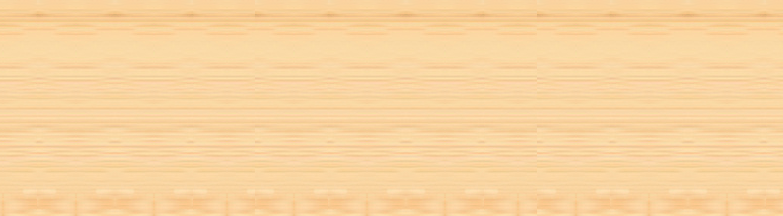 2
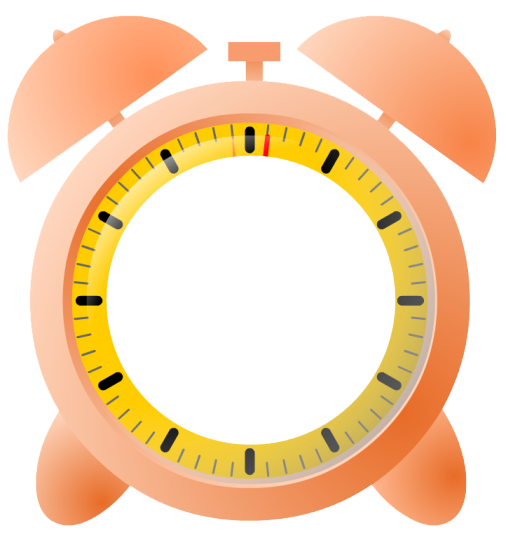 B
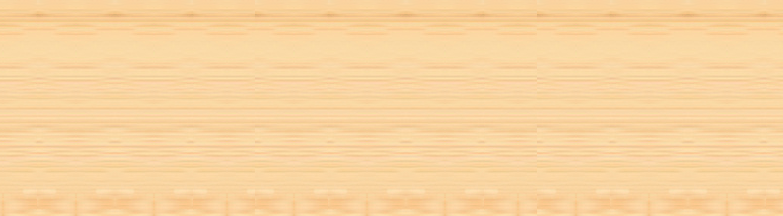 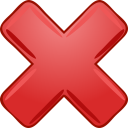 3
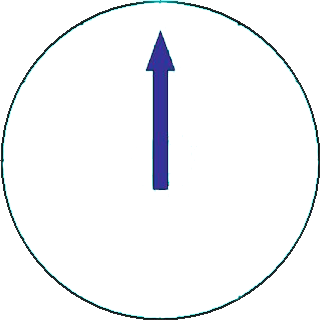 C
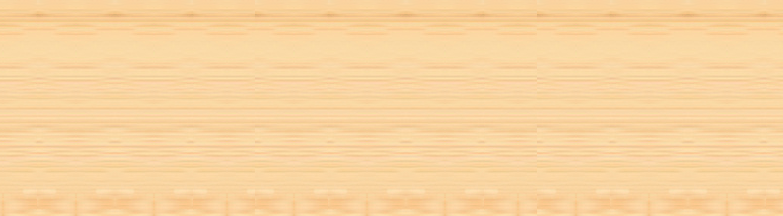 4
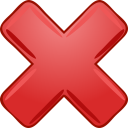 D
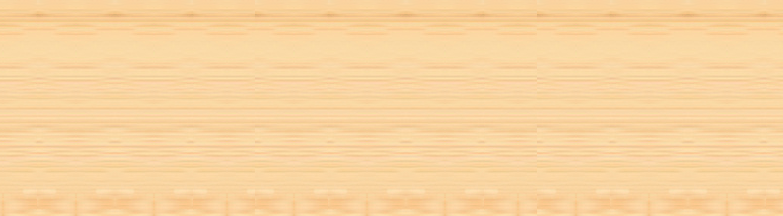 4
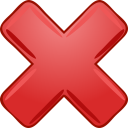 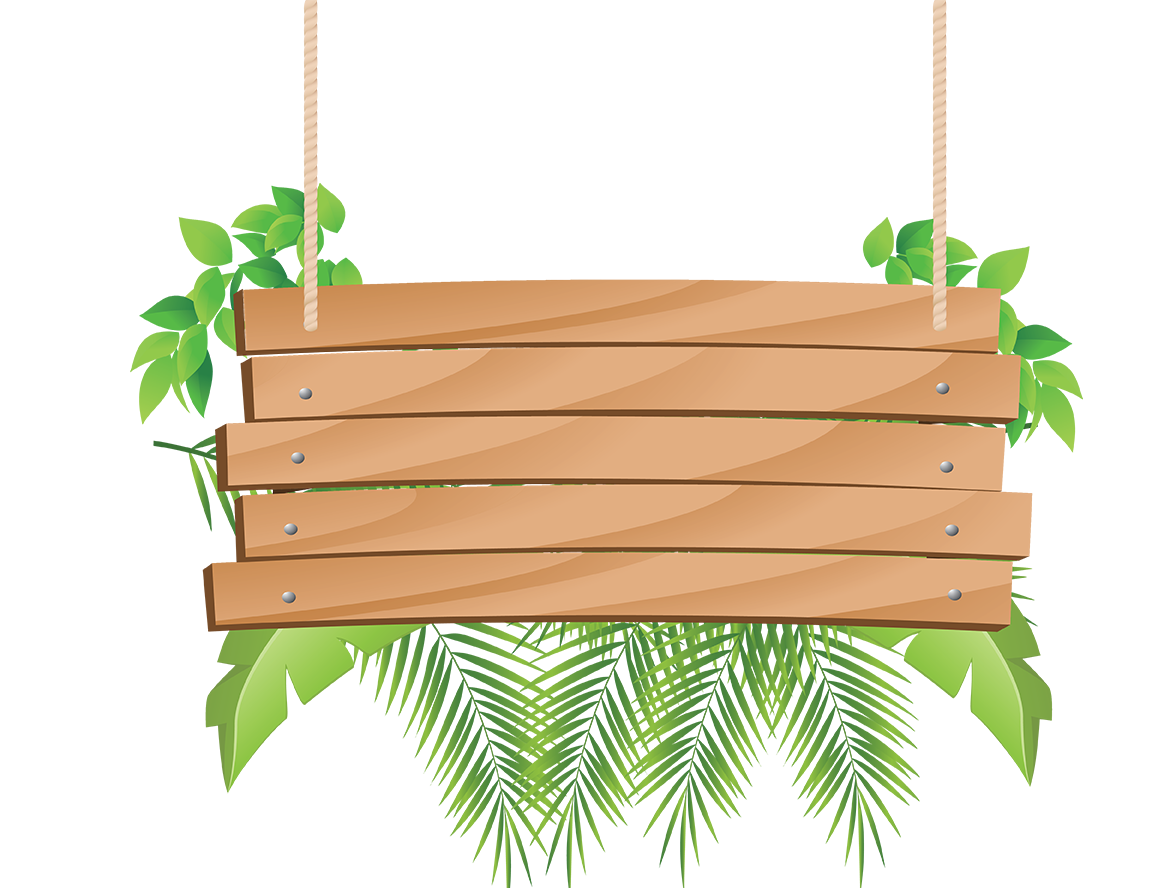 Câu 2. Từ ghép chứa các có quan hệ với nhau về
HẾT GIỜ
A
ngữ cảnh.
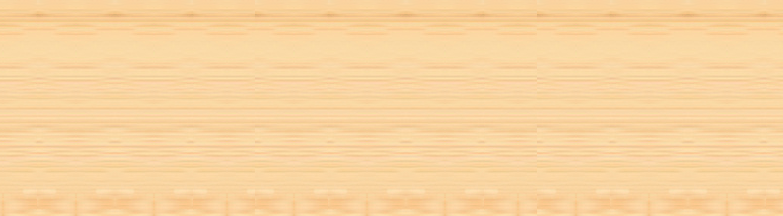 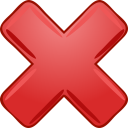 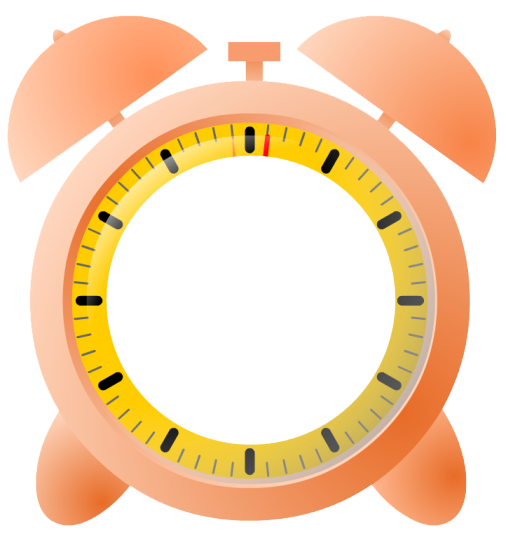 B
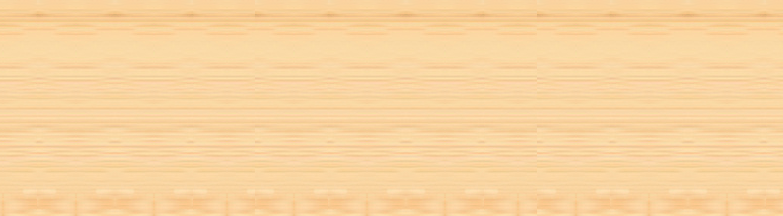 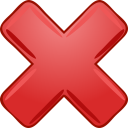 hình thức.
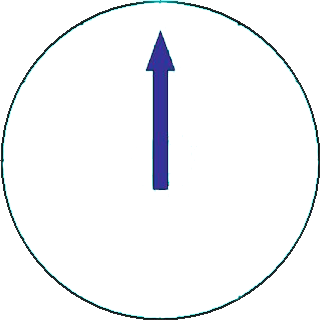 cấu tạo.
C
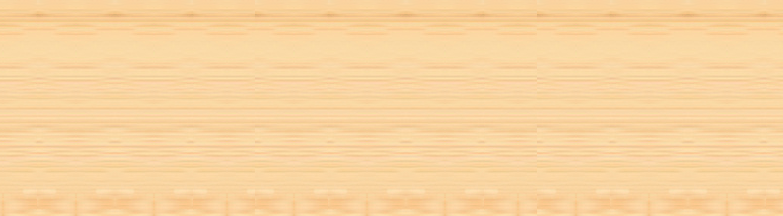 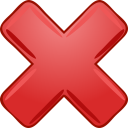 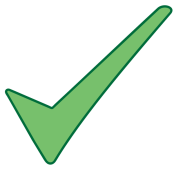 nghĩa.
D
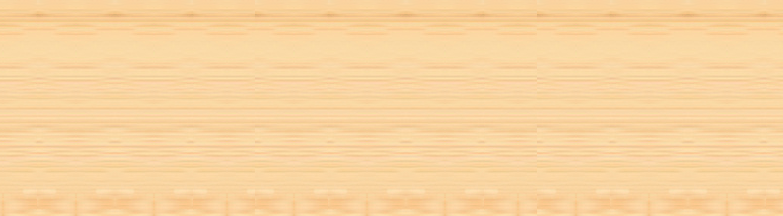 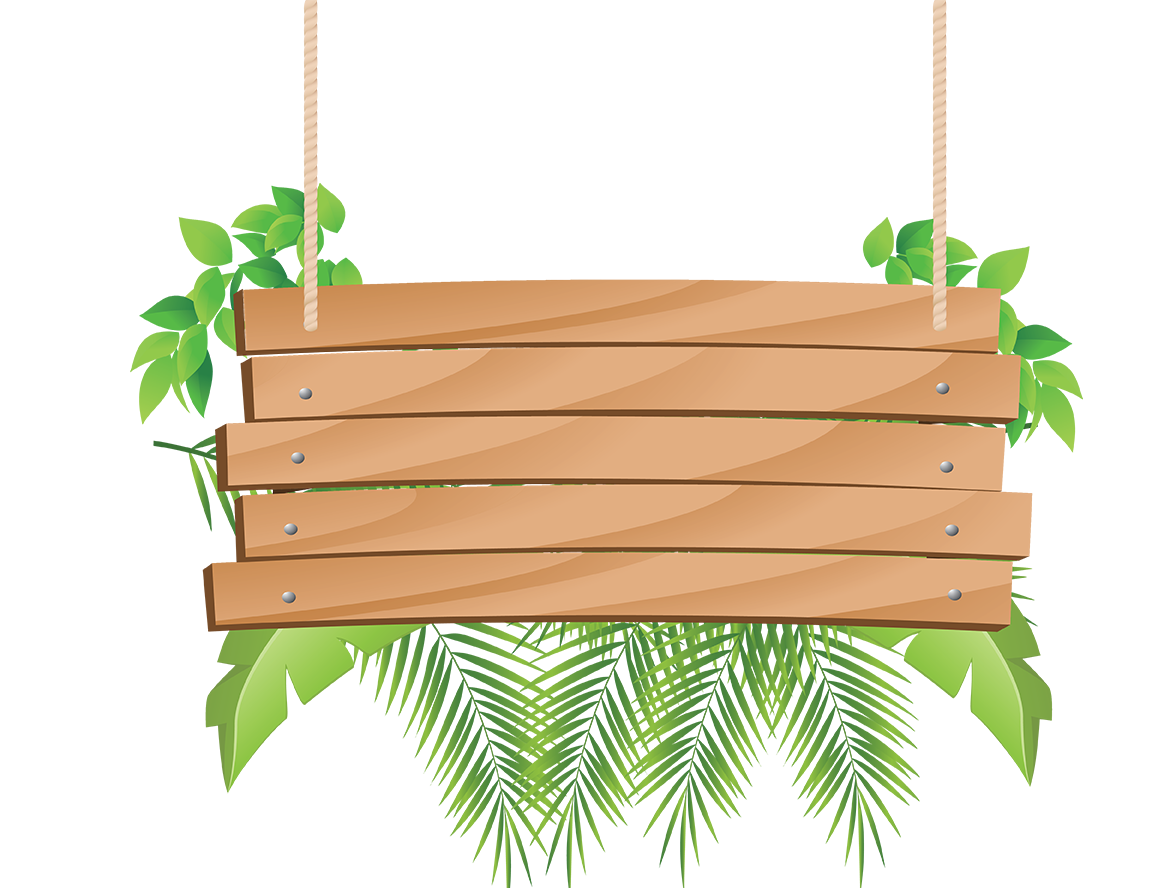 Câu 4. Nhóm từ, tập hợp từ được gọi là
HẾT GIỜ
A
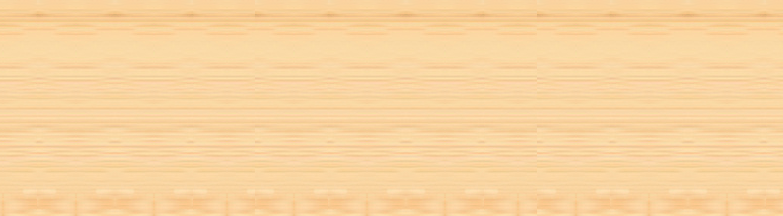 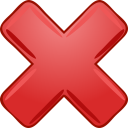 đại từ.
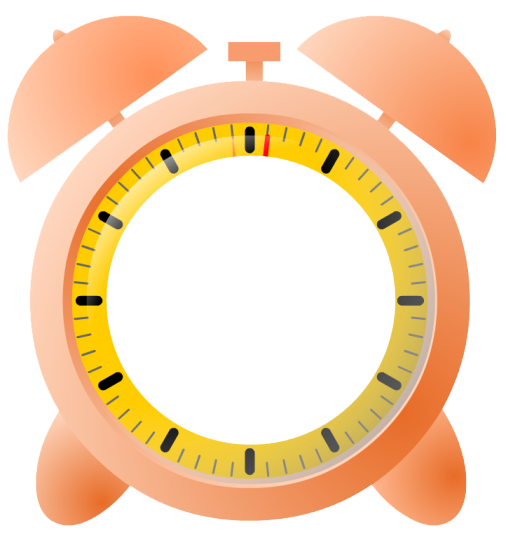 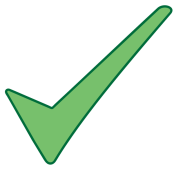 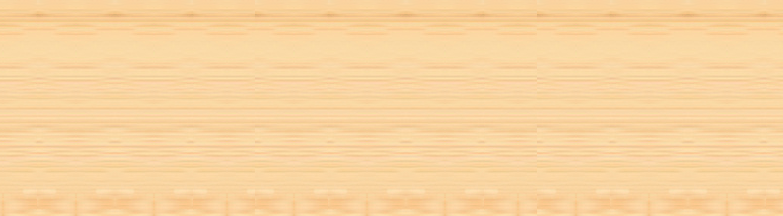 cụm từ.
B
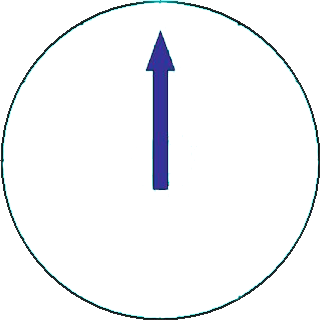 C
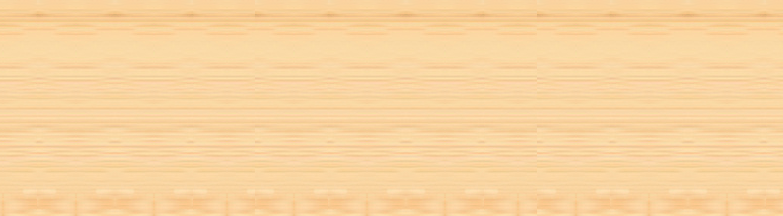 tính từ.
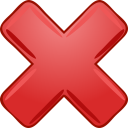 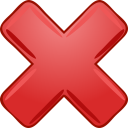 D
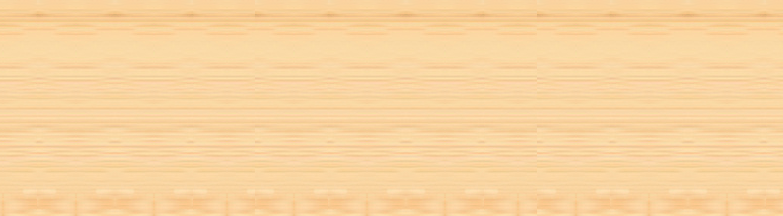 tập hợp từ.
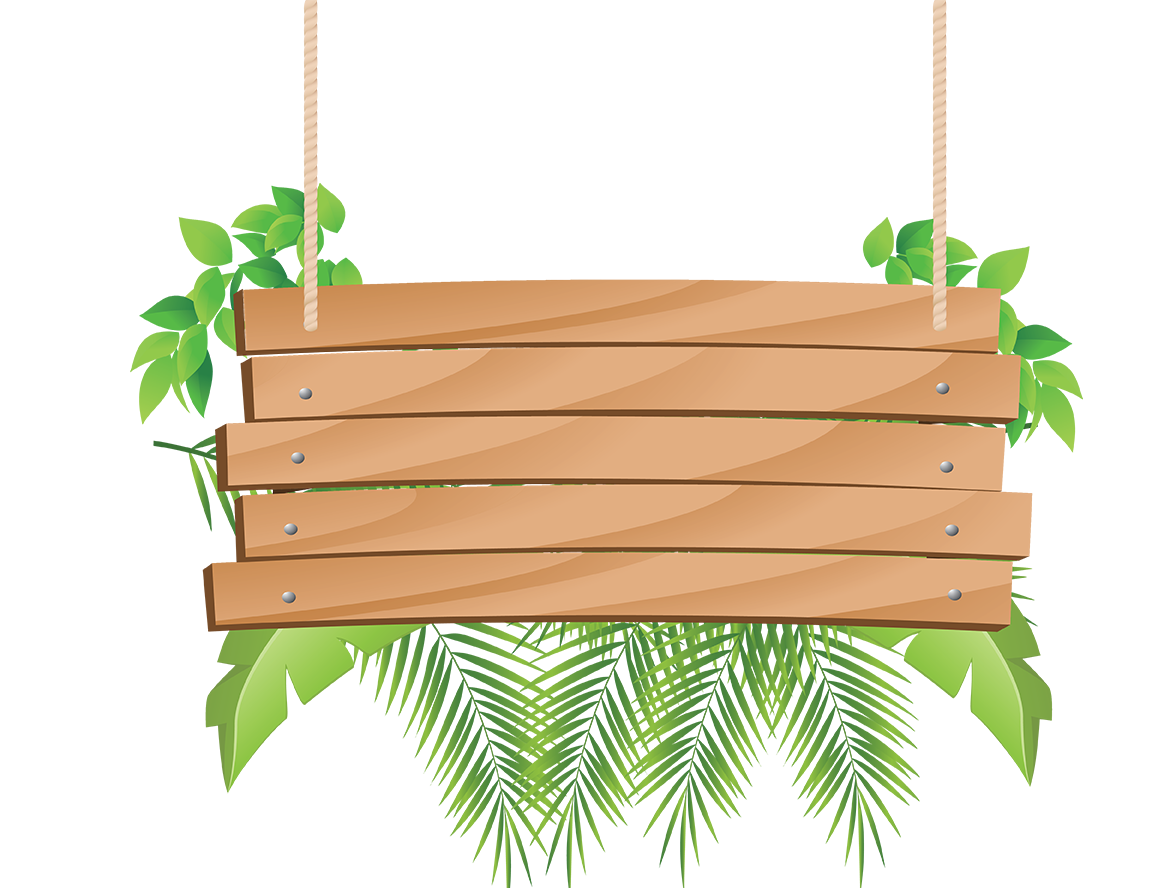 Câu 5. Từ chỉ đặc điểm, tính chất của sự vật, hiện tượng và hoạt động được gọi là
HẾT GIỜ
A
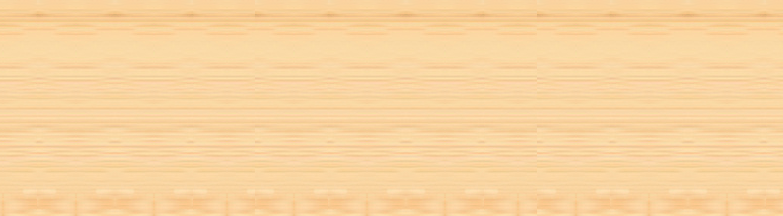 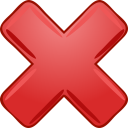 động từ.
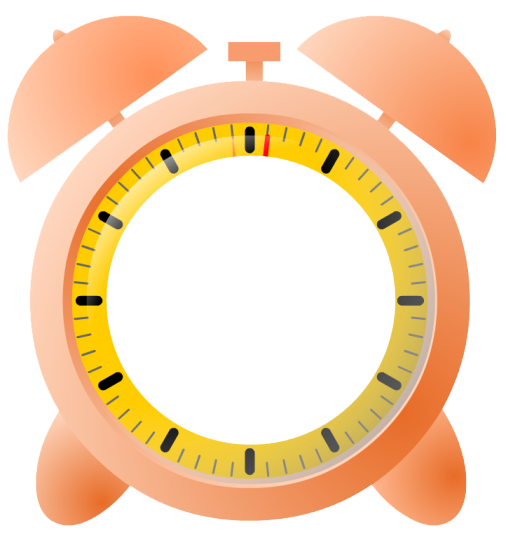 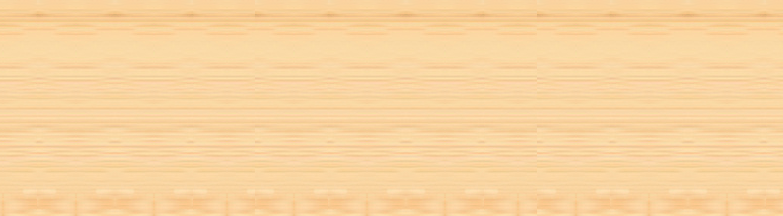 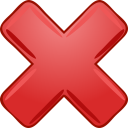 B
danh từ.
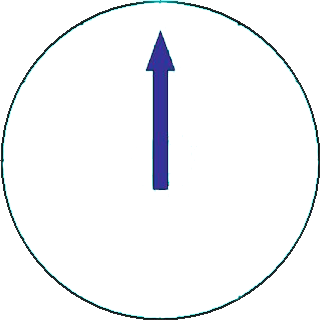 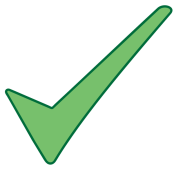 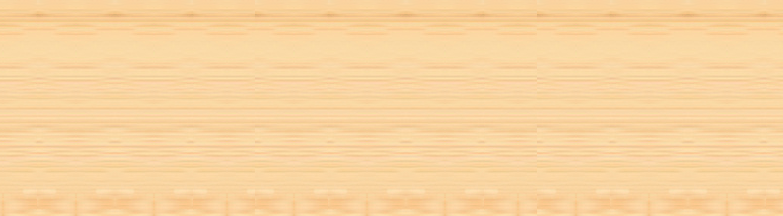 tính từ.
C
D
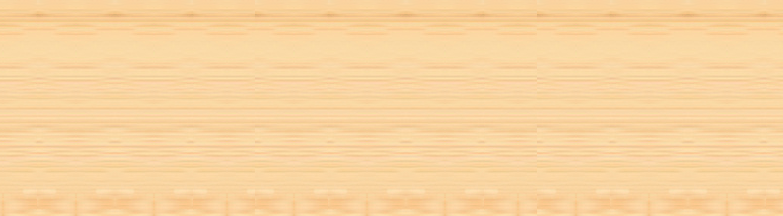 phó từ.
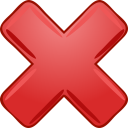 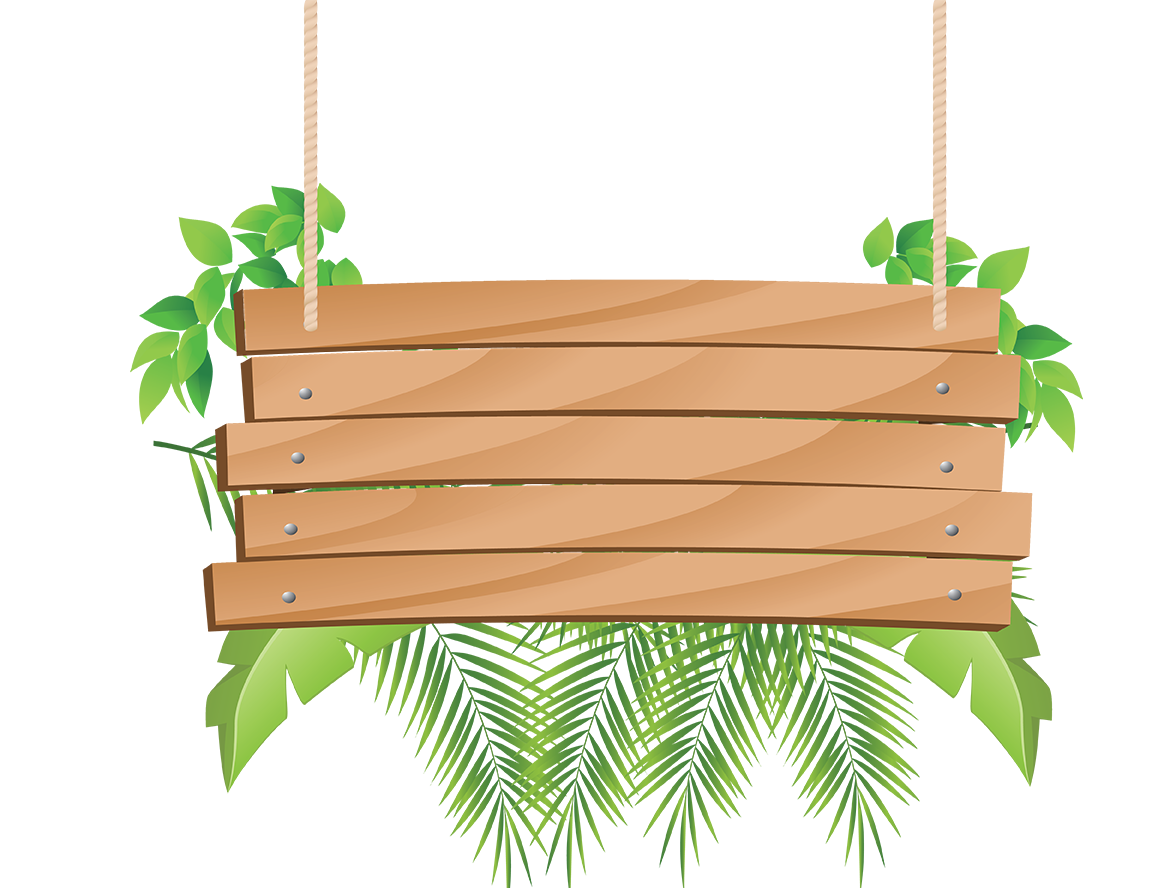 Câu 6. Xác định tên gọi cho các cụm từ sau: “làng ấy, những ngôi nhà, thứ sáu”…
HẾT GIỜ
A
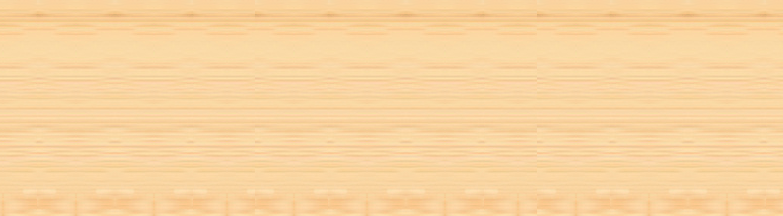 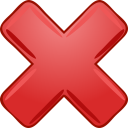 Cụm đại từ.
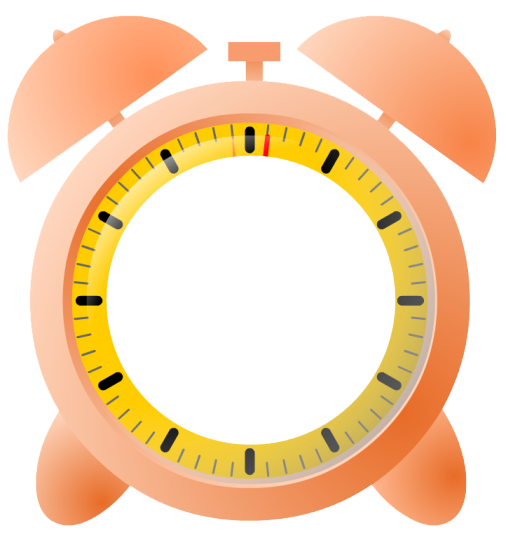 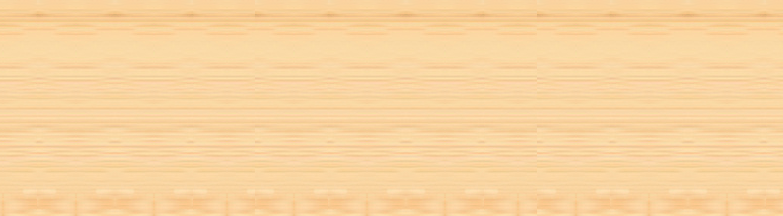 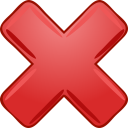 B
Cụm động từ.
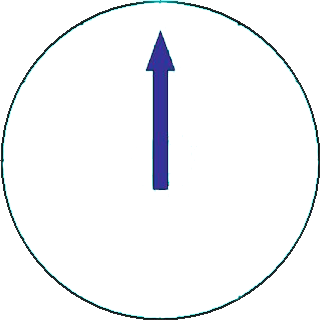 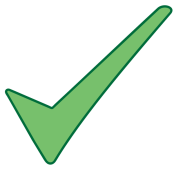 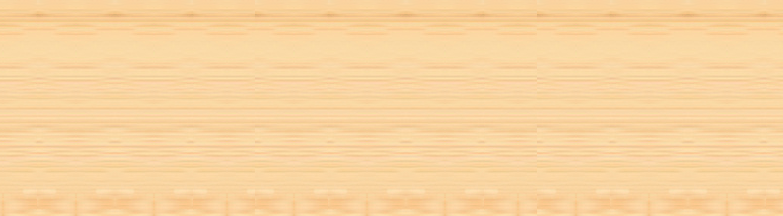 Cụm danh từ.
C
D
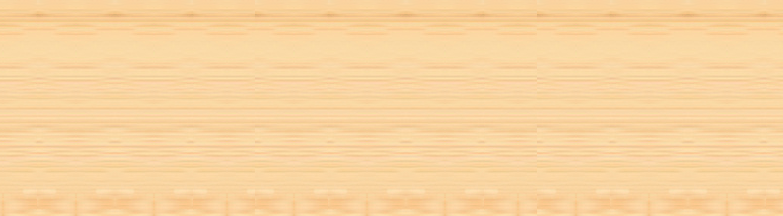 Cụm tính từ.
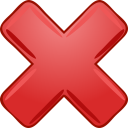 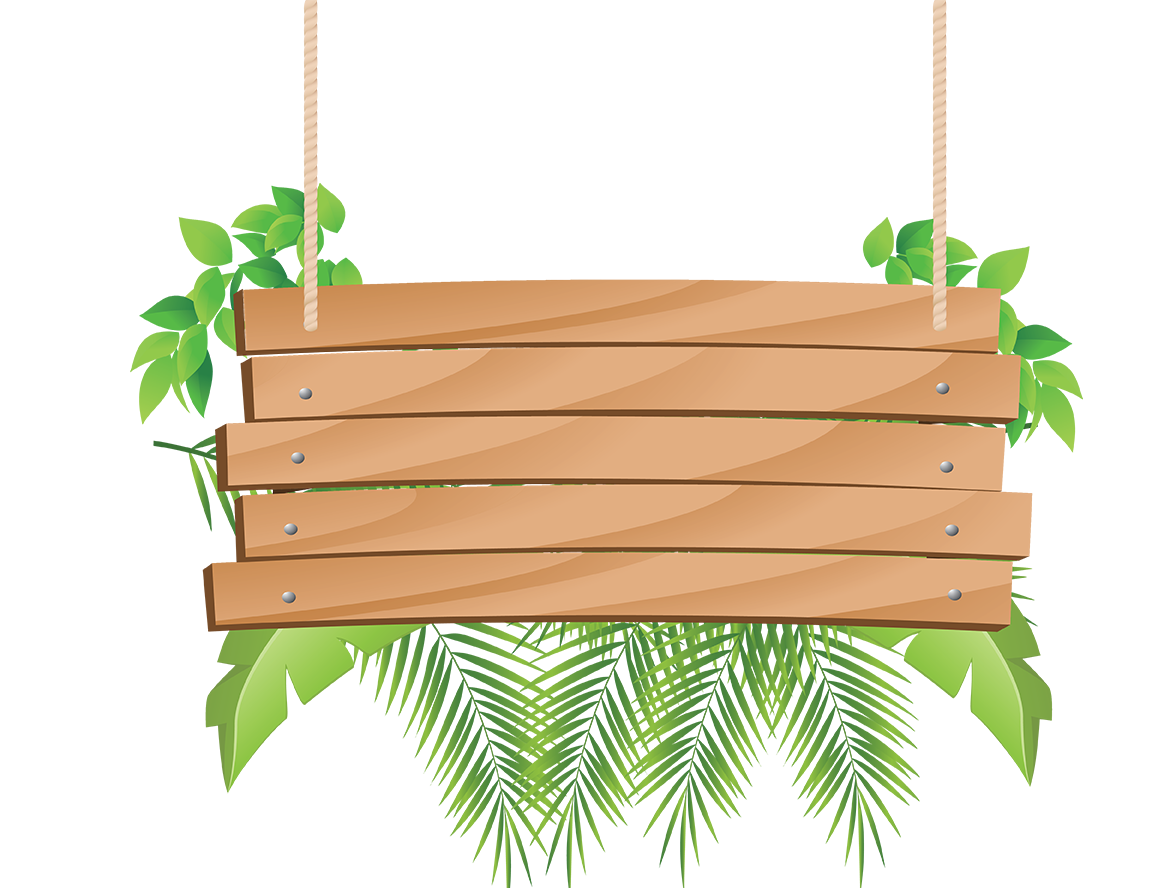 Câu 7. Các từ: “sứ giả, đại nhân, ân nhân, thi sĩ” là
HẾT GIỜ
A
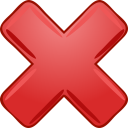 Từ láy.
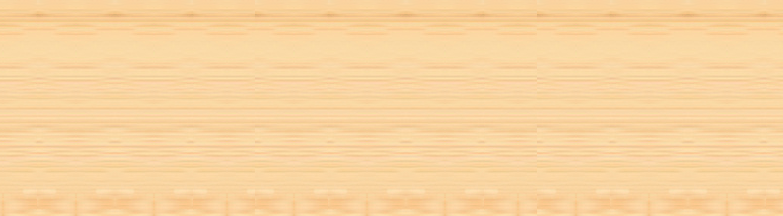 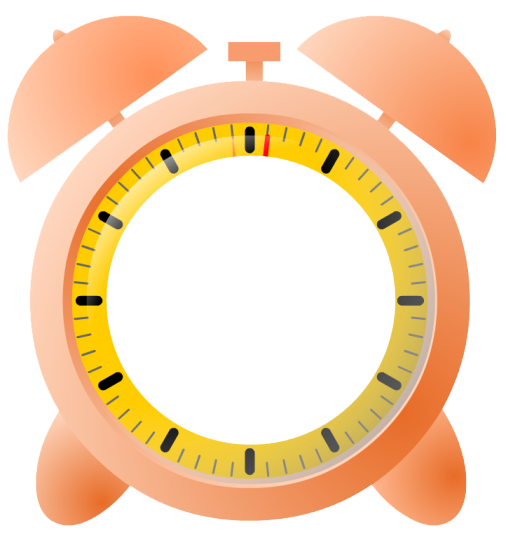 Động từ.
B
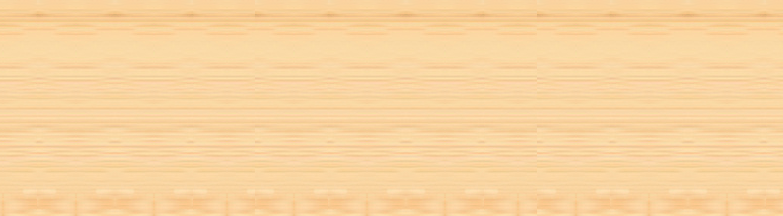 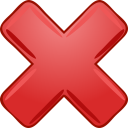 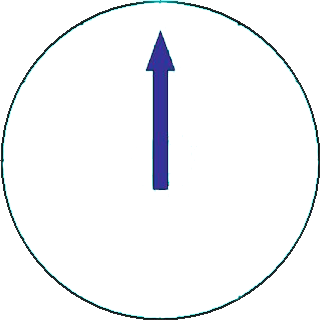 Tính từ.
C
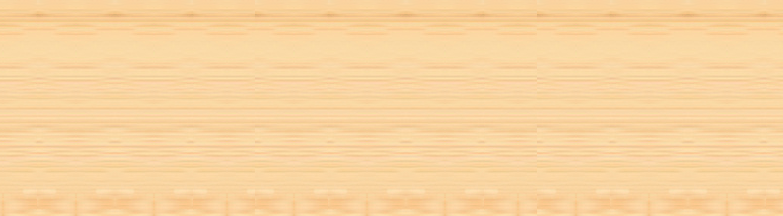 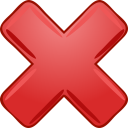 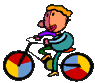 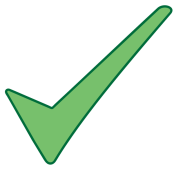 D
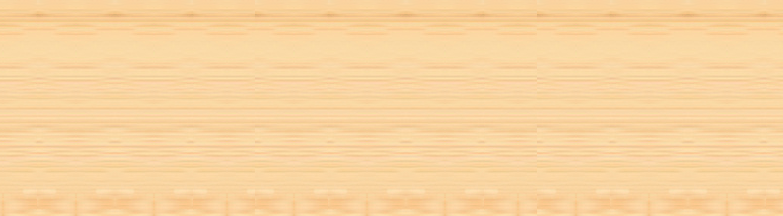 Từ Hán Việt.
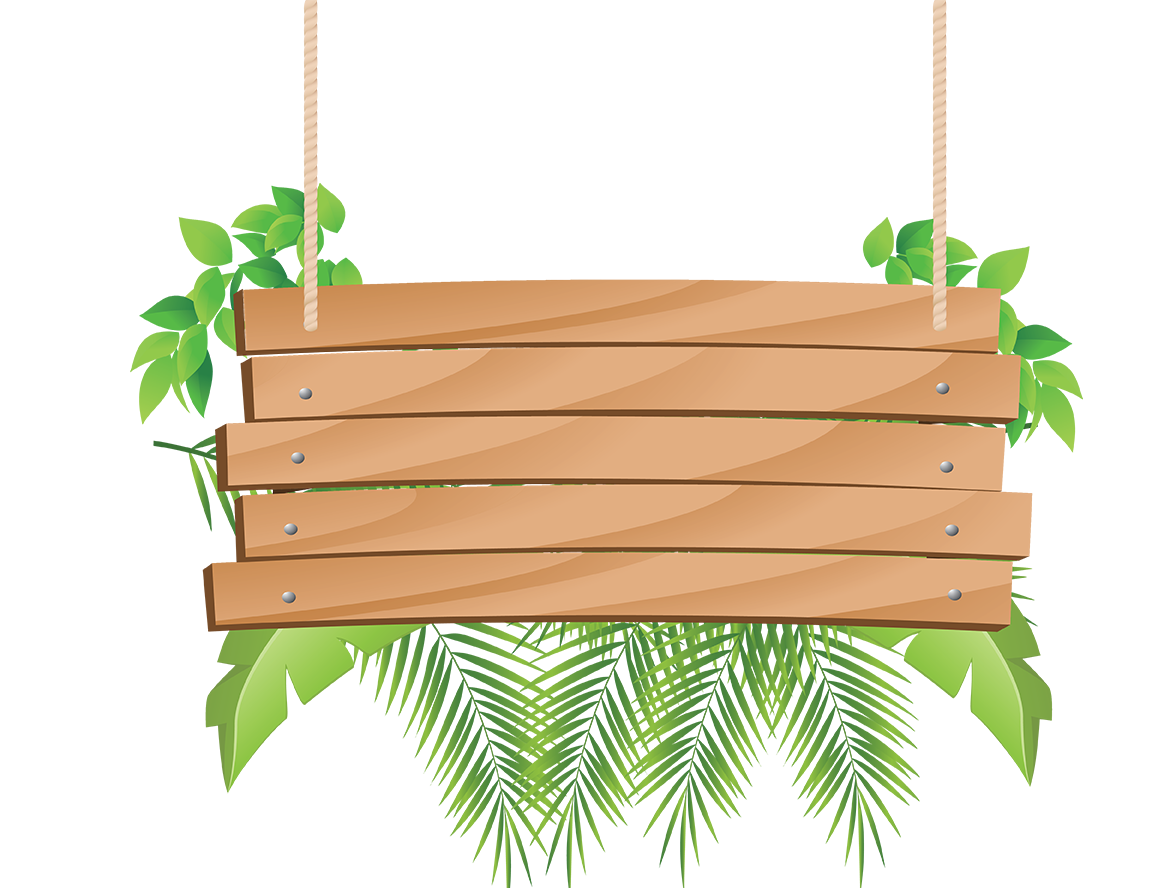 Câu 8. Các từ: “vui, buồn, giận, hờn” là
HẾT GIỜ
A
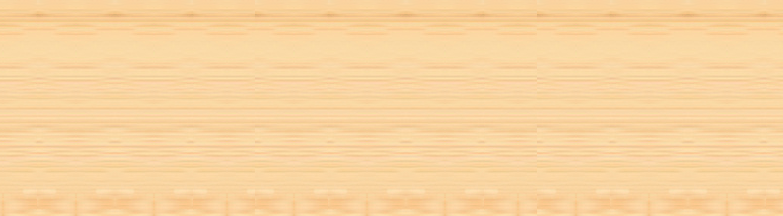 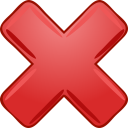 Số từ.
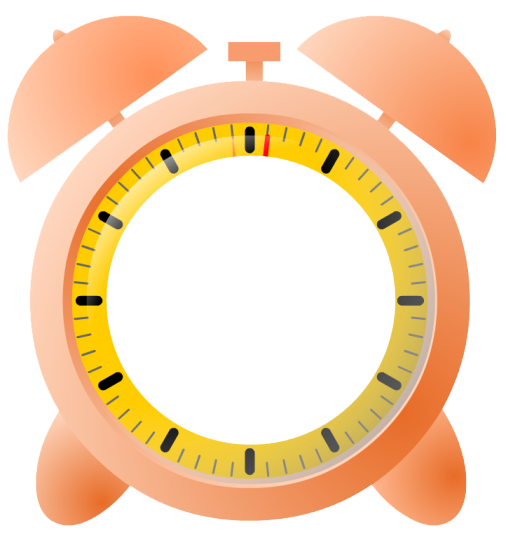 B
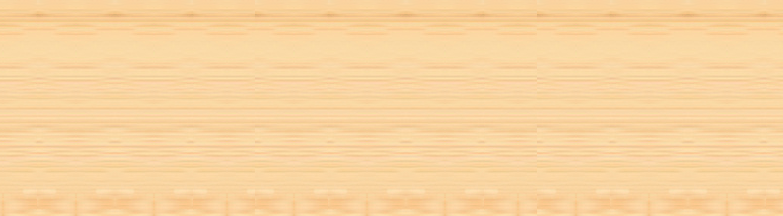 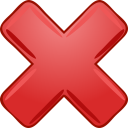 Tính từ.
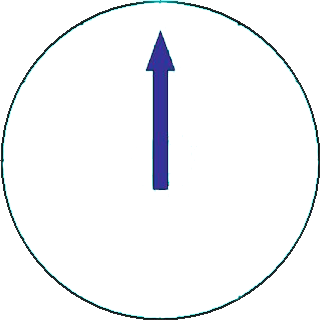 C
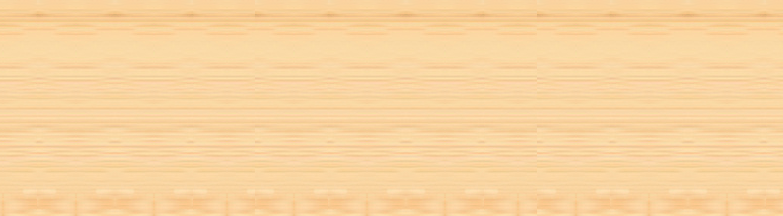 Danh từ.
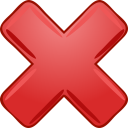 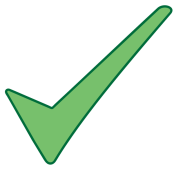 D
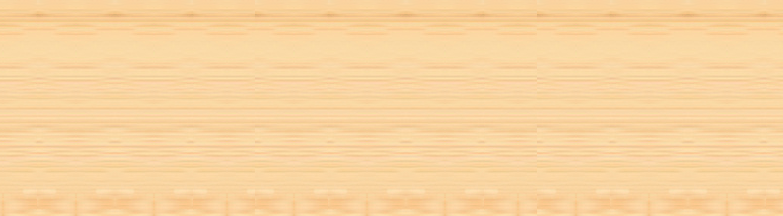 Động từ.
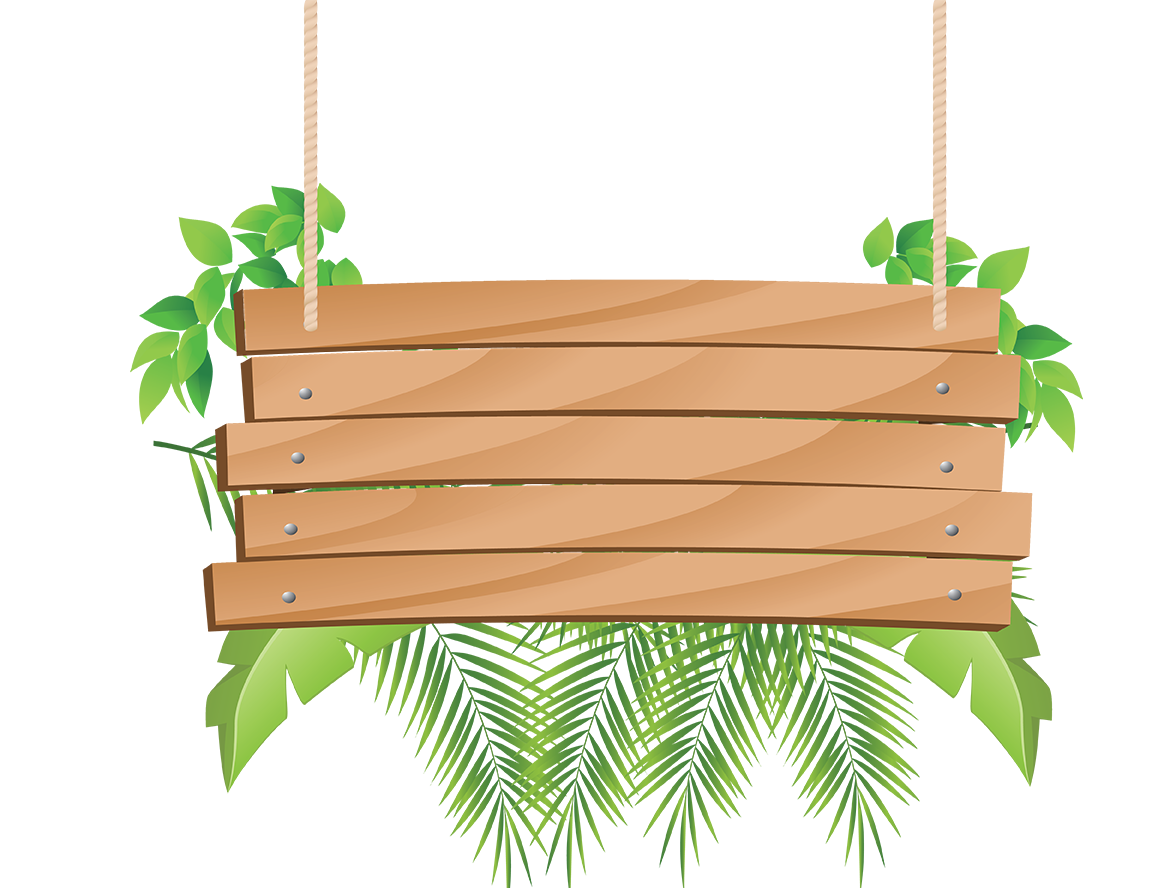 Câu 9. Câu văn: “Bạn Nam chạy nhanh như thỏ.” dung phép
HẾT GIỜ
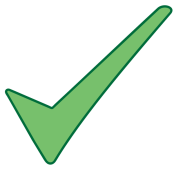 A
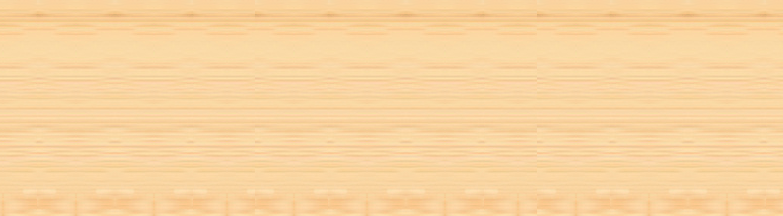 So sánh
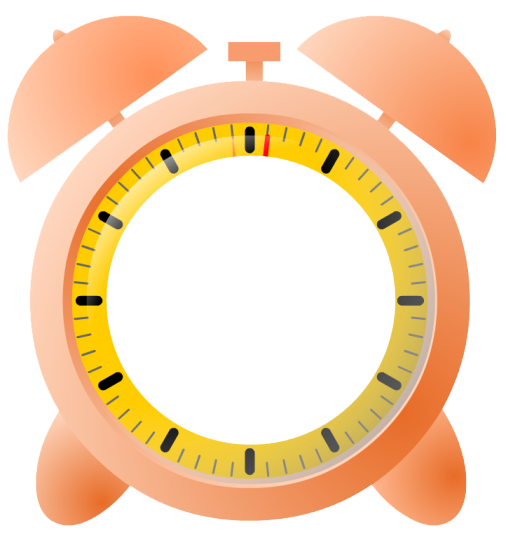 B
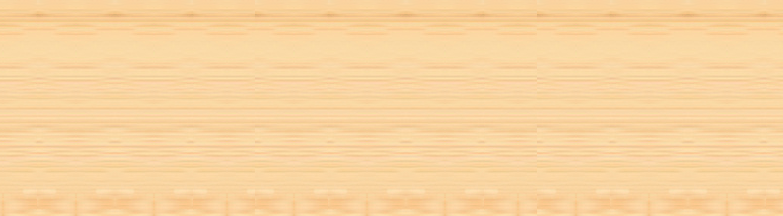 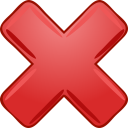 Nhân hóa
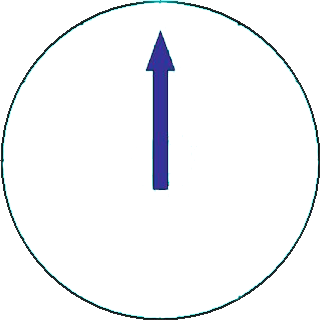 C
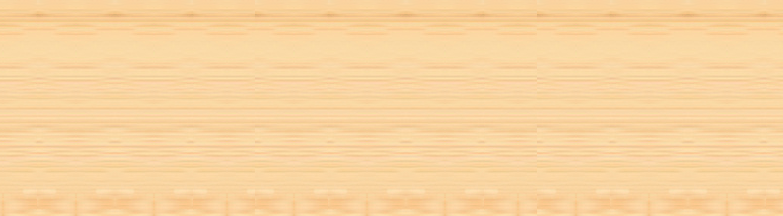 Ẩn dụ
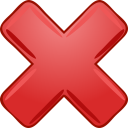 D
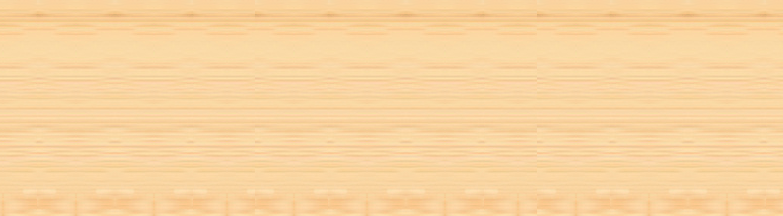 Hoán dụ
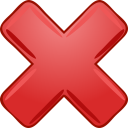 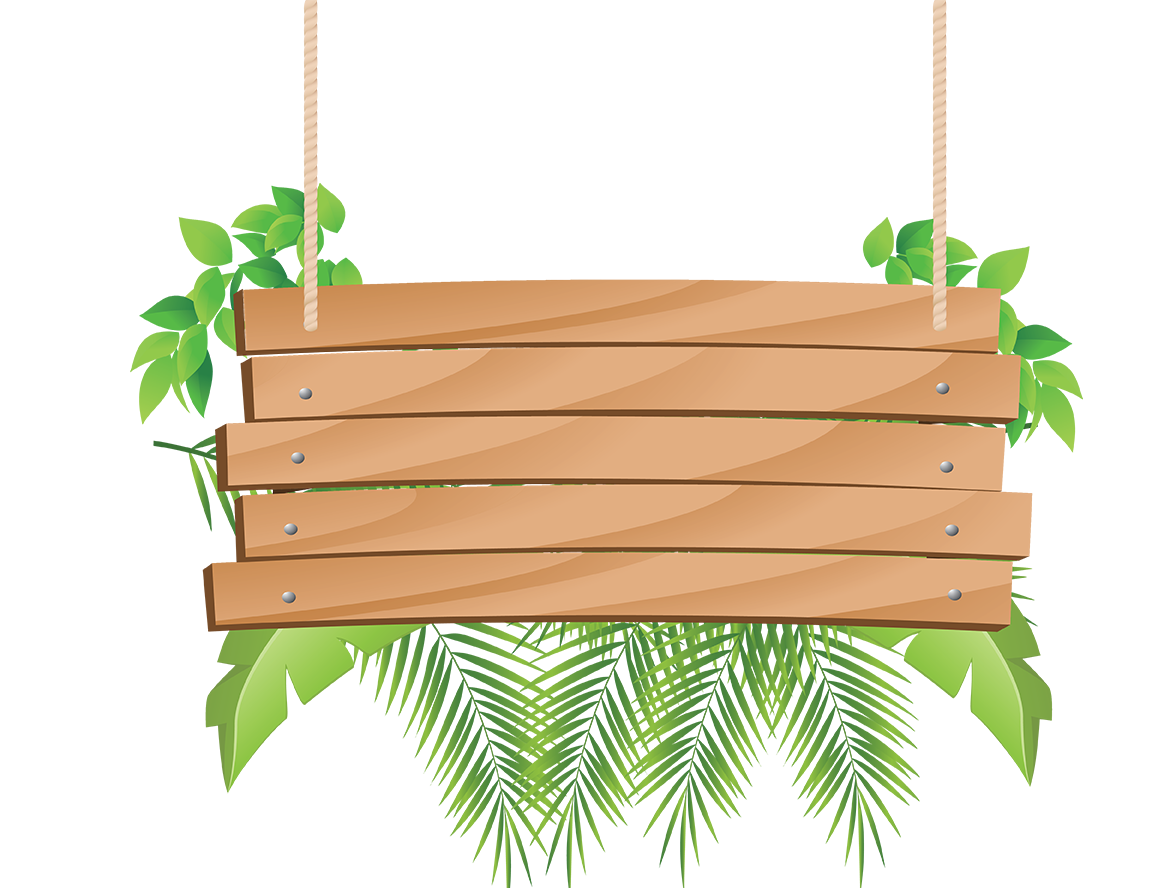 Câu 10. Từ có nguồn gốc từ tiếng Hán, dùng theo cách cấu tạo, cách hiểu, đôi khi có đặc thù riêng của người Việt được gọi là
HẾT GIỜ
A
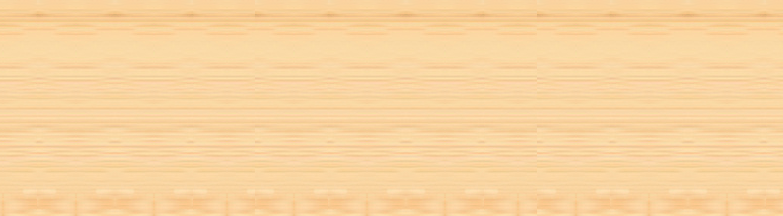 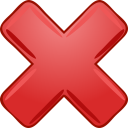 Từ ghép.
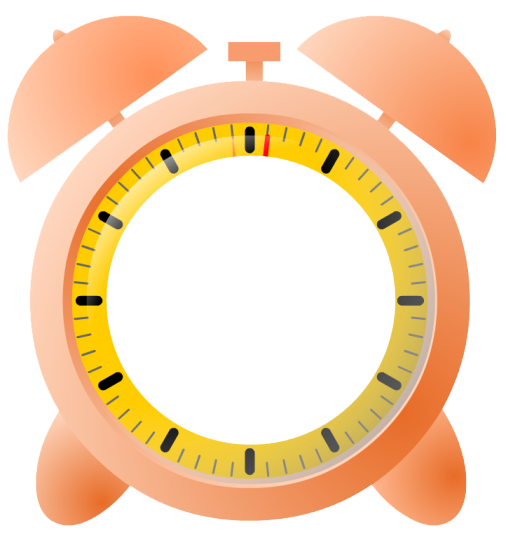 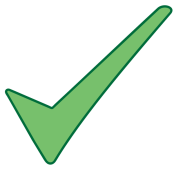 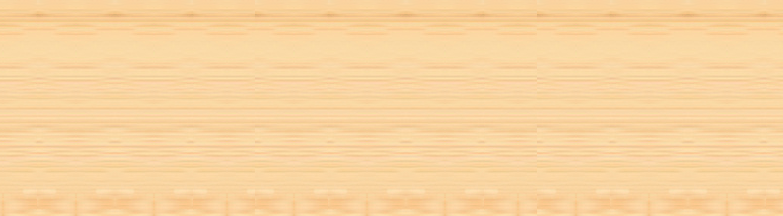 B
Từ Hán Việt.
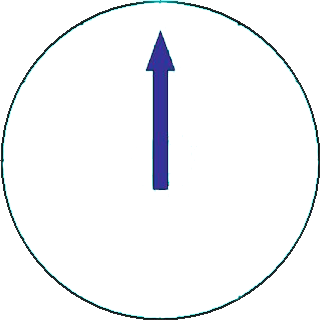 C
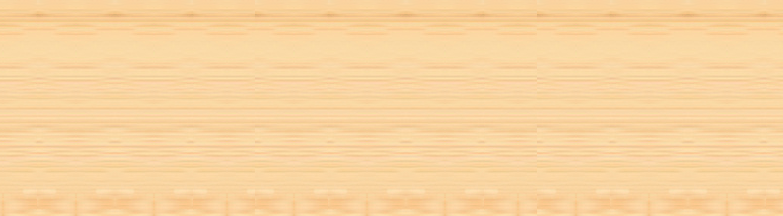 Từ đồng âm.
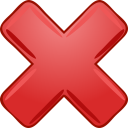 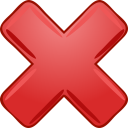 D
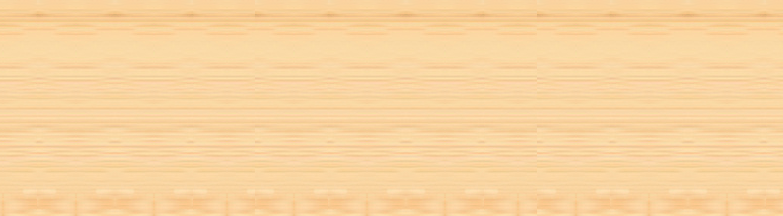 Từ đa nghĩa.
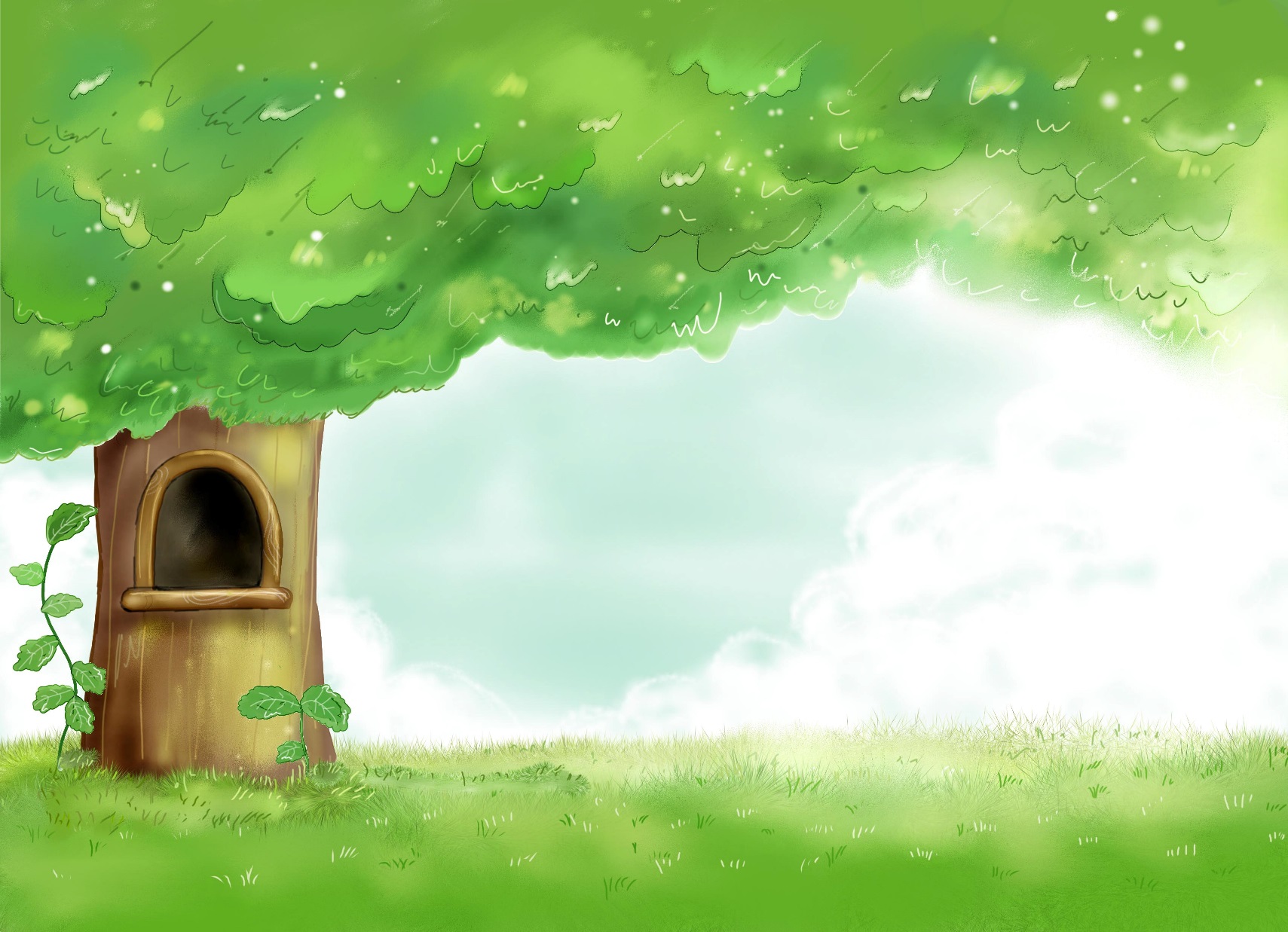 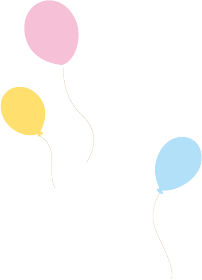 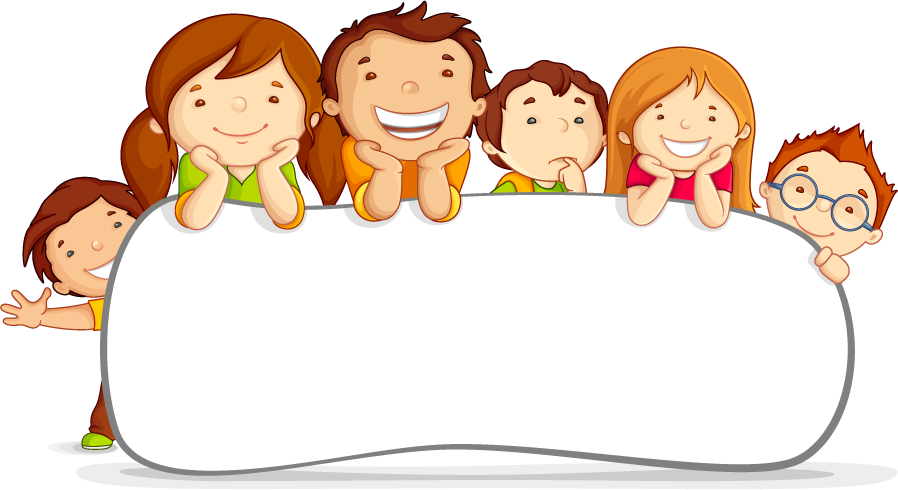 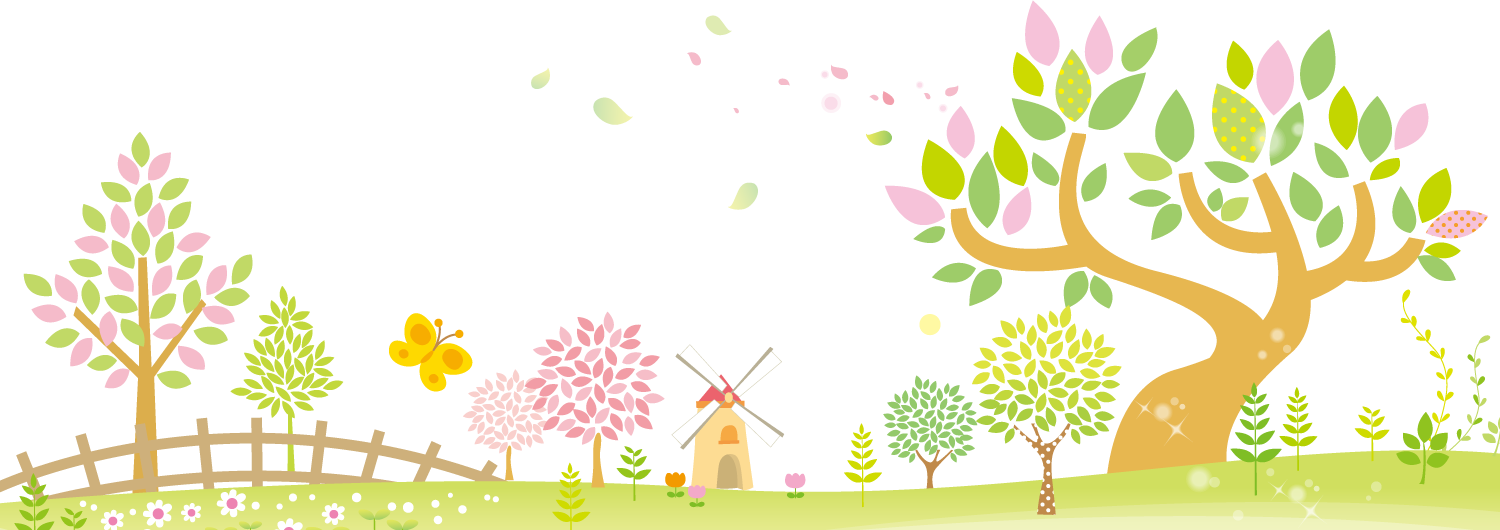 VẬN DỤNG
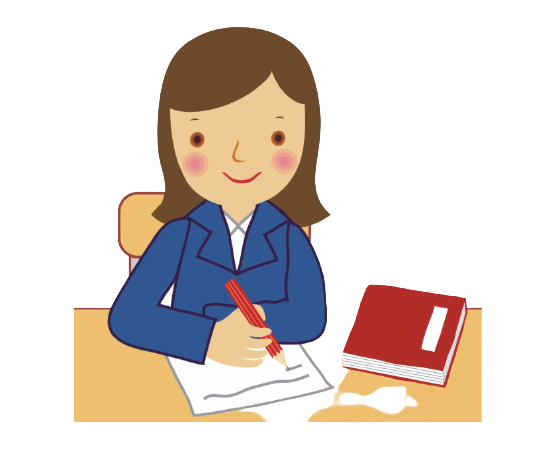 Viết đoạn văn ngắn (từ 7-10 câu) miêu tả cảnh đẹp mà em thích, có sử dụng biện pháp tu từ so sánh, từ láy và từ ghép.
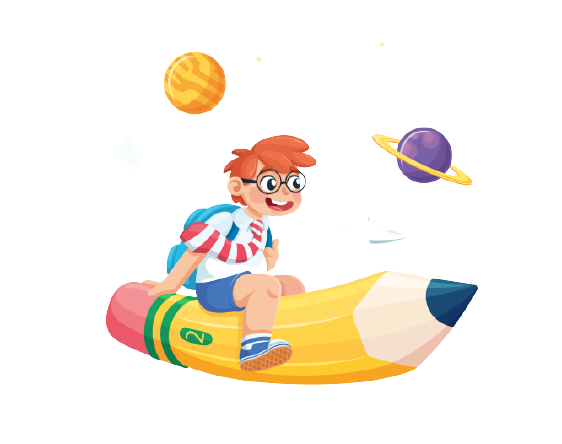 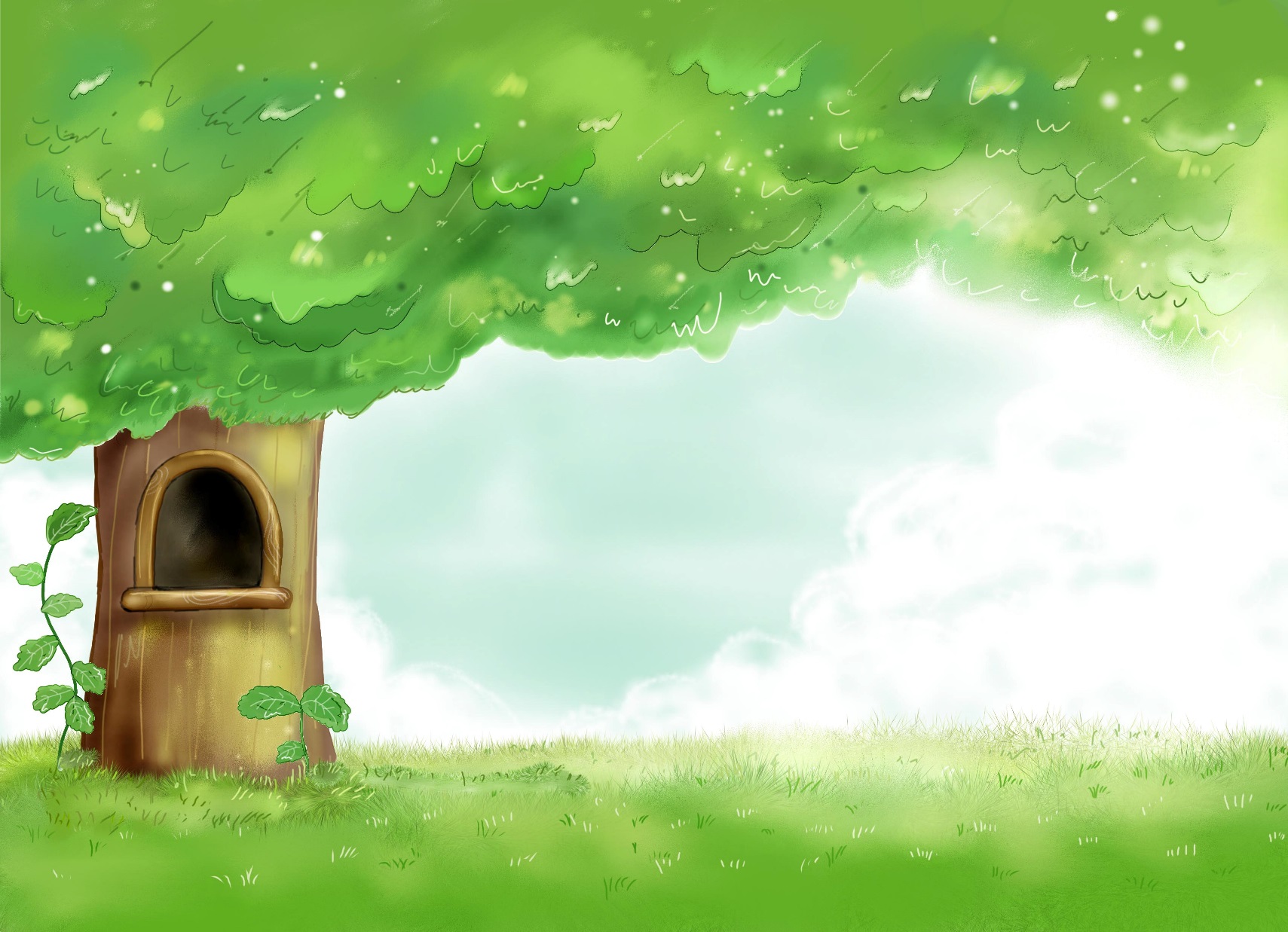 Hướng dẫn viết đoạn văn
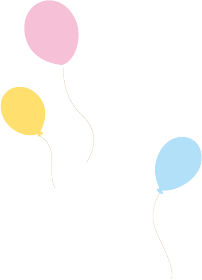 * Về hình thức
Đảm bảo số câu, đảm bảo về quy tắc chính tả.
Đảm bảo hình thức đoạn văn.
Có sử dụng phép so sánh, từ láy, từ ghép.
* Về nội dung: miêu tả một cảnh đẹp mà em thích.
- Giới cảnh đẹp mà em thích.
- Miêu tả những nét nổi bật của khung cảnh ấy.
- Khái quát tình cảm với cảnh đẹp.
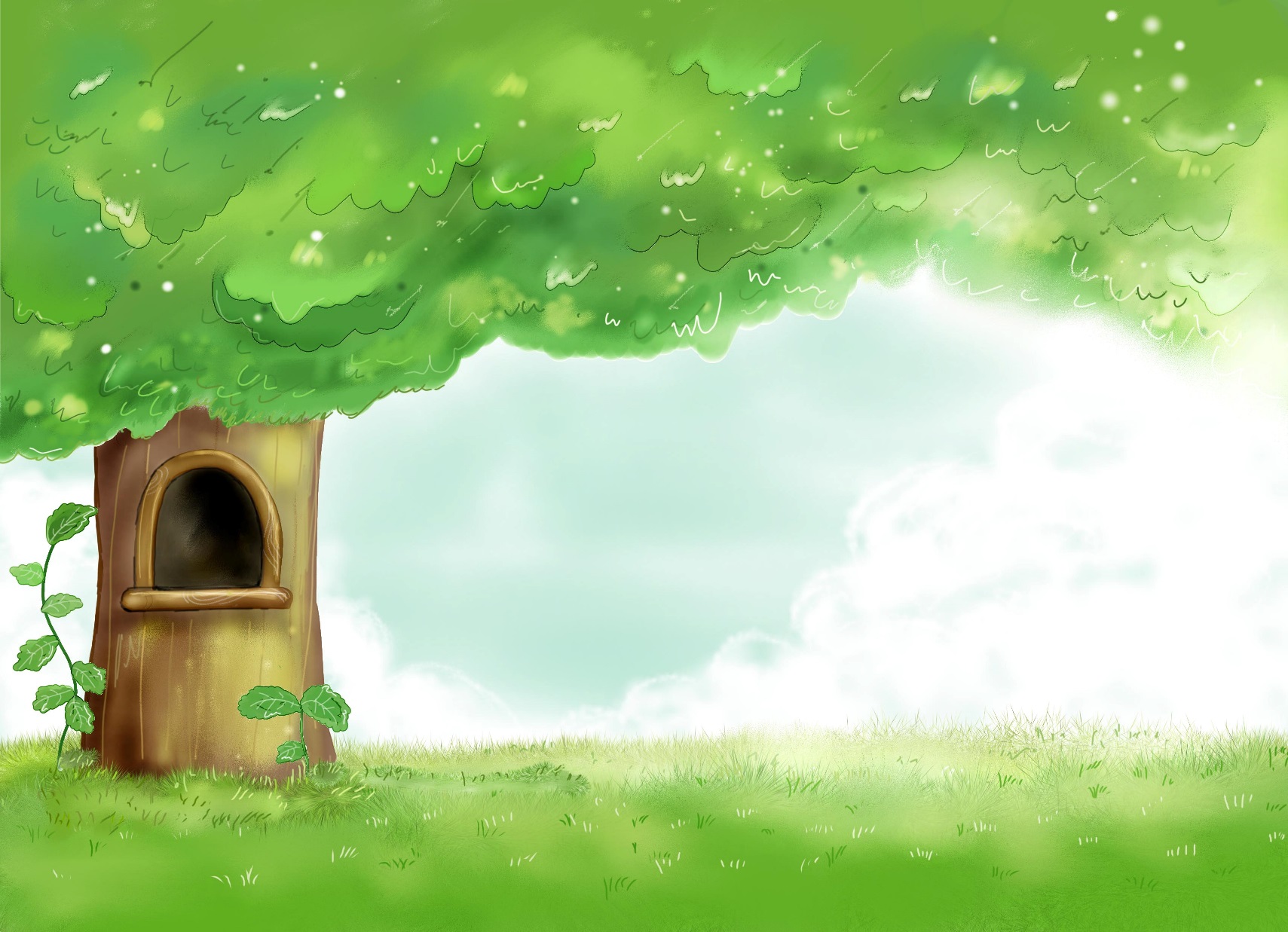 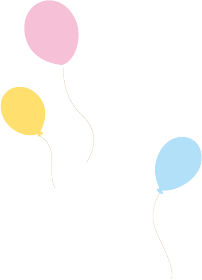 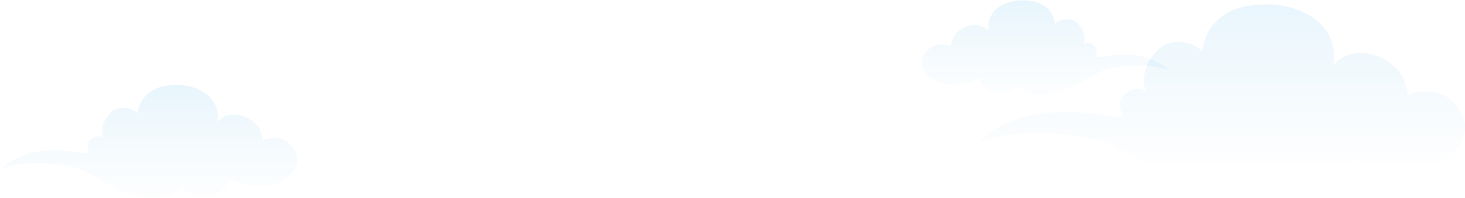 HẸN GẶP CÁC EM Ở TIẾT HỌC SAU NHÉ!
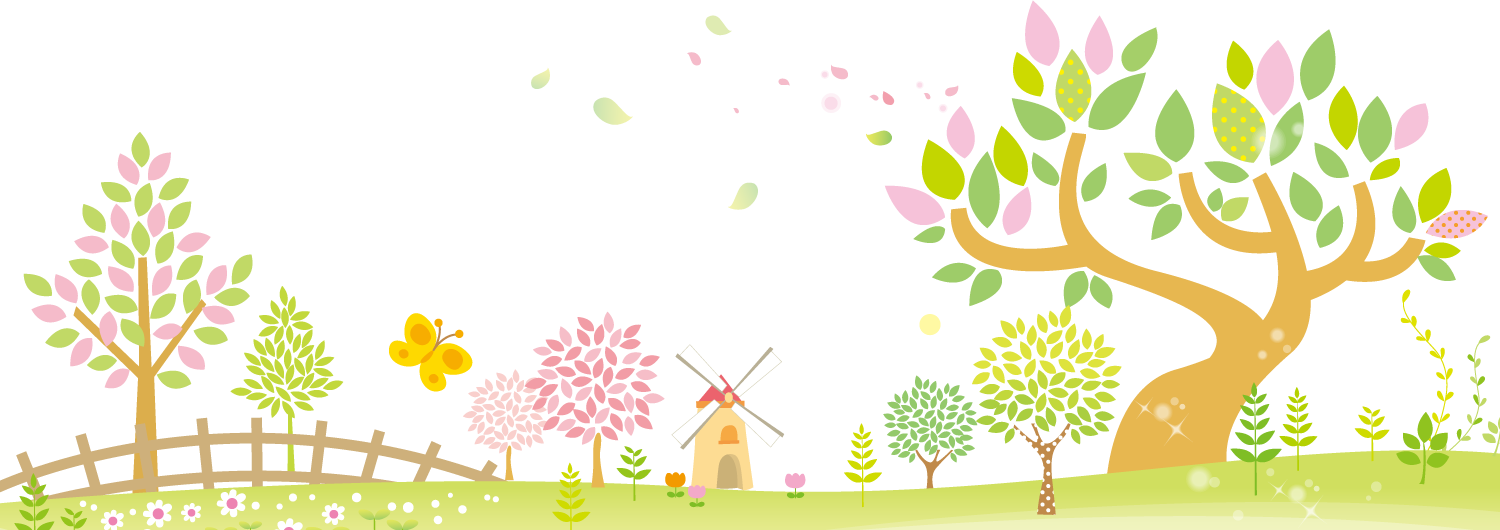 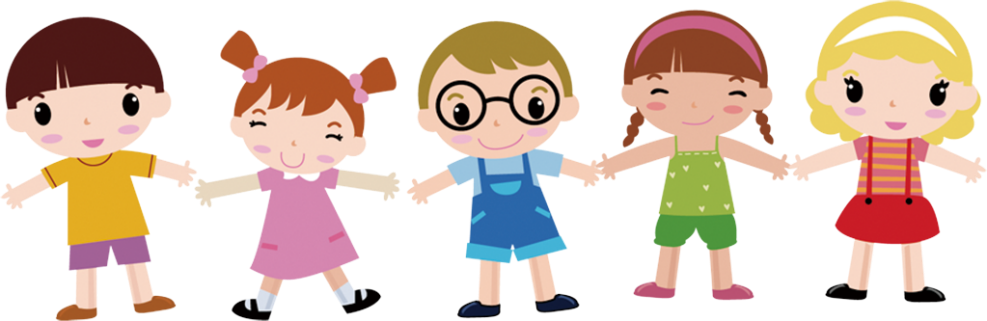